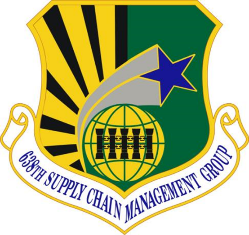 SASPORAFB Industry Day 2023
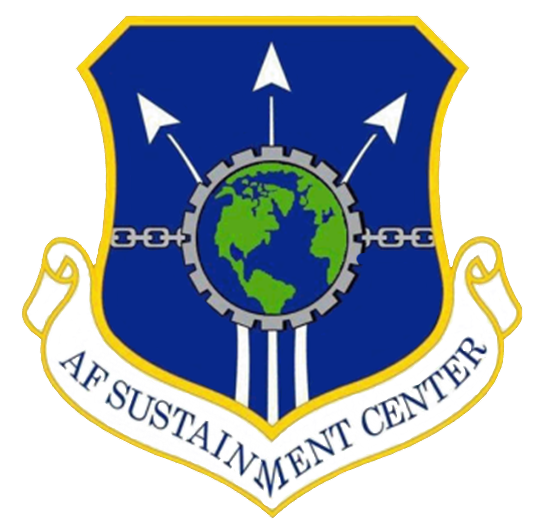 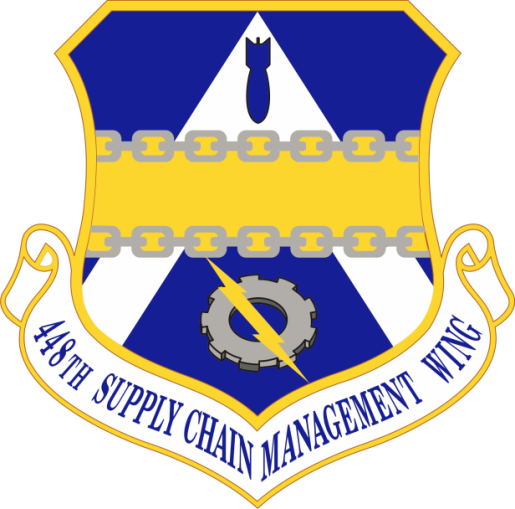 Mr. George K. Levy III
638 SCMG/CLDSN – 468-1072George.Levy@us.af.mil
March 2023
[Speaker Notes: Good afternoon.

We would like to welcome you to the 638th Supply Chain Management Group and we will be telling you a little bit about the group.  

But first, INTRODUCE MS. HERREN AND MR. FOSKEY and we would to know who you are, so let’s go around the room and introduce yourself, tell us your name, where you work and what you will be doing AND if you have a computer.]
Agenda
Welcome 
638 SCMG Leadership
Overview 
Challenges – Aging Fleets
Squadron Mission Sets 
Functional Areas 
Supply Chain Challenges & Way Forward
2
638 SCMGOrganization Chart
Mr. George K. Levy III, Director 
Ms. Stacia Franks, Deputy Director
Mr. Johnathan Ringley, Director of EN
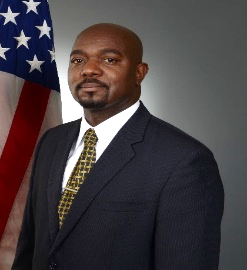 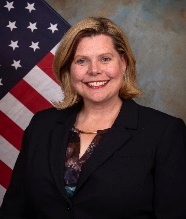 Ms. Elizabeth Garcia (Exec)
Ms. Tawanna Holland (CLE)
Management
Operations (OM)
Financial 
Management (FM)
Jay Harrington
Supply Chain Integrator
Deputy
Director
410 SCMS/CC
Support Equipment  & Automatic Test Systems
Lt Col Donnell Pittman
411 SCMS/CL
Special Ops Forces
Mr. David Yelverton
409 SCMS/CL
Aircraft Missiles & Armament
Ms. Kristin Howell
404 SCMS/CL
Support Equipment & Vehicles
Mr. David Garza
407 SCMS/CL
Common Avionics
Ms. Kristine Griffis
408 SCMS/CL
Electronic Warfare
Mr. Robert Pinkney
Business Operations
GUBA
Business Operations
GUBA
Business Operations
GUBA
Business Operations
GUBA
Business Operations
GUBA
Business Ops
Armament
GUBA-GUME
Engineering
GUEA
Logistics A
GULA
Engineering
GUEA
Engineering
GUEA
Engineering
GUEA
Integration
GULA
Logistics A
GULA
Automatic Test Sys
GULA
C-5
GUMA
Communications
GULA
Airlift/Special          Op Forces
GULA
ATS, Equip, Vehicles & Small Arms
GUMA
ATS, Equip, Vehicles & Small Arms
GUMA
Workforce
Civilian: ~760
Military:  9
Contractors: 19
Total: ~788
Support Equip/Vehicles
GULB
C-130
GUMB
Fighter/Bomber
GULB
Navigation
GUMA
F-15
GUMC
Group   Staff  Squadron   Flight
3
638 SCMG Overview
6 Squadrons + Functional Divisions  
788 Civilian, Military Personnel and Contractors
Provides global logistics support for over 62K items/NSNs 
Plan, Source, and Execute for Repairable Spares DLRs
C-5, C-130, F-15 and RQ-4 peculiar avionics and structural items
Common avionics, EW, SOF platforms and SE&V and ATS DLRs
Reciprocating Relationship with the WR-ALC 
Executes ~$1.1BM in acquisition spares, repair and EN projects
Over 250 contracts with private industry 
~10 Public Private Partnerships 
Corporate Contract oversight: BAE, Collins, NGC, and Raytheon
Facilitates supply chain readiness to enhance combat power for the United States and its International Partners
DLR – Depot Level Reparables       NSN – National Stock Number       SEV – Support Equipment & Automatic Test Systems
4
Challenges - Aging Fleets
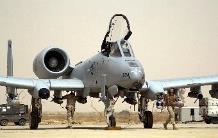 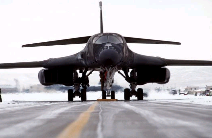 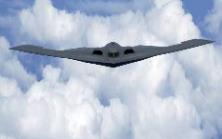 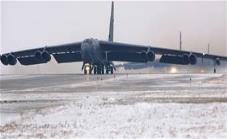 A-10 – 50 yrs (1972)
B-1B – 49 yrs (1973)
B-2 – 35 yrs (1987)
B-52 – 70 yrs (1952)
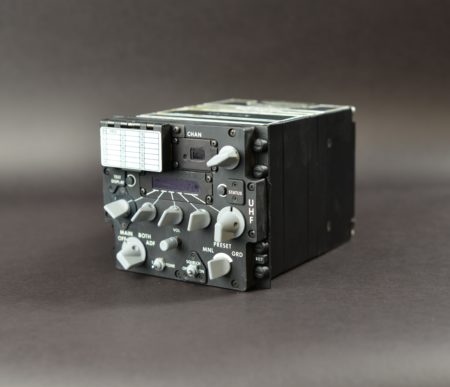 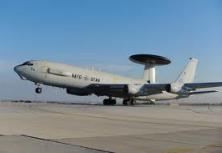 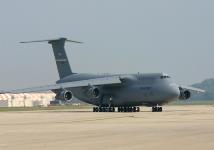 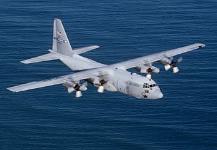 C-130 – 68 yrs (1954)
C-5 – 54 yrs (1968)
E-3A – 45 yrs (1977)
Radios – 42 yrs (1981)
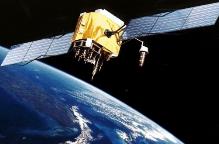 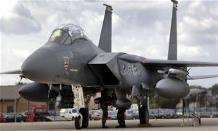 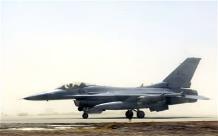 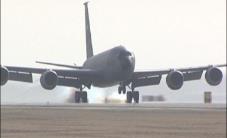 5
F-15 – 50 yrs (1972)
KC-135 – 67 yrs (1955)
F-16 – 49 yrs (1973)
GPS – 27 yrs (1995)
As of Jan 2022
638 SCMG – Mission Sets
411 SCMS
Special Operations Forces/Personal Recovery
410 SCMS
SE&V 
& 
ATS DLRs
404 SCMS
Support Equipment
 & 
Vehicles
407 SCMS
Common 
Avionics
409 SCMS
Aircraft 
& 
Armament
408 SCMS
Electronic 
Warfare
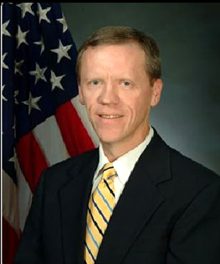 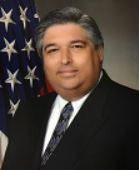 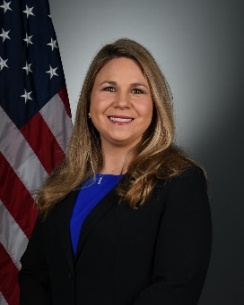 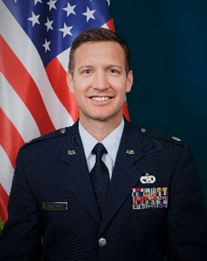 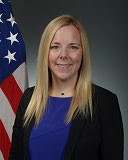 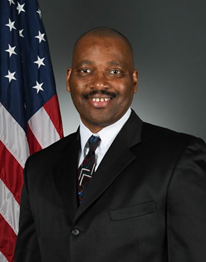 Mr. David Garza
Ms. Kristine Griffis
Mr. Robert Pinkney
Ms. Kristin Howell
Mr. David Yelverton
Lt Col Timothy Breitbach
Aerospace Ground Equipment (AGE)
Munitions Material Handling Equipment (MMHE)
Base & Aircraft Support Equipment (BASE)
Industrial Plant Equipment (IPE)
Peculiar Support Equipment
Automatic Test Systems/ Equipment (ATS) (ATE)
Mobility and Vehicles
Communications: Airborne Radios, GPS, Data Links, Ground Communications
Precision Attack: LANTIRN, Sniper/Litening, IFF
Navigation: JHMCS, Heads-Up Display, Radars, Instrument and Landing Systems
Command & Control Intelligence, Surveillance, and Reconnaissance (C2ISR)
RQ-4 Global Hawk commodities
Management for Special Operations Forces/ Personnel Recovery Unique Items
Major Systems:
AC-130J Ghostrider 
MC-130J Commando/Combat Talon III
HH-60W Combat Rescue Helicopter (CRH)
   - MH-139 Huey X
   - Aircraft Intercom Systems
- SOF C-130s
   - CV-22 
CP-2108A Mission Computer (SOF C-130)
Multifunction Displays/Comm Equip
Towed Decoys
Infrared Jammers
Radio Frequency Jammers
Missile Warning Systems
Radar Warning Receivers
Chaff & Flare Dispensers
EW Suite Controllers and Test Sets
C-5, C-130 and F-15 aircraft peculiar assets and conventional armament systems including bomb racks, missile launchers, gun and feed systems and small arms
Depot Supply Chain Manager (DSCM) – Enhance Parts Support /Availability for organic depot maintenance
SE&V, Life Support and ATS
Aircraft Arresting Systems
Air Conditioners, Compressors, Pumps, Stands
Ground Support Equipment and Generators
Halverson Loader, Fire Trucks, Vehicles & Munitions/Materiel Handling Equipment
ACES II, Aircrew Life Support & CBRNE Blowers
6
Functional Areas
Chief Engineer
Supply Chain Integrator
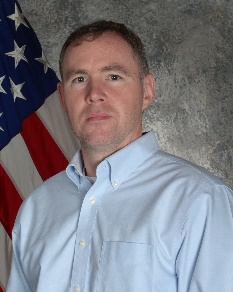 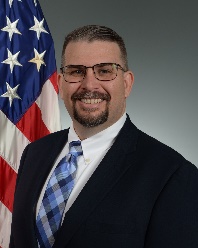 SC Liaison with mission partners to maintain Customer first perspective
Facilitates strategic oversight of SC activities
Identifies/recommends/drives SC improvements better serving the Customer
Performs independent analysis and process audits
Provides multi-organizational subject matter expertise across broad spectrum of SC processes
Synchronizes stakeholder efforts to achieve common goals
Diminishing Manufacturing Sources & Materials Support (DMSMS)/ Re-Engineering/Consolidated Sustainment Activity Group (CSAG)/General Support Division (GSD)/Test Program Software Product Lifecycle Management (PLM)
System Engineering Plan/Execution
OSS&E Compliance
STINFO Policy and Training
DLA 339, 202, 107 Metrics
Engineering Regulations and Policies
Lead Free Electronics and Counterfeit Parts
Mr. Jonathan Ringley
Mr. Jay Harrington
Depot Supply Chain Management (DSCM)
Supplier Relationship Management (SRM)
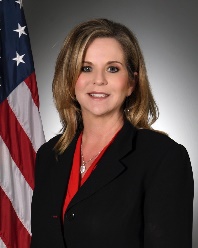 Image Coming Soon
SCM Partners with DLA, ALC, and AFLCMC
Supports MX Depot Parts Requirements 
Facilitates Timely Provision of Materiel 
Reviews Operational and Strategic Supportability
Analyze Supportability Data
Interacts with process owners to resolve issues hindering Support (AFSCMAN 20-101)
Liaison Between Government and Suppliers
Creates & Maintains Effective, Collaborative, & Strategic Relationships with Suppliers
Identifies and Leverages Technological/ Process Improvements 
Coordinates Business Development
Ms. Kim Mattox
Ms. Thelma Davis
7
Supply Chain Challenges & Way Forward
Challenges
Way Forward:
Aging Weapon Systems
Parts Obsolescence  
Aging Skilled Workforce
Fiscal Constraints
Procurement Prioritization
Maintenance Deferments
Small Fleet Dynamics
Minimum Order Quantities 
Transitioning Weapon Systems
Divestiture Timing
Readiness Shift
Next Contingency/Mission Requirements 
COVID-19 – new norms
Acquisition Cycle Times
Artificial Intelligence/Machine Learning
Data Sciences
Robotic Process Automation
Intensive Management of Budget
Supply Chain Risk Management 
Condition-Based Maintenance+ 
Responsive/Resilient Supply Chain
Gov’t/Academia/Industry Partnerships
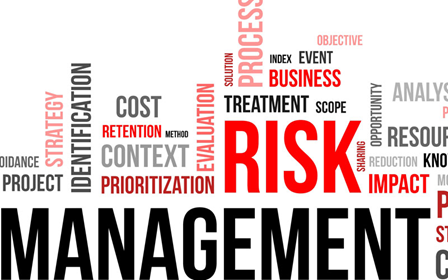 8
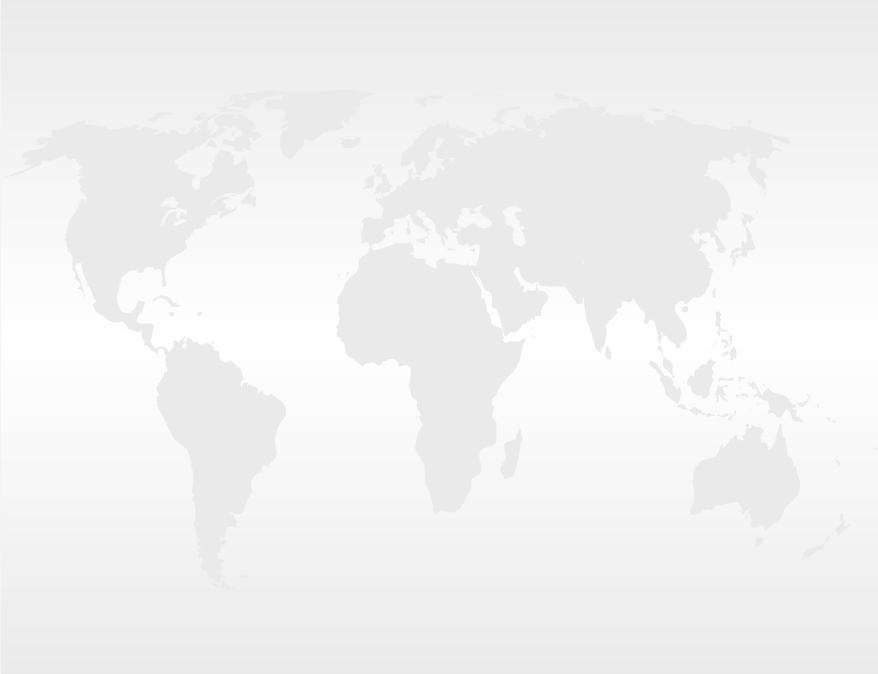 448th Supply Chain Management Wing
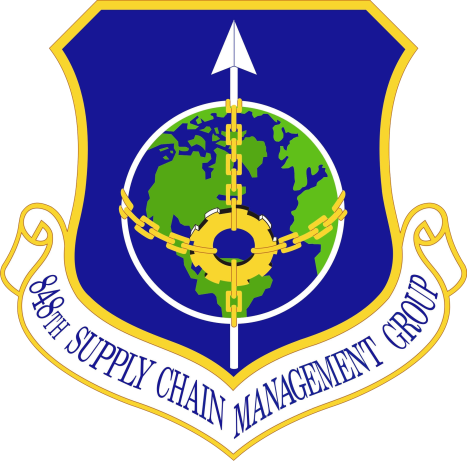 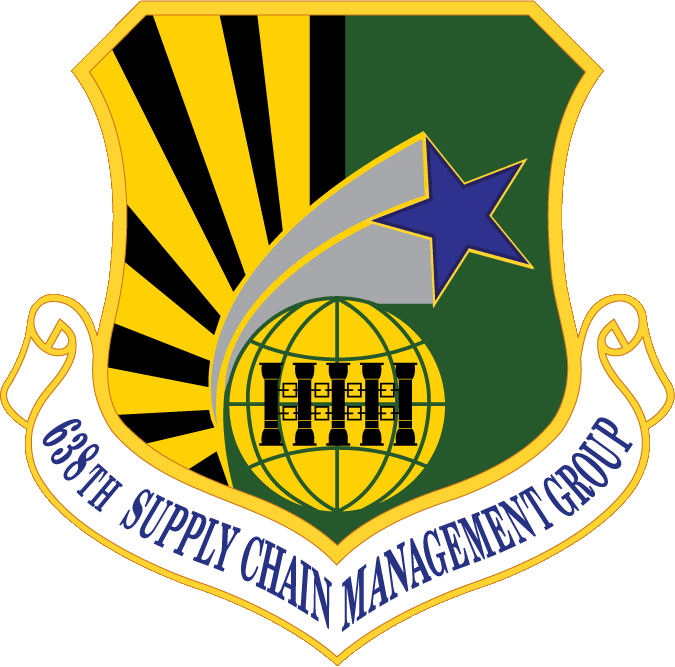 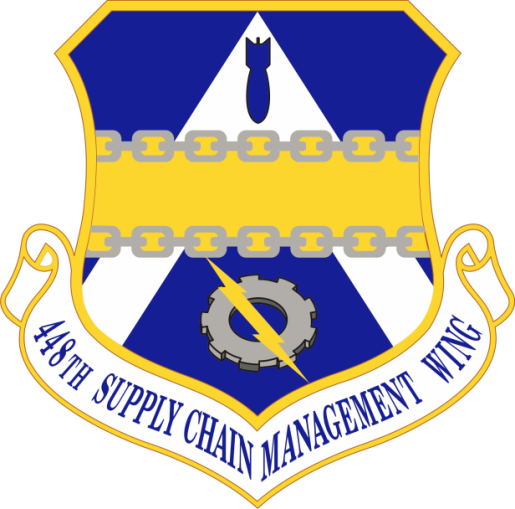 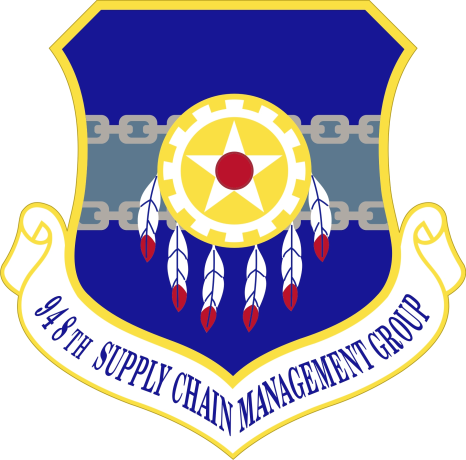 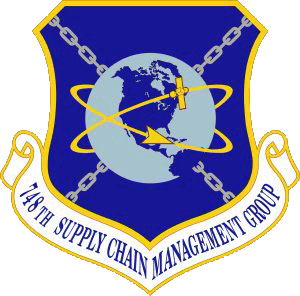 Supplying Warfighter Dominance
PEO-WSSCO-WSLO Alignment
B-1/B-52 WSLO  John Eads
Bomber PEO
Brig Gen William Rogers
B-2/E-3 WSLO  Kim Delosreyes
B-1, B-2, B-52
WSSCO-Tinker
F-15C/D & E WSLO
Miguel Pina
Fighter PEO
Brig Gen Dale White
A-10, F-15, F-16
F-16 WSLO
Clint Thornton
ALCM, B-1, B-2, B-52, B-21,
E-3, KC-135
Tanker/Mobility PEO
Mr. Paul Waugh
CV-22/HH-60/TH-1/UH-1 WSLO
Jack “Buddy” Leser Jr
WSSCO-Robins
C-5, C-130, KC-135, T-38
A-10 WSLO
Christian Olivo
Digital PEO
Mr. Steve Wert
C-5, C-130, C-130SOF, F-15C/D/E, HH-60, TH-1, UH-1
CV-22/C-5 WSLO
Hillary Mueller
E-3
WSSCO-Hill
Armament PEO
Brig Gen Heath Collins
C-130/C-130SOF WSLOJustine Robinson
ALCM, ICBM, NC-3
A-10, F-16, T-38, ICBM, 
NC-3, Space/C3I
KC-135/T-38 WSLO
Tasha Miles
C3I & Networks PEO
MG Anthony Genatempo
ALCM, ICBM, NC-3, Space/C3I
Space/C3I
NC3 WSLO
Zach Warr
ISR and SOF PEO
Colonel Joshua Williams
Propulsion WSLO
Jennifer Reich
C-130SOF, Helos
10
Small Business Programs
Mr. Randy Miller
AFSC/SB-R
Purpose
Conducting outreach to encourage Small Business expansion in meeting the demands of the AF Mission in supporting the warfighter.
UNCLASSIFIED
Briefer:  Randy Miller SB
12
Overview
AFSC Portfolio
Activities Supported
Role of Small Business Office
Role of Small Businesses
Source Approval Definitions
Source Approval Resources
Source Approval Process
Replenishment Parts Purchase or Borrow Program
AFSC/SB Contact Information
UNCLASSIFIED
Briefer:  Randy Miller SB
13
Geographically Display of AFSC Footprint
UNCLASSIFIED
Briefer:  Randy Miller SB
14
AFSC Maintenance Complexes
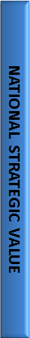 WEAPON SYSTEMS
UNIQUE 
CAPABILITIES
DAMAGE REPAIR
COMMODITIES
SOFTWARE
UNCLASSIFIED
Briefer:  Randy Miller SB
15
Supply Chain Wings
448th Supply Chain
Management Wing
~ Tinker AFB ~
635th Supply Chain
Operations Wing
~ Scott AFB ~
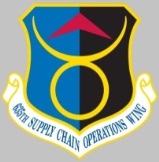 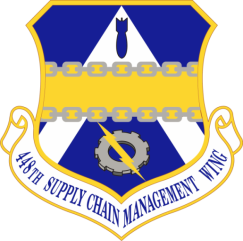 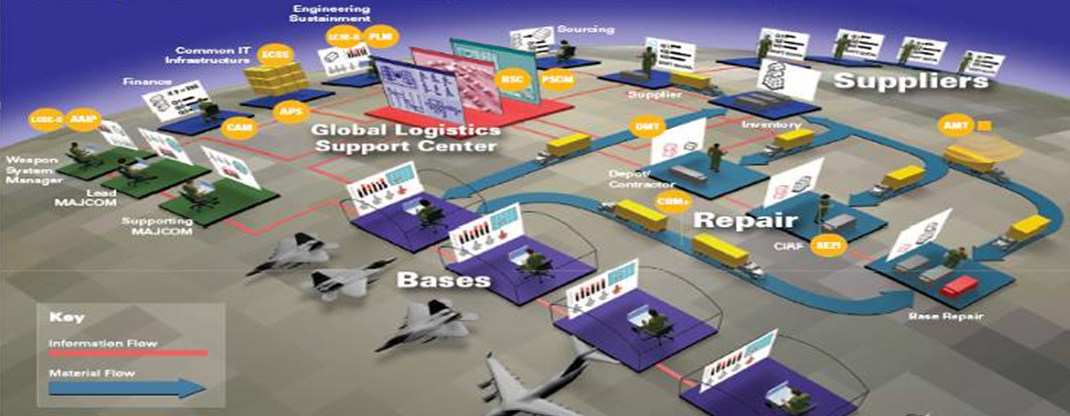 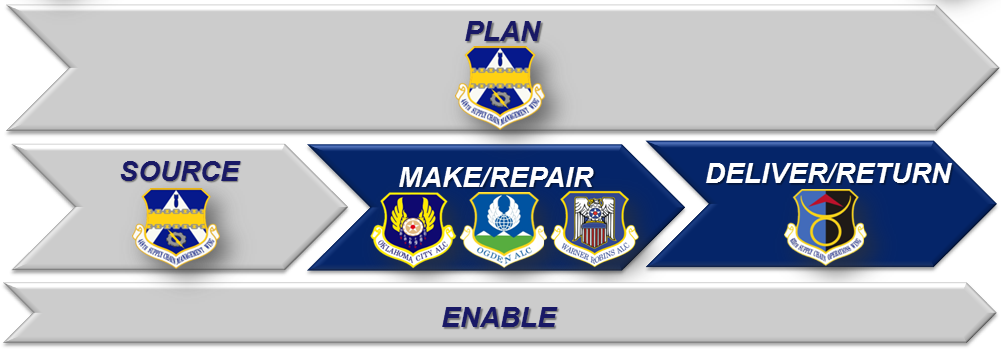 First-responders 24/7/365 for retail supply 
100% Positive Inventory Control of Nuclear Weapons Related Materials (NWRM)
WRM global management
Vehicle/Equipment Mx Support (VEMSO)
AF Petroleum Agency (AFPET)
Basic Expeditionary Airfield Resources (BEAR)
Consolidated Mobility Bag Activity (CMBA)
Accurate & timely reporting of supply chain information for warfighter visibility
Single Air Force wholesale Supply Chain Management Wing
Management of critical items for the nation’s nuclear enterprise
Warfighter support through lens of Weapon  Systems Asset Availability
Plan and execute repairable spares requirements
$6.2B budget authority
60+ partner nations
UNCLASSIFIED
Briefer:  Randy Miller SB
16
Scope of 448th Supply Chain
.
638th Supply Chain Management Group
Robins Air Force Base, Georgia
748th Supply Chain Management Group
Hill Air Force Base, Utah
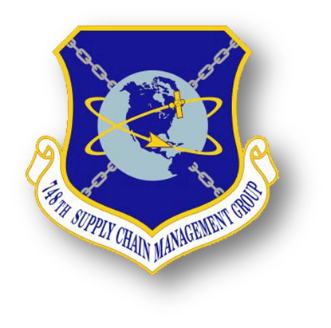 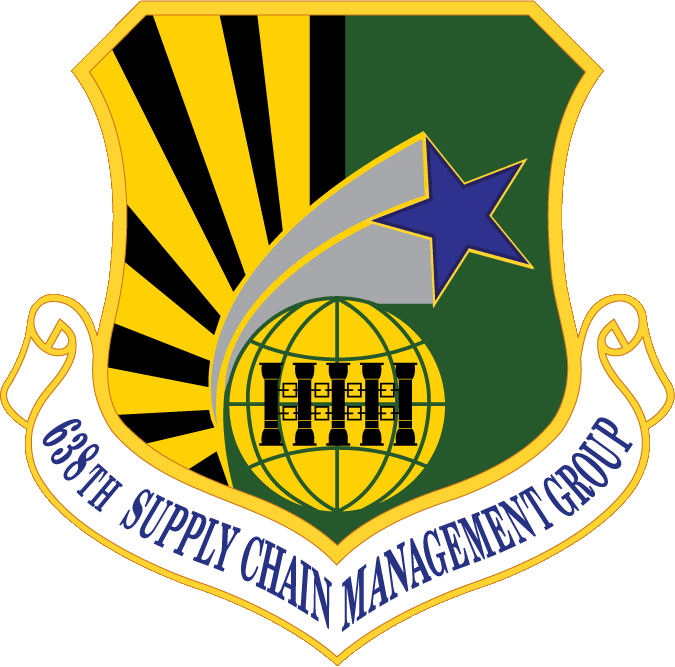 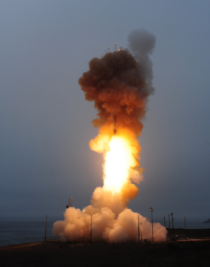 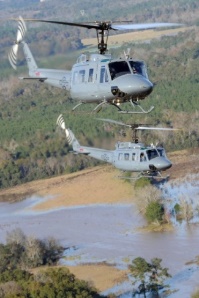 Common Avionics
Electronics Warfare
Special Operations Forces/Personnel Recovery
Support Equipment
Auto. Test Systems & Vehicles
Armament 
Global Hawk
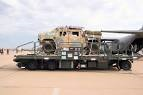 Aircraft Structural and Avionics 
Landing Gear 
Secondary Power 
Intercontinental Ballistic Missile
Space & Command, Control, Communications & Intelligence
APT T-X
F-35
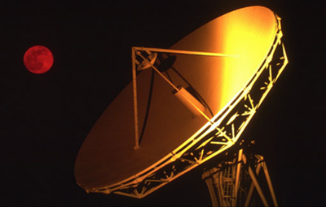 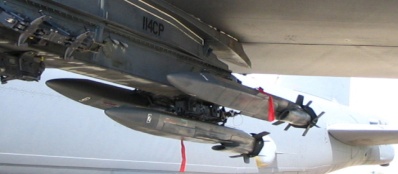 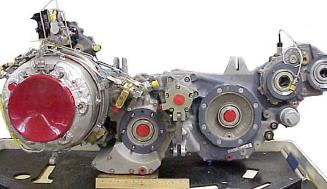 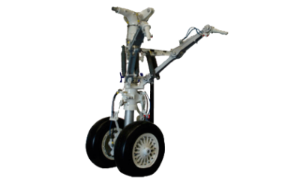 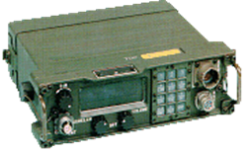 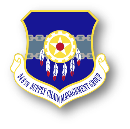 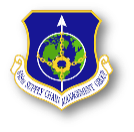 848th Supply Chain Management Group
Tinker Air Force Base, Oklahoma
948th Supply Chain Management Group
Tinker Air Force Base, Oklahoma
Enterprise Support for Performance Management, Business Processes & Procedures
Data Sciences & Analysis
Budget
Supply Chain Planning
Strategic Sourcing
Workforce Development
Supply Chain Operations Support 
Foreign Military Sales
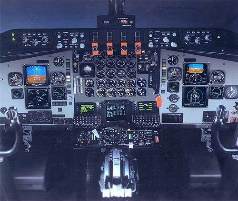 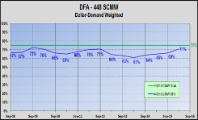 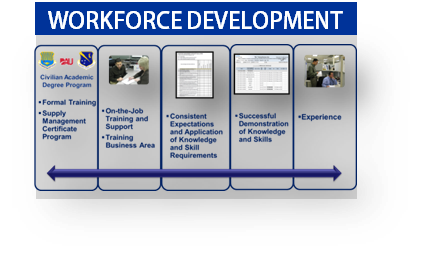 Aircraft  Accessories
Instruments
Aircraft Structures
Propulsion 
KC-46
B-21
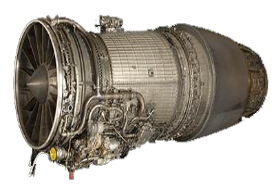 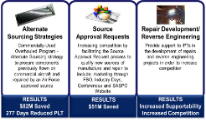 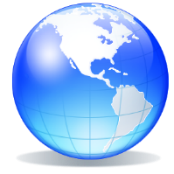 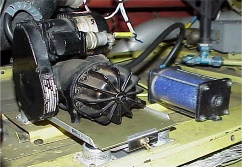 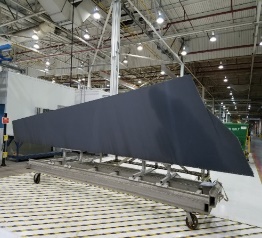 UNCLASSIFIED
Briefer:  Randy Miller SB
17
Air Base Wings
Installation Security
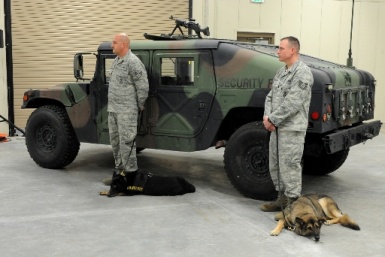 Mission Support
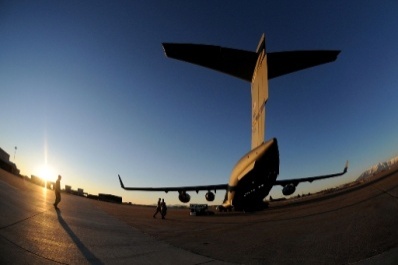 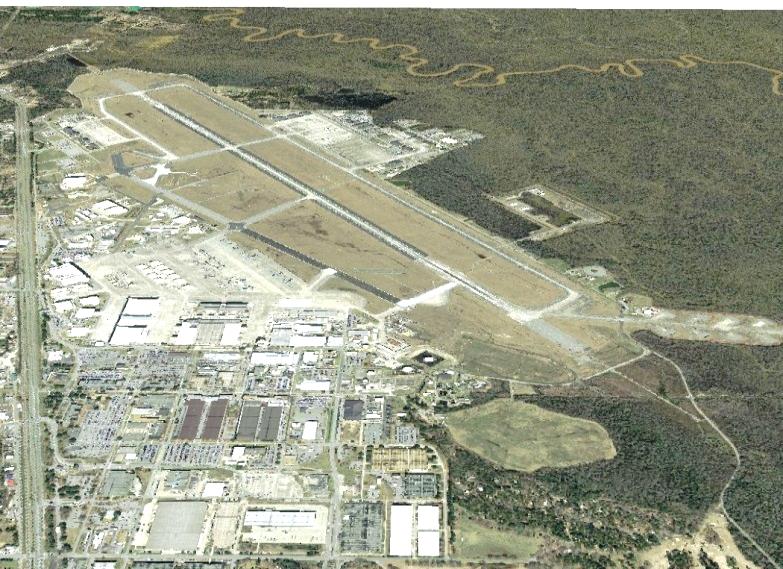 Facilities/Infrastructure
Medical Support
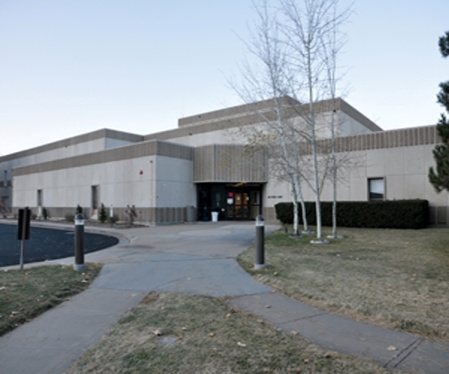 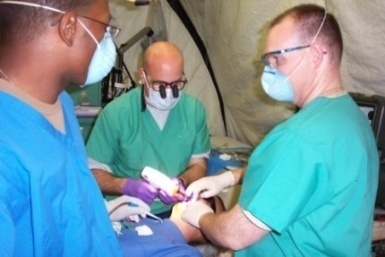 Information Technology
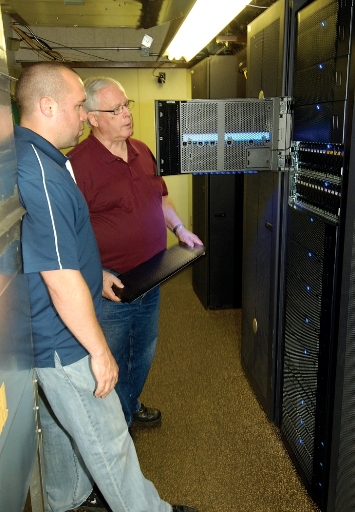 Financial Support
Airmen
Families
Retirees
Airfield Management
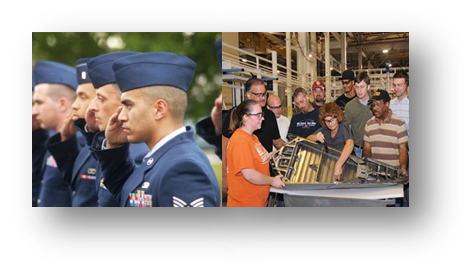 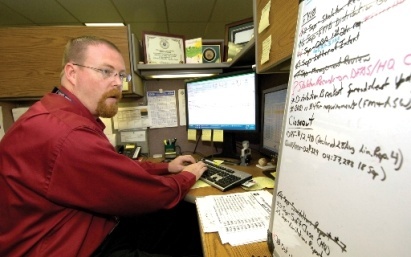 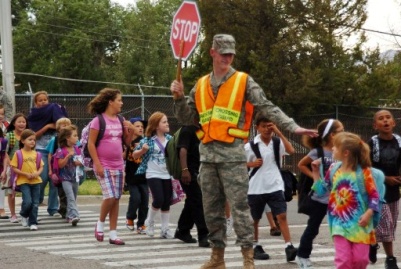 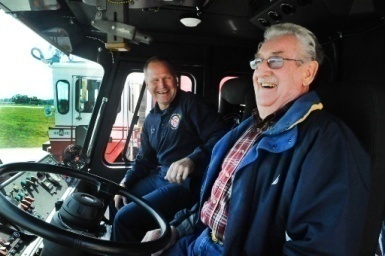 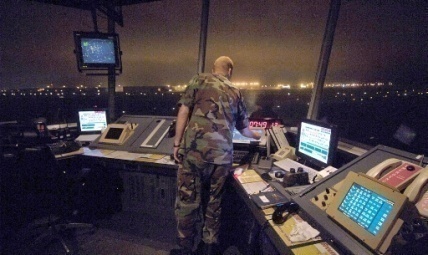 Contractors
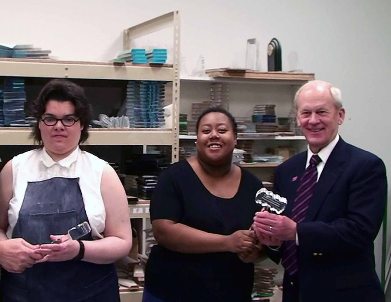 UNCLASSIFIED
Briefer:  Randy Miller SB
18
Role of the SB Office(Performs these services for AFSC, AFLCMC, and AFNWC)
Maximize SB Participation
Engage early with our acquisition teams
Provide Input on RFIs/Sources Sought Synopsis, if requested
Make Set-Aside Recommendations
Acquisition Strategy Panels
Publicize SB Programs
 Counsel Contractors – Small Business Advocate
Advise what the Base/Complex/Supply Chain procures
Coordinate Inquiries/Guidance Requests
 Small Business Administration (SBA) Liaison 
Acquisition Strategy (NAICS; SB Set-Aside; Subcontracting Plans)
Size Challenges
Ref: DOD Directive 4205.01; AFI 90-1801; DFARS 219.201 & PGI 219.201; and AFFARS 5319.201
UNCLASSIFIED
Briefer:  Randy Miller SB
19
[Speaker Notes: North American Industry Classification System is the standard used by Federal statistical agencies in classifying business establishments for the purpose of collecting, analyzing, and publishing statistical data related to the U.S. business economy.]
Role Of the SB Office (cont.)(Performs these services for AFSC, AFLCMC, and AFNWC)
SB Outreach
Interaction with Industry; Tinker & the Primes; Indian Country Business Summit; Dixie Crow – Symposium; local PTAC Events, Industry Days, etc. 
 Education
Internal and External Customers
Advise & Assist Acquisition Personnel on SB Matters
 Track SB Performance Expectations (SLPE)                                
	(AKA:  Small Business Goals)
 Source Development
Market Research/Sources Sought 
Source Approval Request (SAR) Process Focal Point
Ref: DOD Directive 4205.01; AFI 90-1801; DFARS 219.201 & PGI 219.201; and AFFARS 5319.201 and FAR Subpart 10. SAR process AFMCI 23-113
UNCLASSIFIED
Briefer:  Randy Miller SB
20
[Speaker Notes: Market Research…Most Important
Acquisition Strategy is determined by the results of Market Research.
Market Research
Most influential time to identify small business opportunities
Rule of 2: Is there a reasonable expectation of obtaining offers from two or more responsible Small Businesses
If a small business can do some of the work, is there opportunity for teaming or possible break-out?

AFI 23-113 SAR Process]
Role of Small Businesses
Educate yourself on who is buying what you’re selling
SAM.gov
USASpending.Gov
Utilize your Procurement Technical Assistance Centers (PTAC offices) first, then contact DoD agencies
Learn to speak the language (FAR, DFAR, AFFARS, LPTA, Best Value, Contract Clauses) http://acquisition.gov  
Learn the strategic contracts the Gov’t uses (OASIS, 2GIT)
WWW.Sam.Gov is point of entry to Gov’t contracts
Send capability statements to SBOs
Schedule one on one meetings
Air Force Sustainment Center SBO website has numerous resources: Air Force Sustainment Center > Units > SBO (af.mil)
UNCLASSIFIED
Briefer:  Randy Miller SB
21
[Speaker Notes: MOST IMPORTANT CHART…Our SMALL BUSINESS OFFICE WEBSITE contains a link with one-page of important links!

AFSC Small Business Office Website at www.afsc.af.mil/units/sbo/index.asp contains information and links to additional information sites to assist SBs.
YOUTUBE Videos on how to use SAM.gov

To find out who is buying what you’re selling, use the following systems (PTACs will offer free training classes on how to use)
SAM.gov has a report section
USASpending.Gov
Strategic Contracts:
	- OASIS (One Acquisition Solution for Integrated Services)
	- NETCENTS II (IT solutions)
	- Ability One (Janitorial Support at Tinker)
	- AFICA mandatory list

Other Transaction Authority
SBIR/STTR Program]
How Can You Effect Acquisition Strategy?
RESPOND!!  RESPOND!!!   RESPOND!!!
Request for Information (RFIs)
Sources Sought Synopsis
Industry Days/Outreach Events
Talk up your capabilities and value added proposition….not business size
Let Government know your intentions
Prime
Limitations in subcontracting
Sub-Contractor
What skill-sets and percentage can be performed
Keep your profiles up to date
Dynamic Small Business Search (NAICS, Keywords, Perf History)
UNCLASSIFIED
Briefer:  Randy Miller SB
22
[Speaker Notes: Important to advise the acquisition if you can perform as a prime or subcontractor.
Telling the acquisition team what capabilities you can perform will help justify the subcontracting goals]
How to Find AFSC Requirements
Search by DoDAAC (DoD Activity Address Code)
Identifies installation/organization with contracting authority
Air Force Sustainment Center (AFSC) DODAACs (Tinker/Robins/Hill DoDAAC list on SBO website at https://www.afsc.af.mil/Units/SBO.aspx)
Tinker Air Force Base - Lead (Tinker), FA81**
Warner Robins Air Force Base (Robins), FA85**
Hill Air Force Base (HAFB), FA82**
Review opportunities to obtain specific DoDAACs
Other Search Engines to identify your competitors
SAM.gov
USASpending.Gov
UNCLASSIFIED
Briefer:  Randy Miller SB
23
DOD Spare Parts Breakout Program
Acquisition Method Code (AMC):	Single digit numeric code to describe to the contracting officer/other government personnel the results of a technical review of a part and its suitability for breakout

Acquisition Method Suffix Code (AMSC):	Single digit alpha code assigned by a DOD activity which provides the contracting officer/other government personnel with engineering, manufacturing, and technical information
UNCLASSIFIED
Briefer:  Randy Miller SB
24
Breakout Codes
UNCLASSIFIED
Briefer:  Randy Miller SB
25
Breakout Codes (cont.)
UNCLASSIFIED
Briefer:  Randy Miller SB
26
AMC/AMSC Targets
Restricted
“C” Codes Best Candidates for SARs
Require Engineering Approval
Data Usually Available
Specification Qualification Requirement Criteria Applies
“G” Codes do not require pre-qualification or submission of a SAR package. Data complete and furnished with solicitation.
UNCLASSIFIED
Briefer:  Randy Miller SB
27
Definitions
Critical Application Item (CAI):
An item essential to weapon system performance or operation, or the preservation of life or safety of operating personnel, as determined by the military services.
Critical Safety Item (CSI): 
A part, assembly, installation equipment, launch equipment,   recovery equipment, or support equipment for an aircraft or aviation weapon system if the part, assembly, or equipment contains a characteristic any failure, malfunction, or absence of which could cause:
a catastrophic or critical failure resulting in the loss of or serious damage to the aircraft or weapon system;
an unacceptable risk of personal injury or loss of life; or
an uncommanded engine shutdown that jeopardizes safety.
UNCLASSIFIED
Briefer:  Randy Miller SB
28
Definitions (cont.)
Source Approval Request (SAR):
A technical data package submitted by a contractor which includes all data/documentation/information required for a competent manufacturer/repair source to manufacture or repair an item, including a Critical Safety Item, to a level of quality that is equal or better than an OEM part.
Source Development (SD):
Function assigned within the Small Business Office at Air Logistics Complexes to increase competition within the supply chain.  The Source Development Specialist manages the SD function of the SB program.
UNCLASSIFIED
Briefer:  Randy Miller SB
29
Engineering Support Activity (ESA)
Assign/Document Item-Criticality
Critical Safety Item
Critical Application
Non-Critical
Determine Need/Establish/Maintain Record of Qualification Requirements
ESA Responsible for the SAM.GOV Announcement of QRs
Review/Evaluate SARs
UNCLASSIFIED
Briefer:  Randy Miller SB
30
Source Development Specialist
Manages the Qualification/Source Development Function of the SB program
Acts as the Primary Liaison with Industry on all SARs not on solicitation
Review Non-Technical Aspects of SARs
Notifies Source when approved/disapproved
Notifies Contractor when removed pursuant to FAR 9.207 (a)
UNCLASSIFIED
Briefer:  Randy Miller SB
31
AFSC Supply Chain Opportunities
Strategic Alternate Sourcing Program Office (SASPO) publishes the Requirements Projected on the Web (RPOW) lists biannually (Spring and Fall) on their website and sam.gov. 
Tinker.af.mil/Home/429SCMS-SASPO/ , RPOW can be found under “SASPO Products” section
RPOW lists provide a 3-year projection of National Stock Numbers (NSN) estimated to be procured for the AFSC Supply Chain (Hill, Tinker, and Robins). Spares and Repairs lists include NSNs that require qualification, and the G-coded list includes NSNs that do not require qualification
Column B of the RPOW lists includes the AFSC location that manages the specific NSN, OO= Hill AFB, OC= Tinker AFB, WR= Robins AFB
**Disclaimer: The projections contained in the RPOW spreadsheets may or may not generate due to variability in customer demands and priorities.  The forecast data is for planning purposes only and does not constitute an invitation for bid or request for proposal, and is not a commitment by the government to purchase the described items.
UNCLASSIFIED
Briefer:  Randy Miller SB
32
Source Qualification Steps
I found an NSN that I believe my company is qualified to manufacture or repair, now what?
If you find an NSN on one of the lists that you believe your company is eligible to qualify for, the next step is to locate the associated Engineering Data List or Repair Data List (EDL/RDL) and the Manufacturing/Repair Qualification Requirements (MQR/RQR) for the specific NSNs. 
Tinker AFB managed parts use the MQR/RQR’s located on the SASPO website. 
Hill and Robins AFBs have part (NSN) specific qualification requirements. To obtain this information, please reach out to the respective Source Development Specialist for the associated data list and qualification requirement for the specific NSN.
I have the data list for the part, now how do I gain access to the data?
Data and drawings may be purchased through the Tinker AFB Public Sales Office and Technical orders may be purchased through the Tinker AFB Technical Order Sales office for AFSC requests. TECHNICAL ORDERS AND ENGINEERING DRAWINGS > Hill Air Force Base > Display (af.mil)
You must have an approved DD2345 (Joint Certification Program) to access sensitive data. Information on how to receive this can be found here JCP Home (dla.mil)
UNCLASSIFIED
Briefer:  Randy Miller SB
33
Source Qualification Cont’d
I want to proceed with this information and become a qualified source, where do I go from here?
You will need to prepare a source approval request (SAR) package in accordance with AFMCI 23-113 Attachment 6, and the associated qualification requirement for the NSN
The SASPO website has many resources available, including SAR templates, training, and other resources available to assist in SAR preparation.
I’m ready to submit my SAR package, where do I send it?
Once you have completed your SAR package and are ready to submit, contact the Source Development Specialist and request a DoD SAFE link so the SAR may be submitted electronically
Once the Source Development Specialist receives the SAR, a non-technical review is completed, and the SAR sent to the cognizant engineer for review/approval
If approved/disapproved, you will receive a letter with details of your approval/disapproval

** Please note, becoming an approved source does not guarantee you will be awarded a contract. You will be eligible to propose on any solicitations for the part for which you become qualified.
UNCLASSIFIED
Briefer:  Randy Miller SB
34
Replenishment Parts Purchase or Borrow Program (RPPOB)
References DAFMAN 23-119 and DoD Manual 4140.01, Volume 9
This Program is designed to loan assets (when available) to contractors to use to develop manufacturing and/or repair processes to become competitive sources
The Source Development Specialist within the Small Business Office is the focal point for bailment agreements (or loans) of parts for qualification. 
Requests shall be sent to the small business office to begin the process.
UNCLASSIFIED
Briefer:  Randy Miller SB
35
Questions?
Visit AFSC/SB Website:
https://www.afsc.af.mil/units/sbo.aspx 
AFSC/SB-R email: randy.miller.22@us.af.mil
Phone:  (478) 926-5871
UNCLASSIFIED
Briefer:  Randy Miller SB
36
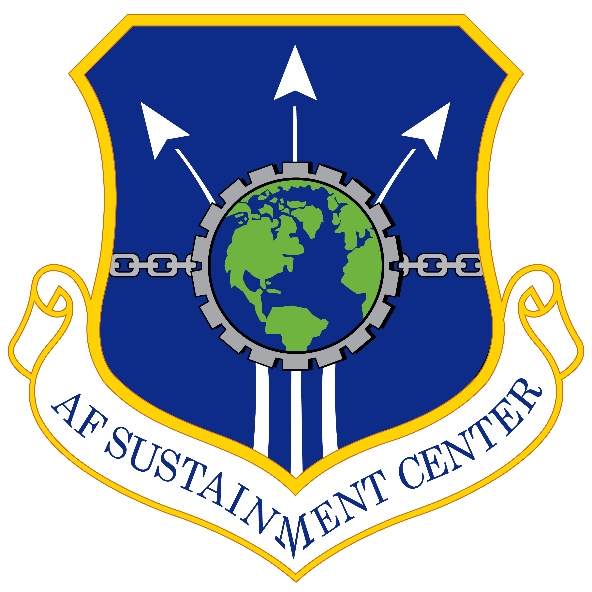 37
WR-ALC Overview:  
Robins AFB Industry Day
NH-04, Michael (Tim) Lawrence
WR-ALC/OB
24 March 2023
Classification
“This briefing is unclassified and will not go above unclassified”
WR-ALC - Warner Robins Air Logistics Complex
UNCLASSIFIED
39
Purpose
To provide a WR-ALC capabilities overview to all customers.
UNCLASSIFIED
Briefer:  Tim Lawrence (WR-ALC/OB)
40
Overview
WR-ALC “WE ARE” Mission Video
WR-ALC Mission, Vision and Motto
WR-ALC… By The Numbers
Quality Management System
Technology Repair Center (TRC) Responsibilities
WR-ALC…What We Do
Public Private Partnerships
Business Development
UNCLASSIFIED
Briefer:  Tim Lawrence (WR-ALC/OB)
41
“We Are” Mission Video
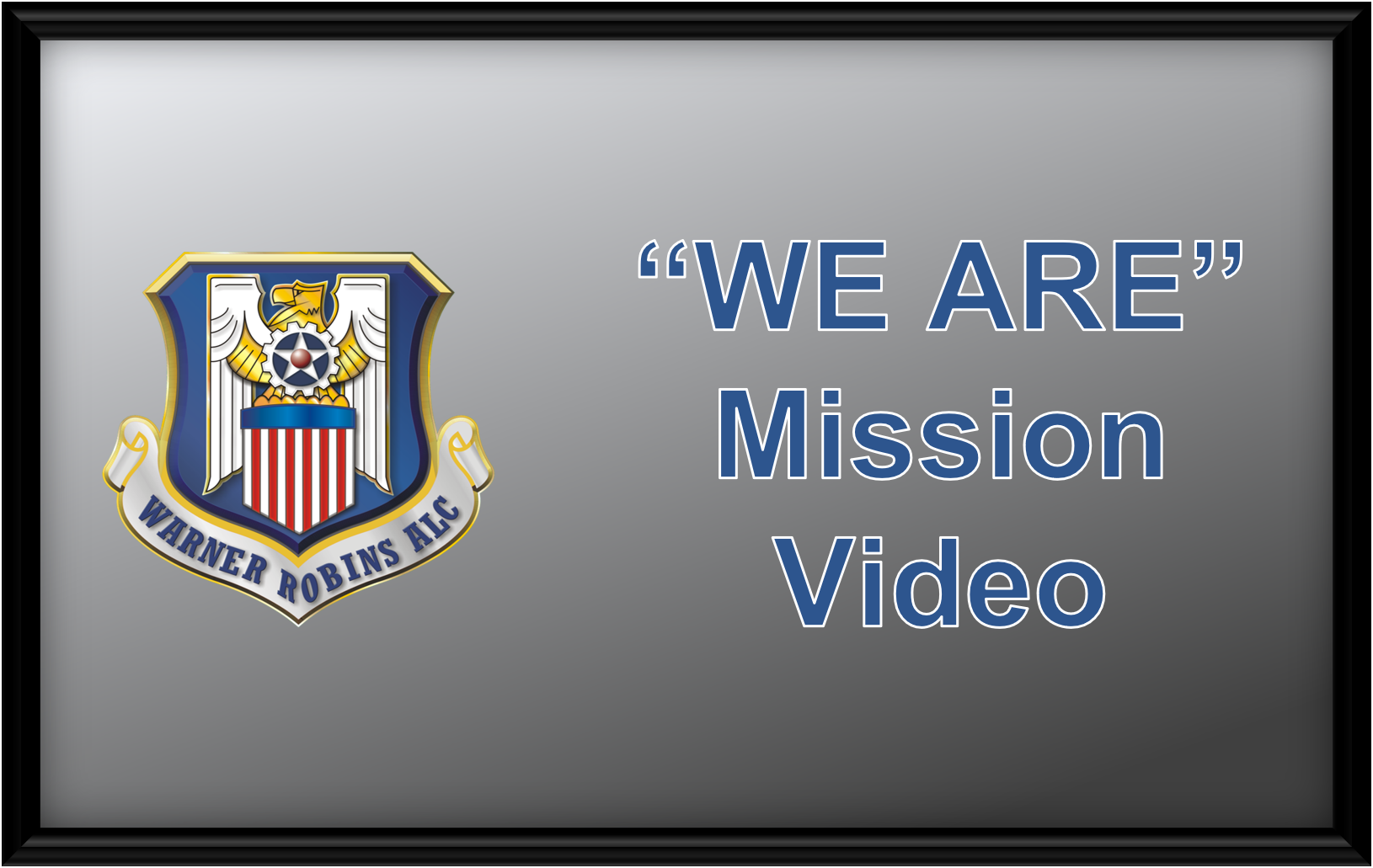 https://usaf.dps.mil/sites/21617/OM/Mission%20Briefing/WR-ALC%20Mission%20Video/Aug24%20Wr%20Alc%20Final%20-1.m4v
UNCLASSIFIED
Briefer:  Tim Lawrence (WR-ALC/OB)
42
WR-ALC Core Mission
Mission Statement:
Deliver Air Power and Combat 
Readiness for Our Nation!

Vision:
Depot of Choice - Integrated Team Delivering Innovative 
Capabilities.


Motto:
We Deliver Airpower...Period!
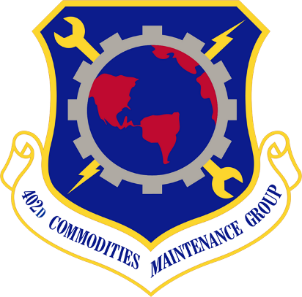 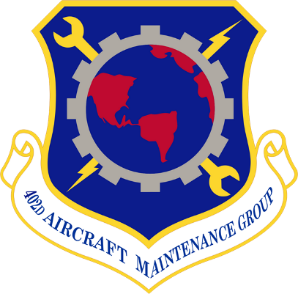 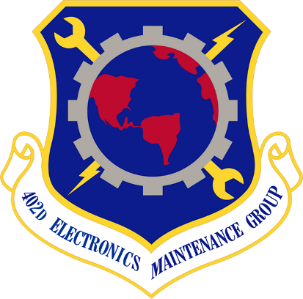 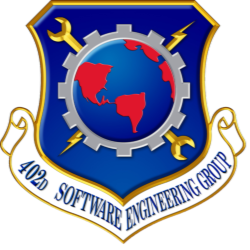 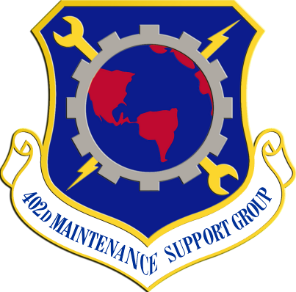 UNCLASSIFIED
Briefer:  Tim Lawrence (WR-ALC/OB)
43
43
WR-ALC…By The Numbers
Mission
1 of 3 Air Force Air Logistics Complexes
People
7,295 Civilians
96 Military
272 Contractors
Infrastructure
165 Facilities
5.1M SF, $1.8B Replacement Cost
Off-Installation Facilities
Project Synergy Software Facility
Blue Sky Software Facility
Macon Airport “Robins North”
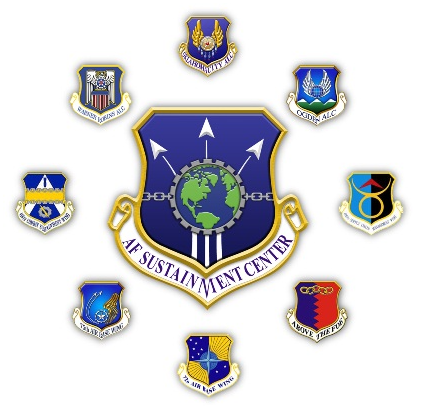 UNCLASSIFIED
Briefer:  Tim Lawrence (WR-ALC/OB)
44
Quality Management System
Certificate of Conformance:  AS9110 & ISO9001 standard to aerospace
MANAGEMENT OF DEPOT LEVEL MAINTENANCE, ELECTRICAL, MECHANICAL & SOFTWARE DESIGN, PRODUCTION AND MANUFACTURING FACILITIES AND LABORATORIES IN THE RESORATION OF GOVERNMENT EQUIPMENT AND AIRCRAFT TO SERVICABLE CONDITION TO MEET READINESS REQUIREMENTS
UNCLASSIFIED
Briefer:  Tim Lawrence (WR-ALC/OB)
45
Center of Industrial and Technical Excellence (CITE)
CITE designation established by SECAF in 2001 per Title 10 USC 2474
Authorizes depots to enter into public-private partnerships to perform work related to depot maintenance core competencies of each CITE
Fosters cooperation between the armed forces and private industry, thereby capitalizing on the best capabilities of each sector in providing best value to the war fighter and the taxpayer
All 3 AF depots are CITEs: OC-ALC,OO-ALC, and WR-ALC 

AF Technology Repair Center (TRC) designation identifies source of repair locations 
Designates the core competencies of the AF CITEs
Identifies candidate depots for the Source of Repair Assignment Process 
Supports execution of long-range workload planning processes
UNCLASSIFIED
Briefer:  Tim Lawrence (WR-ALC/OB)
46
[Speaker Notes: Depot Maintenance Statute - 10 USC 2474
This purpose of this statute is to foster the excellence of DoD depot-level maintenance activities and military arsenal facilities by requiring their designation as CITEs, by promoting the use of best practices at the CITEs, and by optimizing the efficient and effective operation of the CITEs through their collaboration with commercial firms in PPPs. Specific CITE enhancements envisioned in CITE/commercial PPPs include: 
Maximizing CITE utilization, 
Reducing/eliminating CITE ownership, operation and environmental restoration costs, 
Reducing the costs of products repaired at the CITEs, 
Leveraging commercial investment in the CITE plant/equipment recapitalization, and 
Promoting the undertaking of commercial ventures at the CITES.
Additionally, the statute seeks to foster cooperation between the armed forces and private industry, thereby capitalizing on the best capabilities of each sector in providing best value to the war fighter and the tax payer.]
TRC Responsibilities
TRC 3: Electrical Power Components 
TRC 4: Electronic Support Equipment 
TRC 6: Airborne Electronics
TRC 7: Command, Control, Communications, Computer, and Intelligence (C4I) 
TRC 9: Hydraulics/Pnedraulics/Pneumatics: Air Vehicle Fire Bottle Equipment 
TRC 11: Life Support Systems: Life Support Equipment and Egress Systems 
TRC 13: Propellers: Fixed Wing Aircraft
TRC 16: Photographic/Reconnaissance Imaging 
TRC 17: Training and Simulation Equipment 
TRC 18: Instruments/Displays: Gyros
TRC 19: Airframe/Aircraft Related: Airlift Aircraft, Special Operations Forces Aircraft, Joint Surveillance Target Attack Radar System (JSTARS). Unmanned Aerial Vehicles including but not limited to C-5, C-17, C-130, RQ-4, MQ-9, U-2, F-15
TRC 23: Software
UNCLASSIFIED
Briefer:  Tim Lawrence (WR-ALC/OB)
47
WR-ALC…What We Do
402 AMXG Capabilities Include:
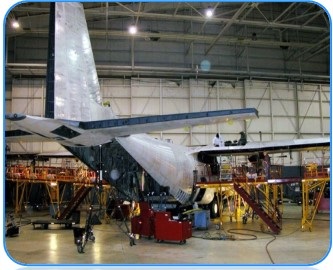 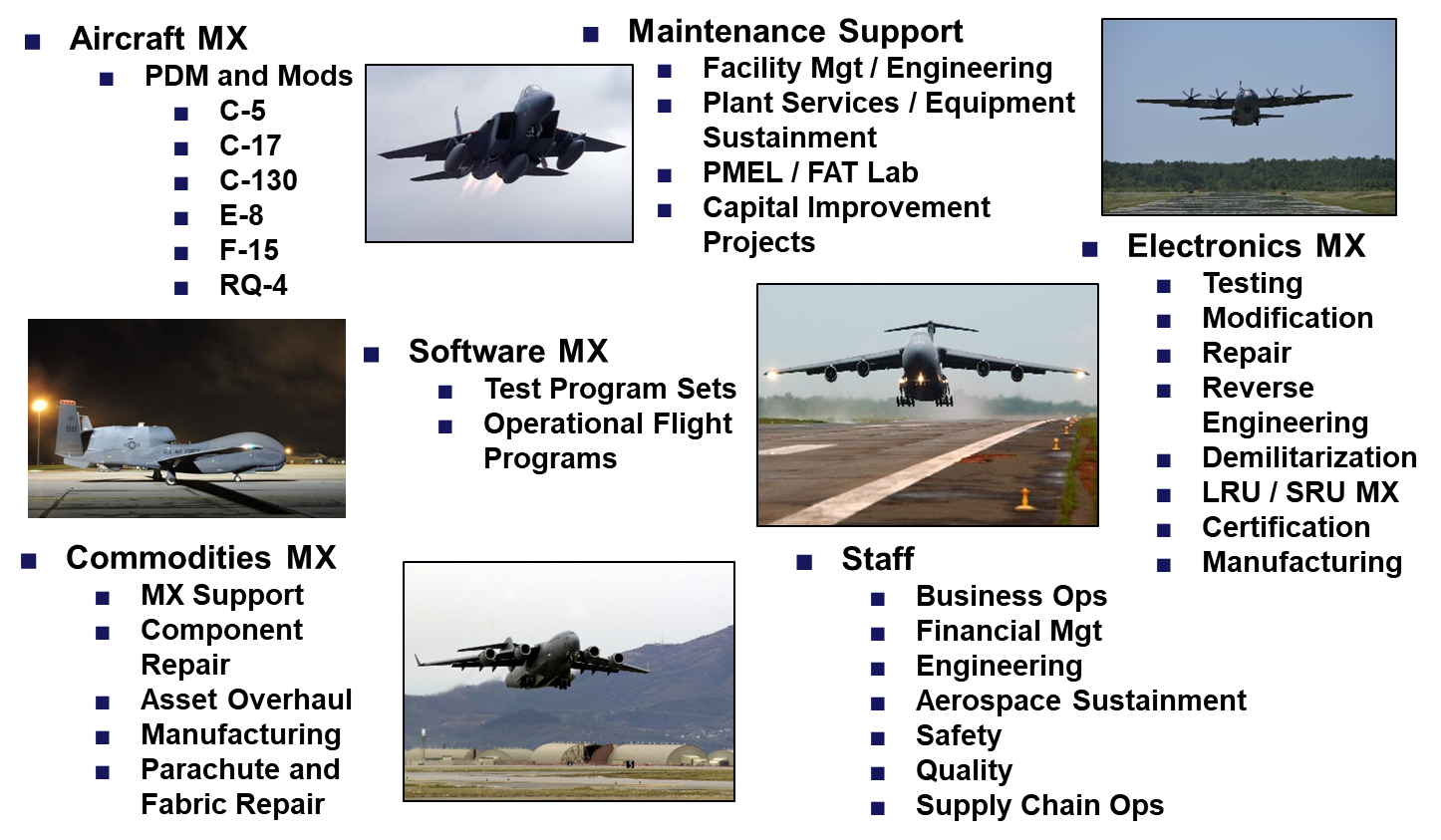 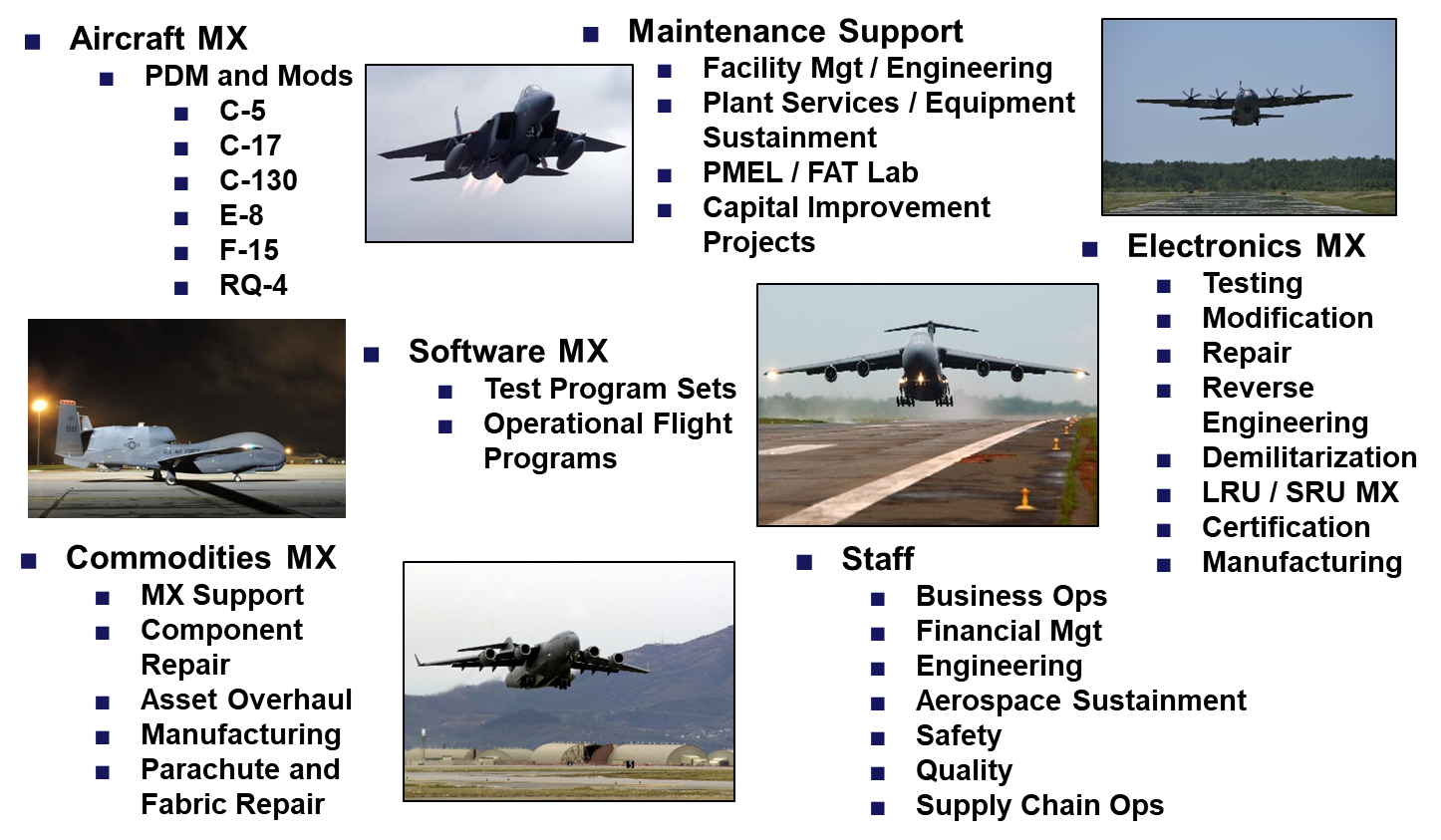 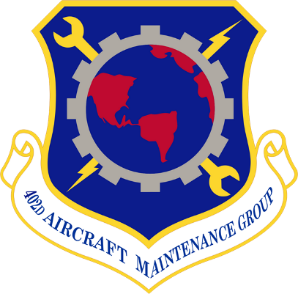 PDM, Modifications, and Installs
C-5
C-17
C-130
F-15
Depaint & Corrosion Control Hangars
Paint
Non-Destructive Inspection (NDI)
Depot Field Teams
Rapid Aircraft Battle Damage Repair
Testing
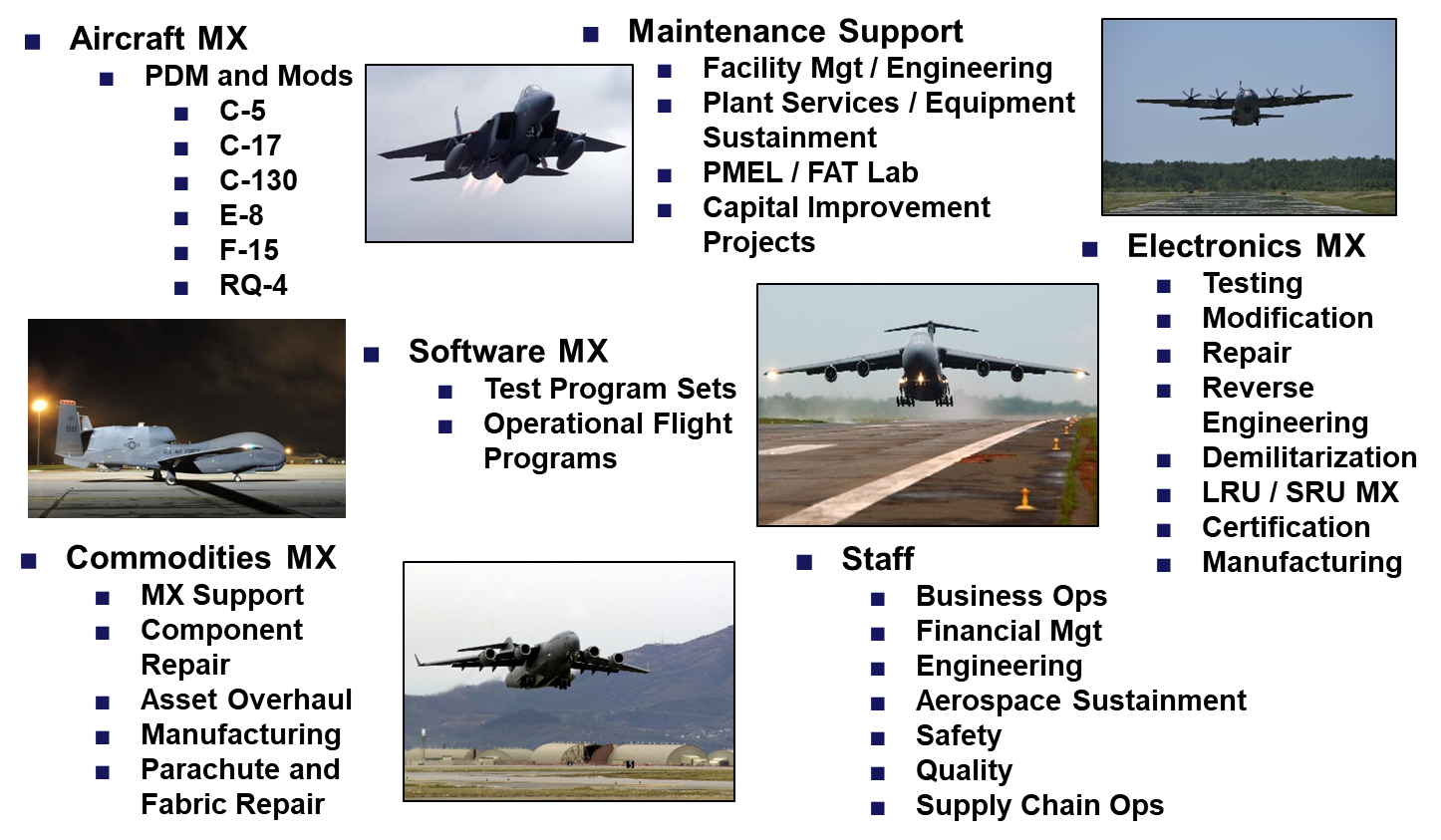 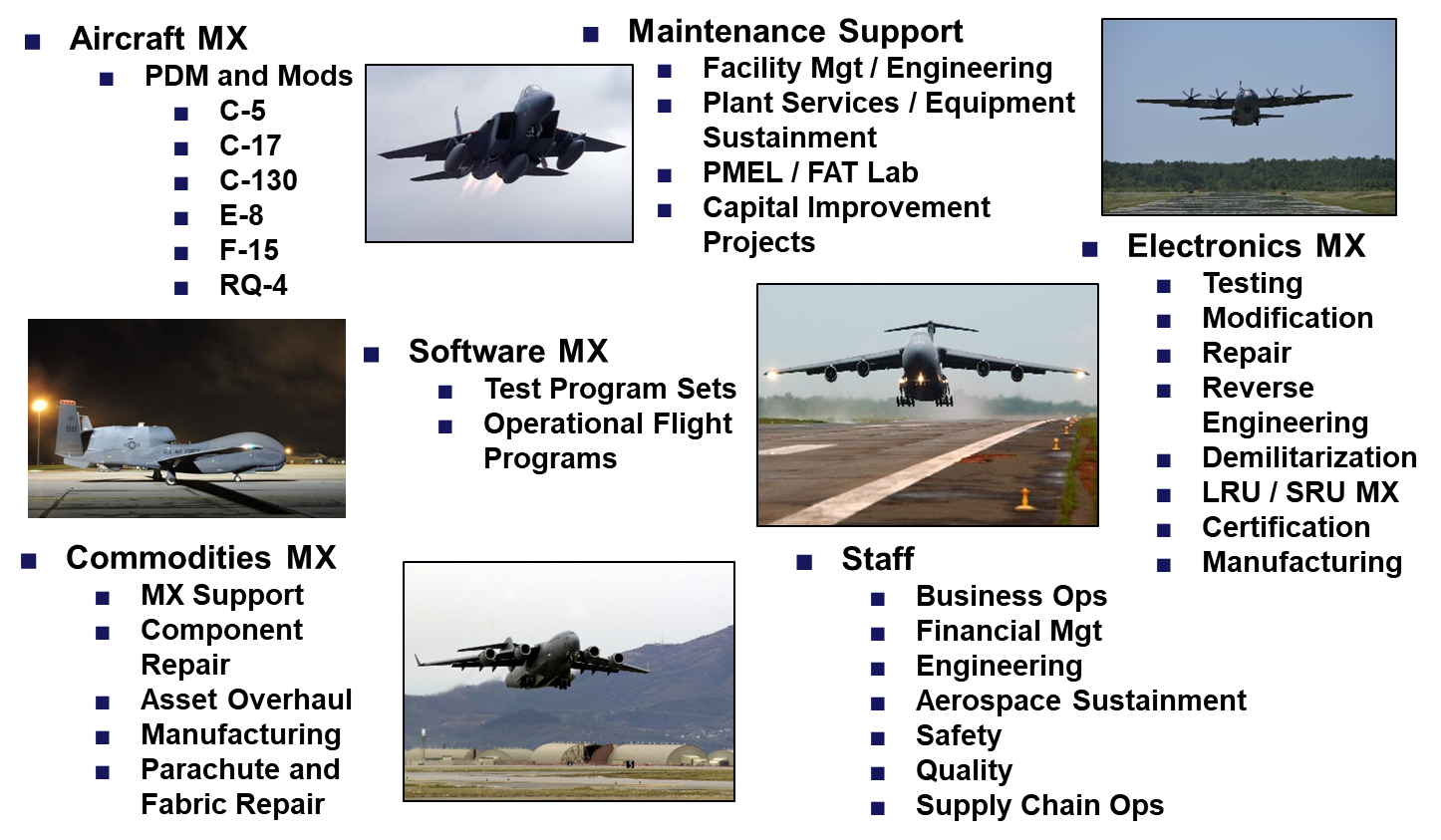 402 CMXG Capabilities Include:
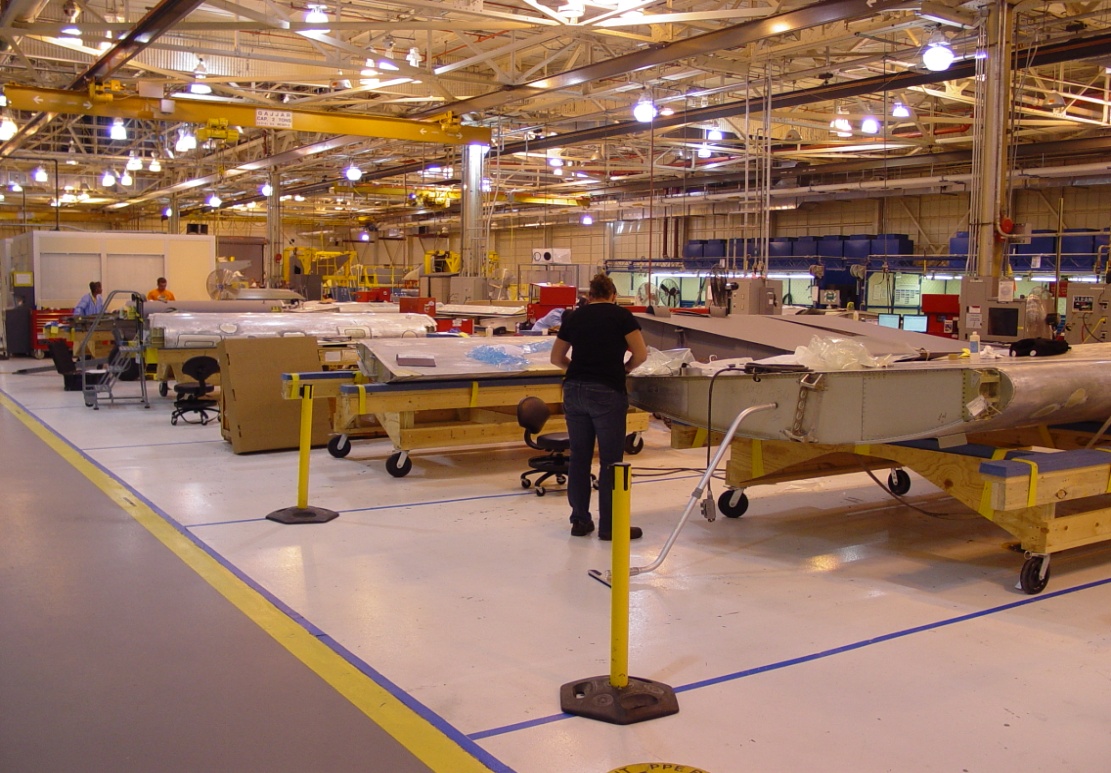 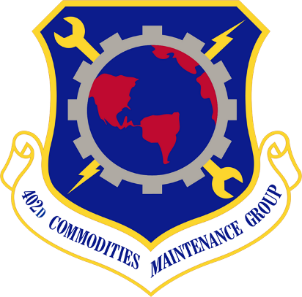 Sheet Metal, Metal Bonding, Composites 
SE Largest Aerospace Electroplating Facility 
Non-Destructive Inspection (NDI) 
FLASHJET     Depaint for Composites
3D Printing, Additive Manufacturing 
Plating and Heat Treat
Robotic Core Milling Machine
Climate Controlled Paint Booths
Modern Sheet Metal Manufacturing Facility 
CNC Machining and Turning Center 
Aircraft Seat Repair
3-Axis and 5-Axis Machines
Life Support Items Repair
Flight Controls & Structures Fuel Cells Repair
Mobile Composite Repair Capabilities
Welding and Tube Manufacturing
Coordinated Measurement Machine (CMM) Lab 
Fiberglass and Plastics Repair
Advanced Metal Finishing Facility (AMFF) 
Largest Fluid Cell Press in North America
C-130 Propeller Assembly Overhaul
Halon Recovery/Recycling and Fire Bottle Repair 
Battery and Bearing Shop
Horizontal, Vertical, Universal Milling Machines 
Parachute and Fabric Repair
Thrust Reversers & Metal Tanks Repair 
Tubing/Cables/Brackets/Fittings Manufacturing 
Skins/Ribs/Spars/Panels Manufacturing
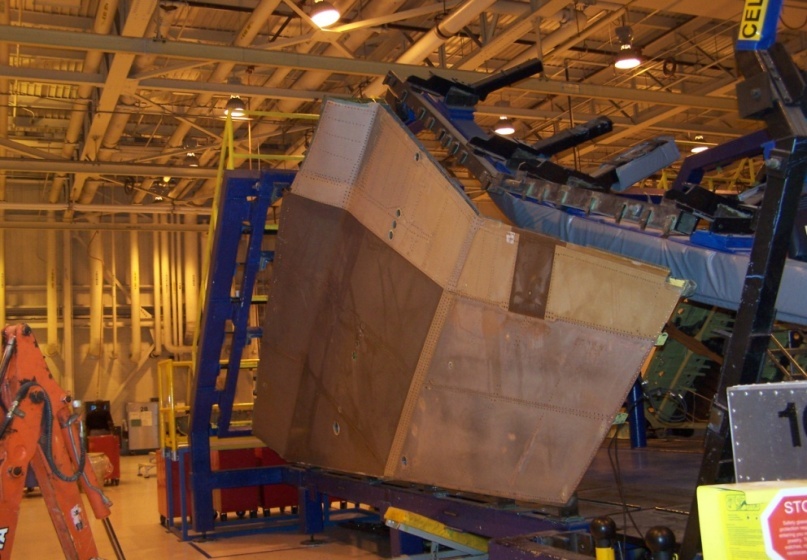 UNCLASSIFIED
Briefer:  Tim Lawrence (WR-ALC/OB)
48
WR-ALC…What We Do
402 EMXG Capabilities Include:
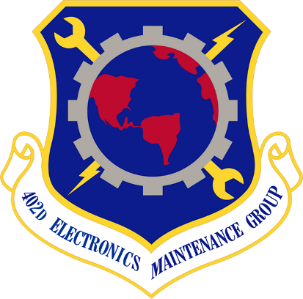 Safe Firing Laser Rooms
On-Site Hazardous Materials Distribution Pharmacy 
MIL-Certiﬁed Hybrid Microelectronic Facility 
Electrical/Utility Raceway Systems
ESD1 Rated Electronic Repair Areas
Single/Multi-Layer Printed Wiring Boards
Tool Design and Modiﬁcation
Versatile Depot Automatic Test Stations (VDATS)
Precision Attack
Common/Fighter Avionics 
Communications
Gyroscopes
Fire Control Radar
Radar Warning
Laser Target Acquisition
Reverse Engineering/Avionics Redesign and Manufacturing (REARM)
22,000 SF Clean Room Space
Painting Facilities
Storage and Disposal of Hazardous Materials
Indoor/Outdoor Radar Ranges
Printed Wiring Circuit Board Mfg. Facility
Storage and Repair of Classiﬁed Units 
Interface Test Adapter Assemblies
Flexible and RF Cable Manufacturing
Electrical and Environmental Testing
Electronic Warfare
Electronic Manufacturing
Navigation
Electronic Instruments
Chaﬀ and Flare Dispensers
Electronic Jamming
Infrared Sensors
650,000 SF Secure/Environmentally Controlled Space 
Screen/Shielded Room Operations
402 MSXG Capabilities Include:
AGE/GSE Maintenance
Capital Investment Program (CIP) 
Corrosion Control & Prevention 
Energy Assurance/Resiliency 
Environmental Compliance 
Ergonomics-Admin/Production Areas 
Facilities Maintenance & Repair 
Facility Management/Engineering 
First Article Veriﬁcation
Hazardous Materials/Waste Disposal 
NDI Training/Certiﬁcation
On-Site Calibration
Plant Services/Equipment Sustainment Pollution Prevention (P2)
Prototype Fabrication
Custom Test of Components/Materials 
Failure Analysis of Aerospace Components 
Material/Chemistry Testing
OSHA Compliance
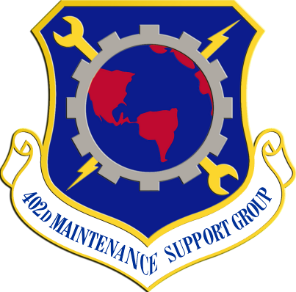 UNCLASSIFIED
Briefer:  Tim Lawrence (WR-ALC/OB)
49
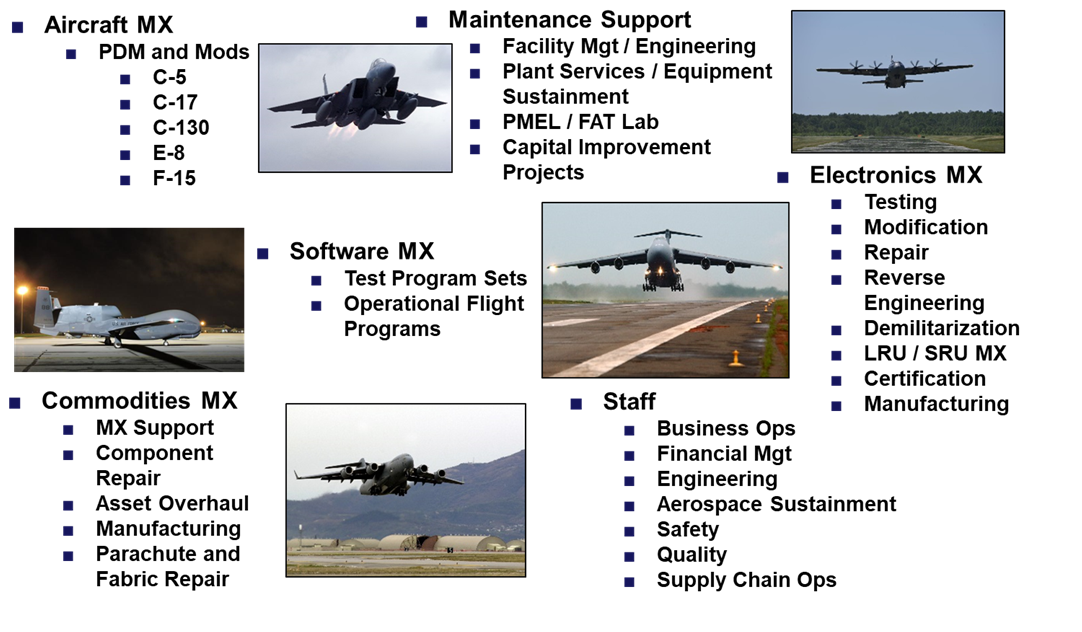 WR-ALC…What We Do
402 SWEG Capabilities Include:
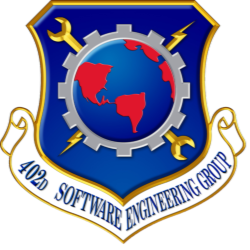 State-of-the-art Software Facilities
OFP Software Support
ATE Software Development/Maintenance 
TPS Rehosting
System Engineering Services
Depot Shop Automation Tools
Mission Computer Programming
High Fidelity Models and Simulations 
Data Recording and Monitoring Tools 
Business Enterprise Systems
Specialty in Avionics/Communications/Radar
OFP Simulation and Analysis
TPS Software Development/Maintenance
Interface Test Adapters
Independent Veriﬁcation and Validation
Software Feasibility Studies
Software Development, Maintenance, and Consulting 
Mission Planning Software
In-Circuit Debugging
Cybersecurity & Information Assurance
Electronic Flight Bags
OFP Specialty in Radar and Electronic Warfare Systems
UNCLASSIFIED
Briefer:  Tim Lawrence (WR-ALC/OB)
50
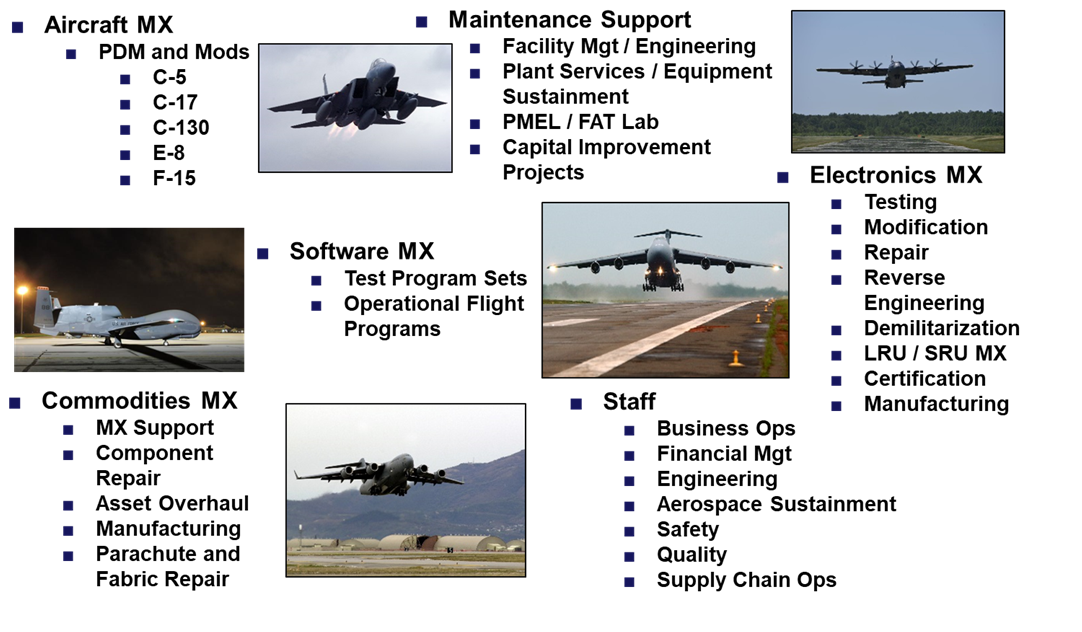 Public Private Partnerships
Successful Partnerships
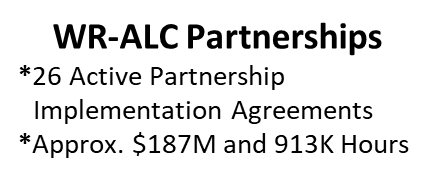 *Start early
*Mutual trust
*Senior-level support
*Support balanced workloads
*Long-term relationships
*Shared vision & objectives
What are the Benefits?
Depot Partnering Capabilities
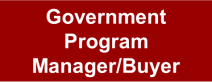 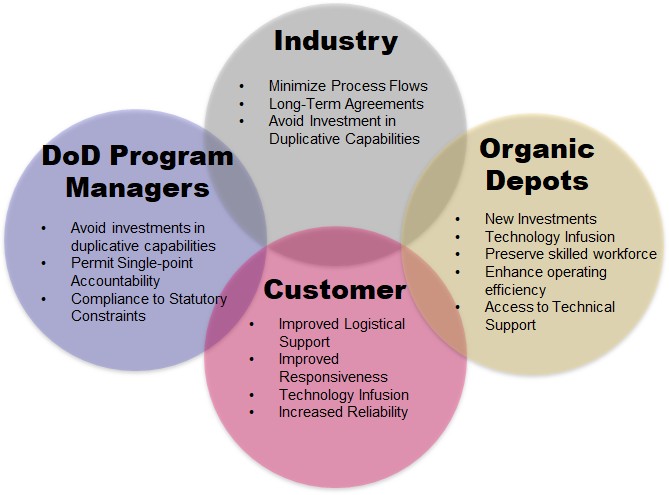 1 million square feet of state-of-the-art manufacturing & repair facilities including CNC machining capability and metal bond &
composite repair
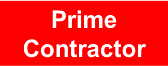 Operational Flight Program (OFP), Automatic Test Equipment (ATE), and Test Program Set (TPS) software
Repair, overhaul, and manufacture Avionics
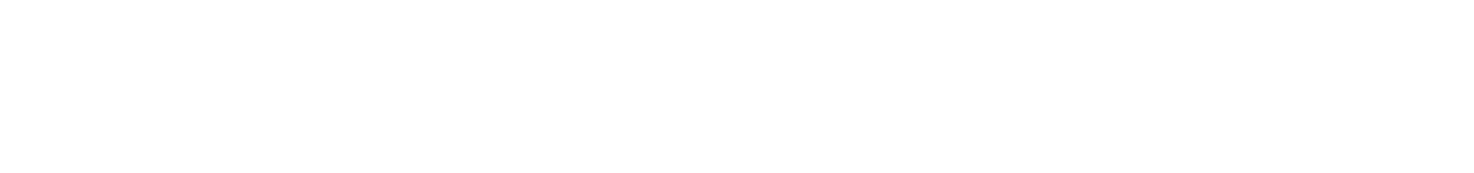 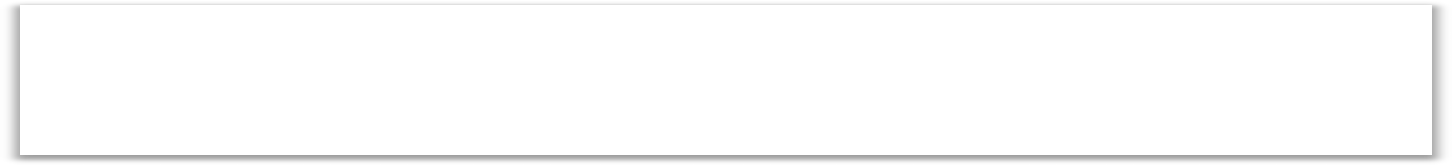 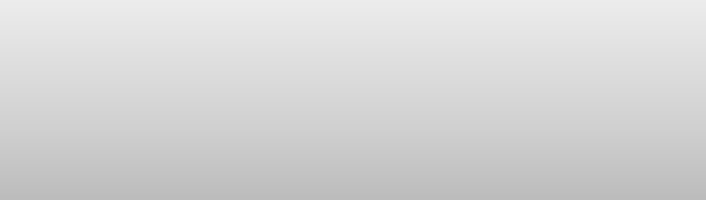 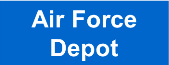 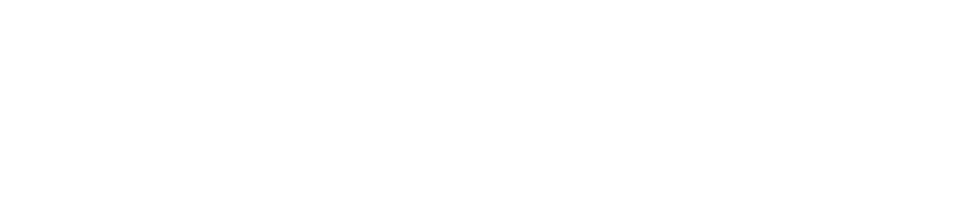 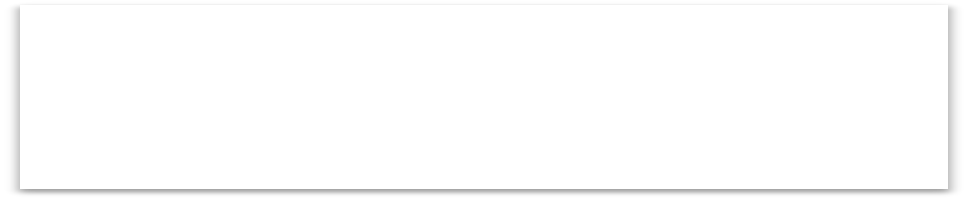 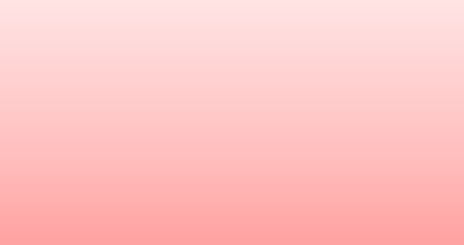 UNCLASSIFIED
Briefer:  Tim Lawrence (WR-ALC/OB)
51
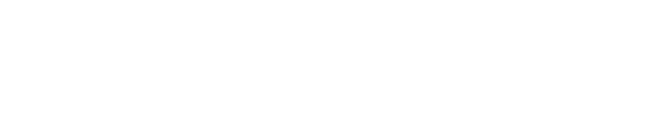 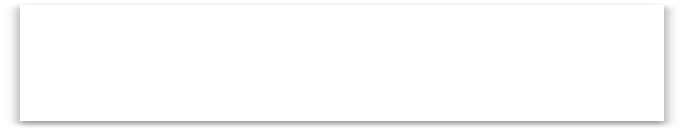 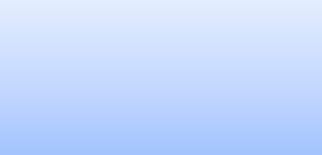 Types of Partnerships
UNCLASSIFIED
Briefer:  Tim Lawrence (WR-ALC/OB)
52
Business Development
Business Card
Contact Request
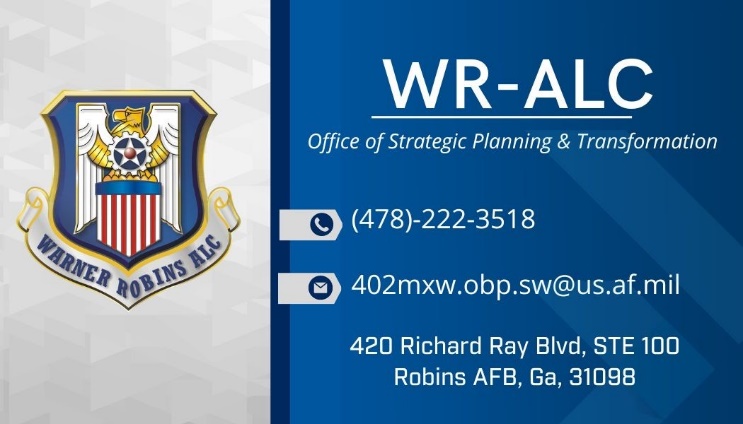 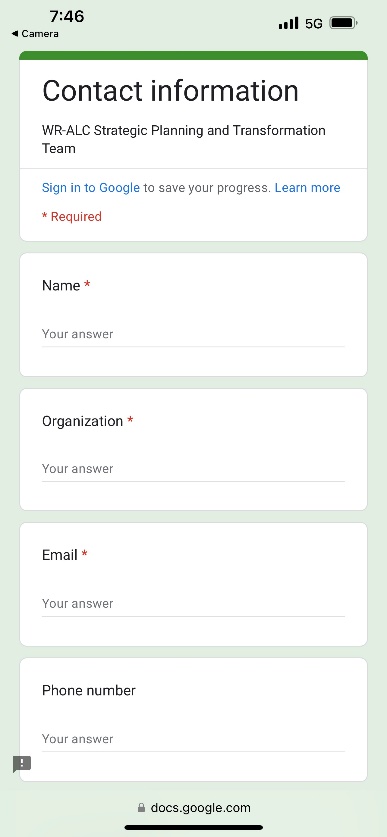 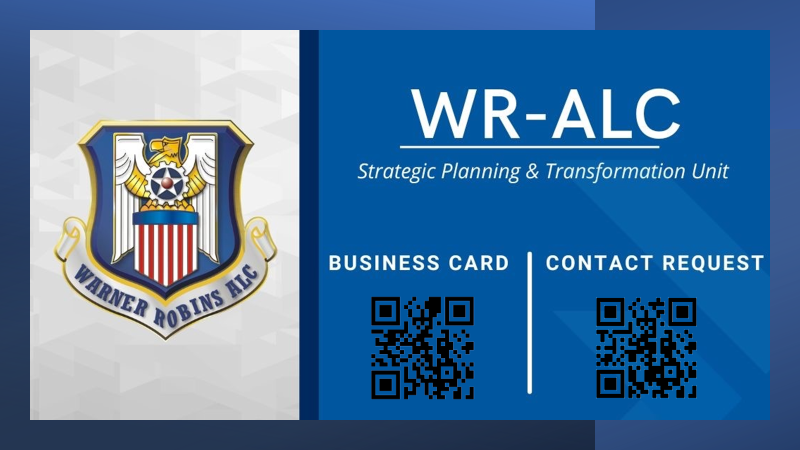 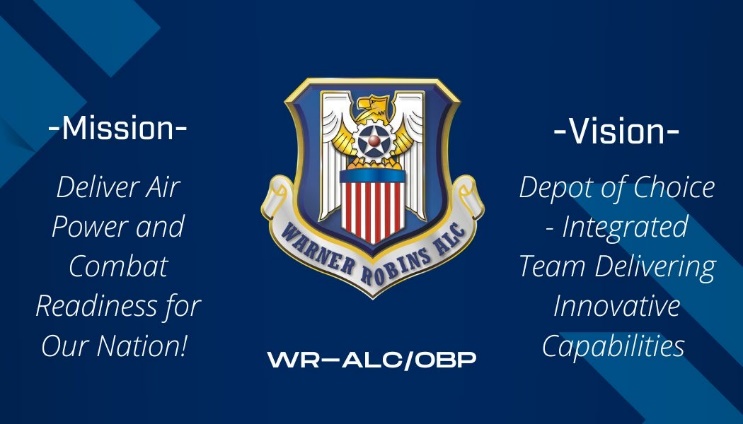 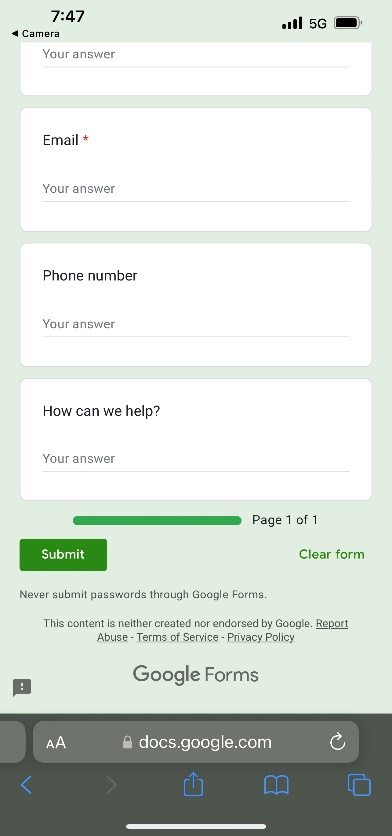 UNCLASSIFIED
Briefer:  Tim Lawrence (WR-ALC/OB)
53
54
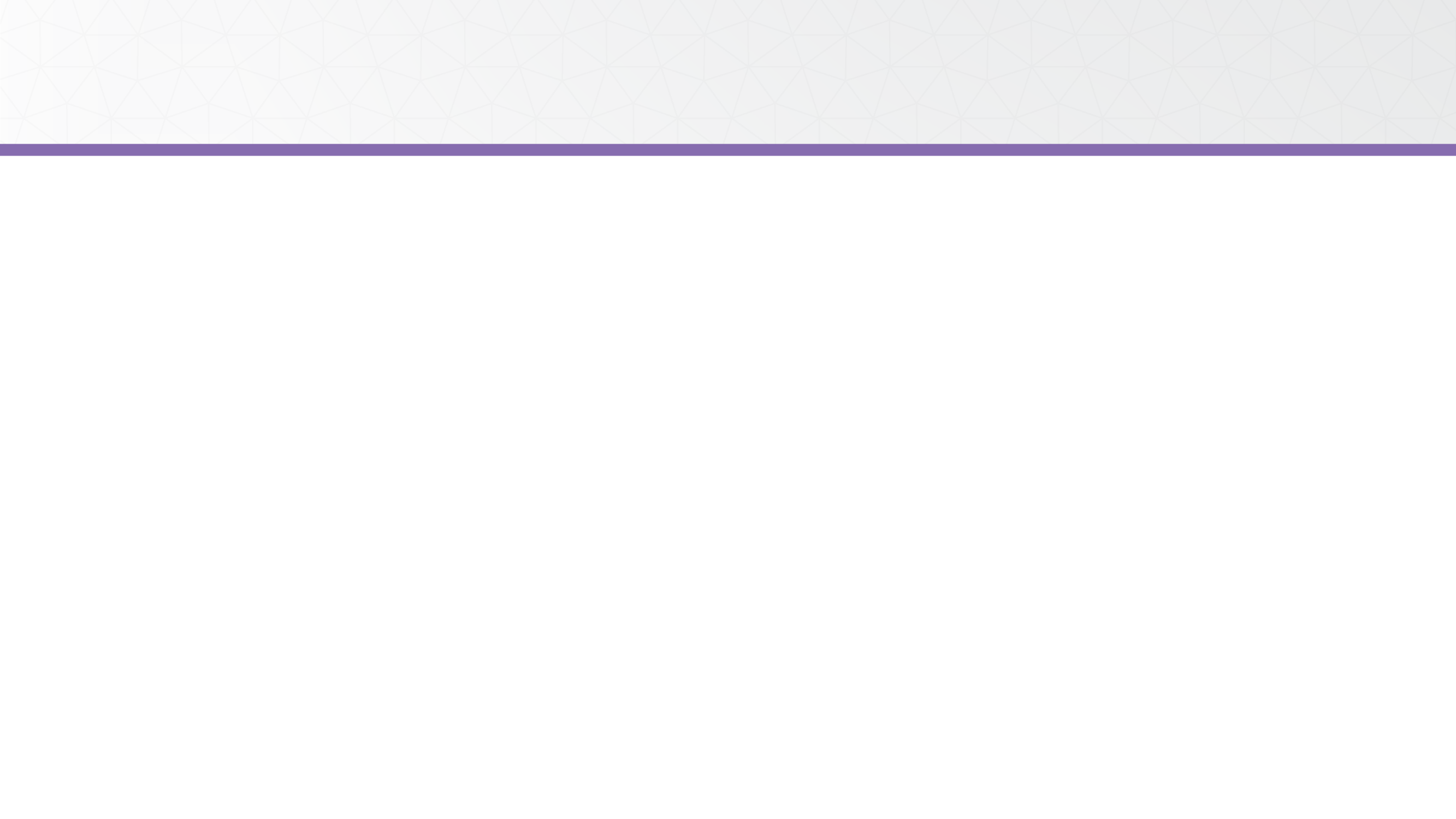 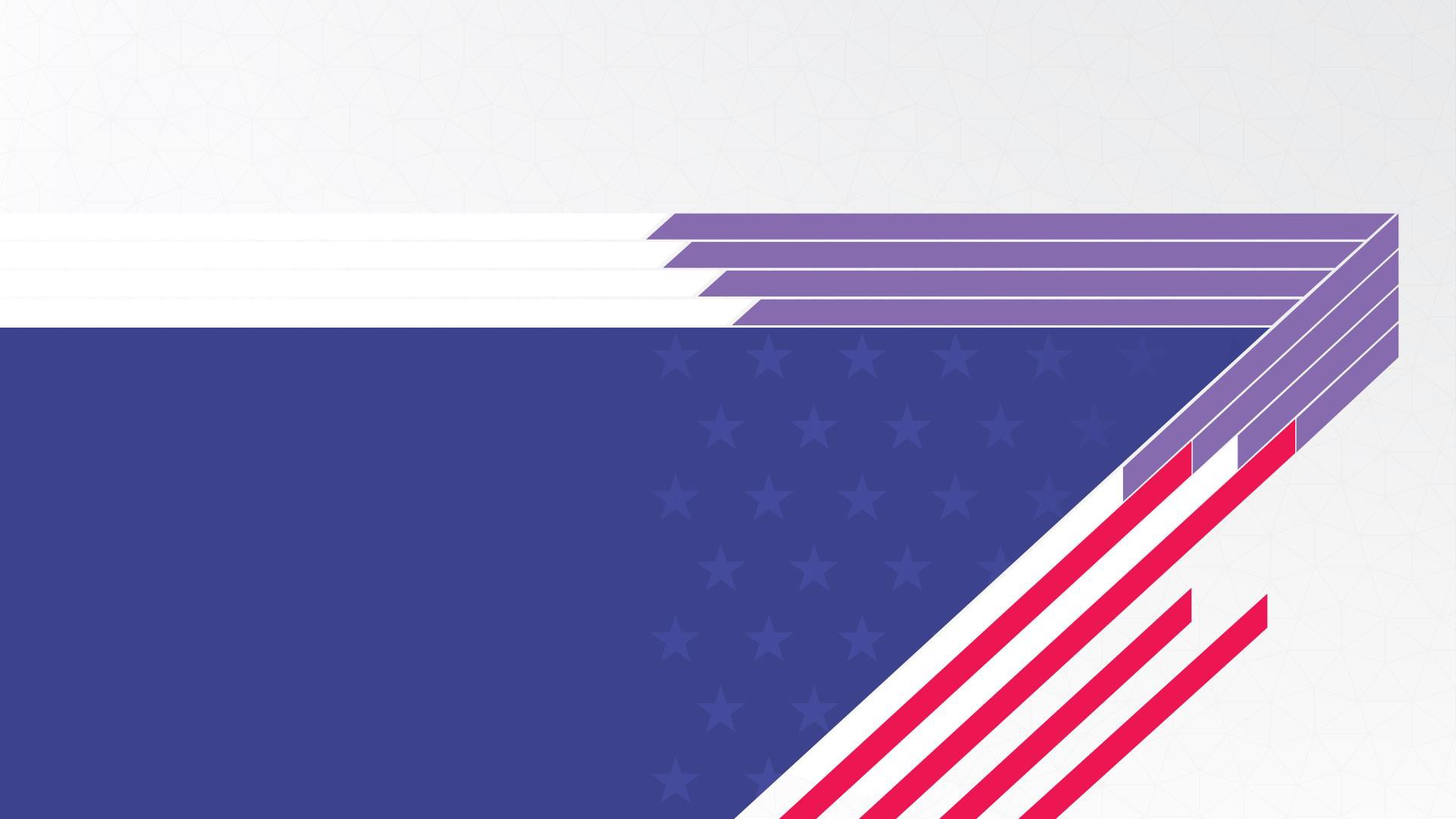 UNCLASSIFIED
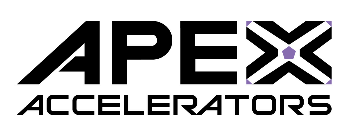 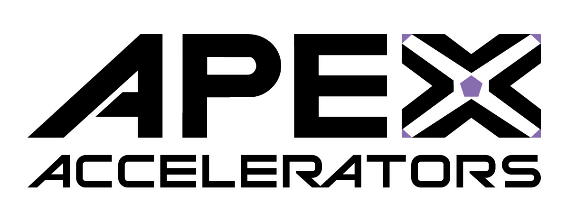 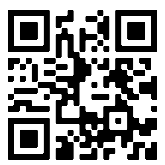 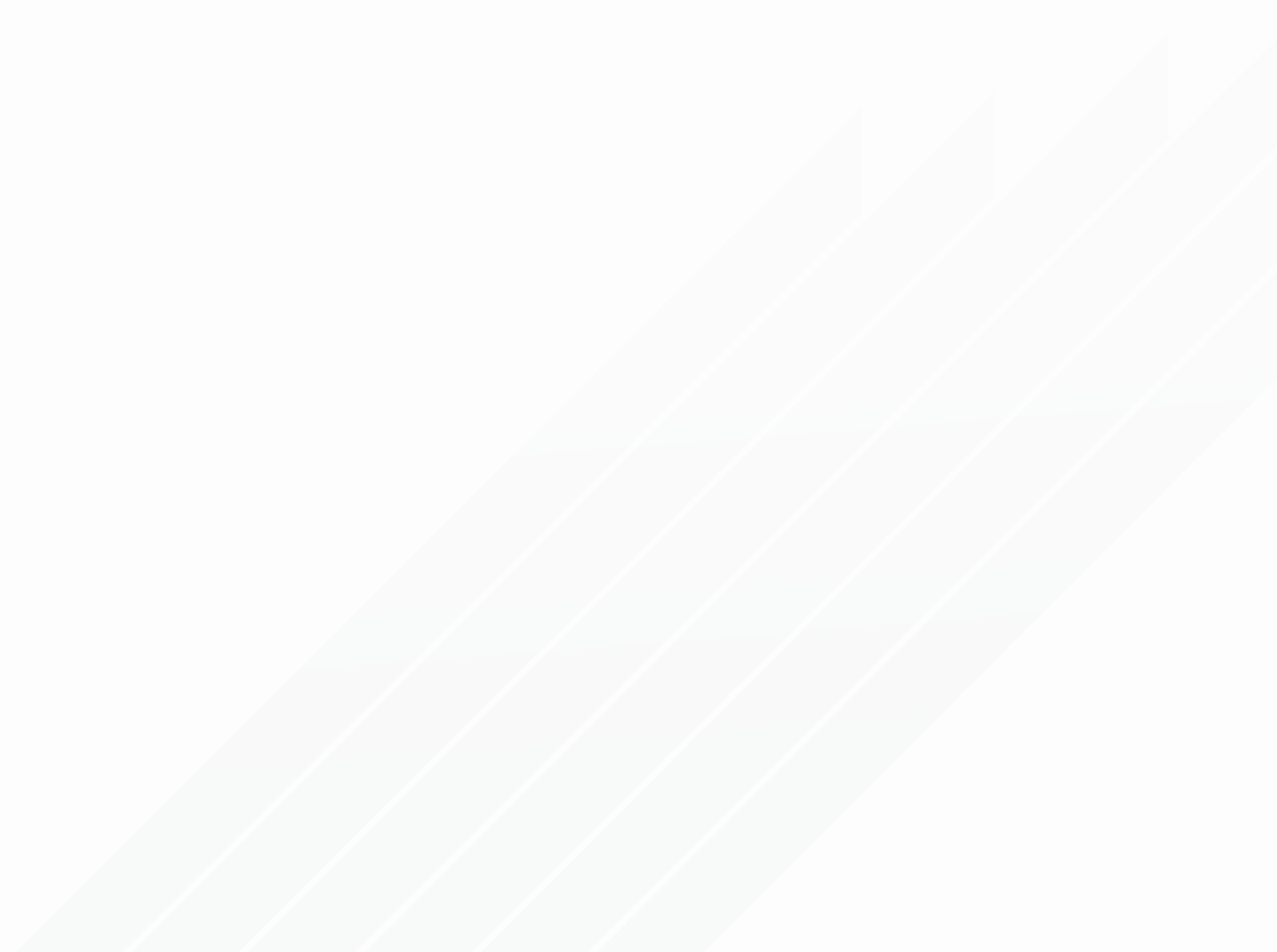 Georgia Tech APEX Accelerator
Program and Services Overview
Robins AFB SASPO Industry Day 24 March 2023
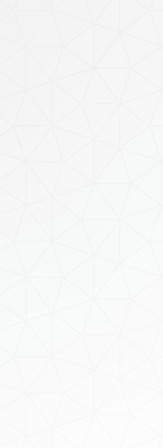 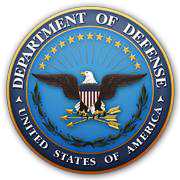 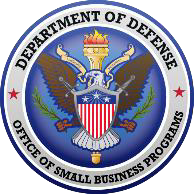 UNCLASSIFIED
UNCLASSIFIED
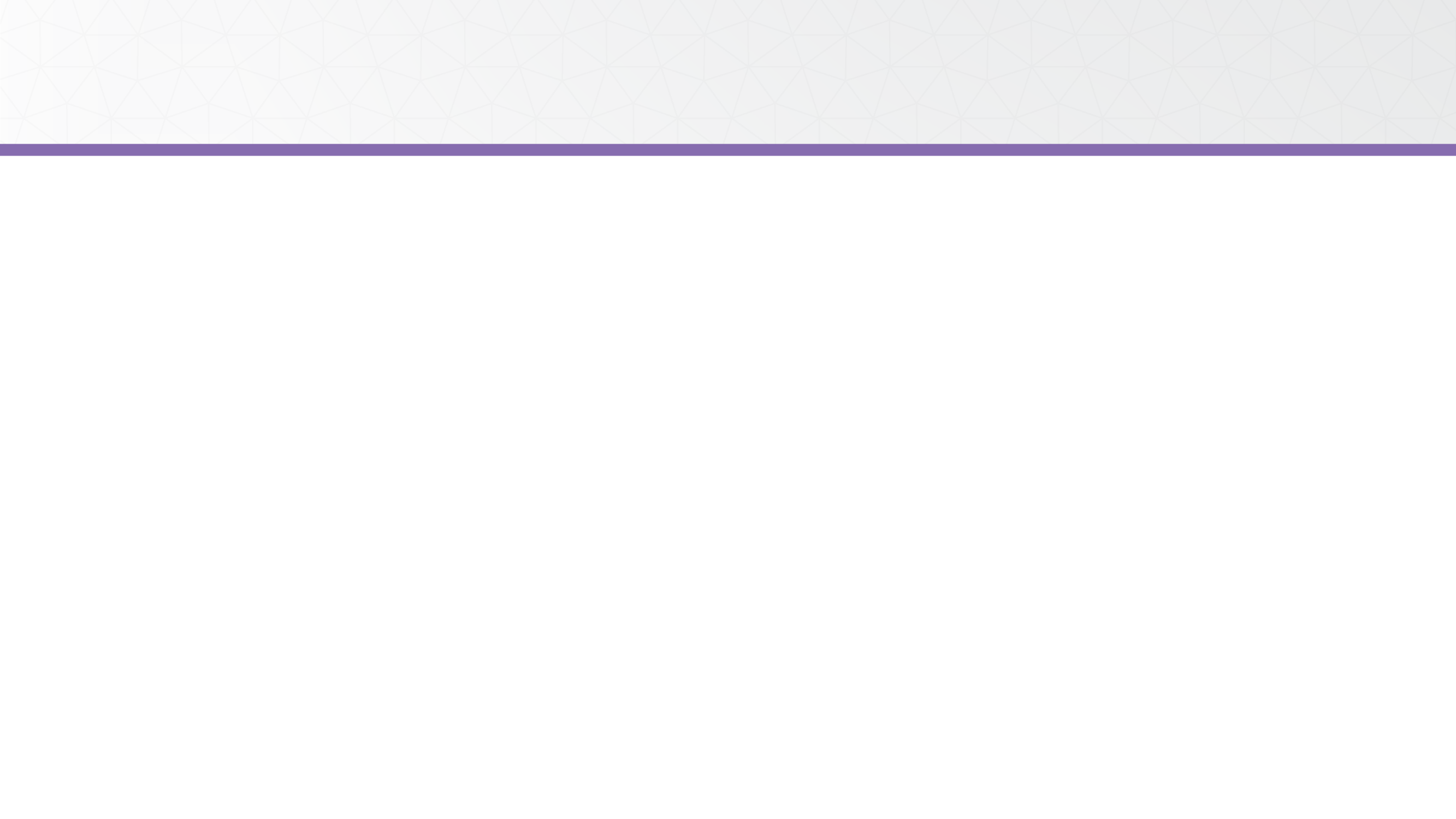 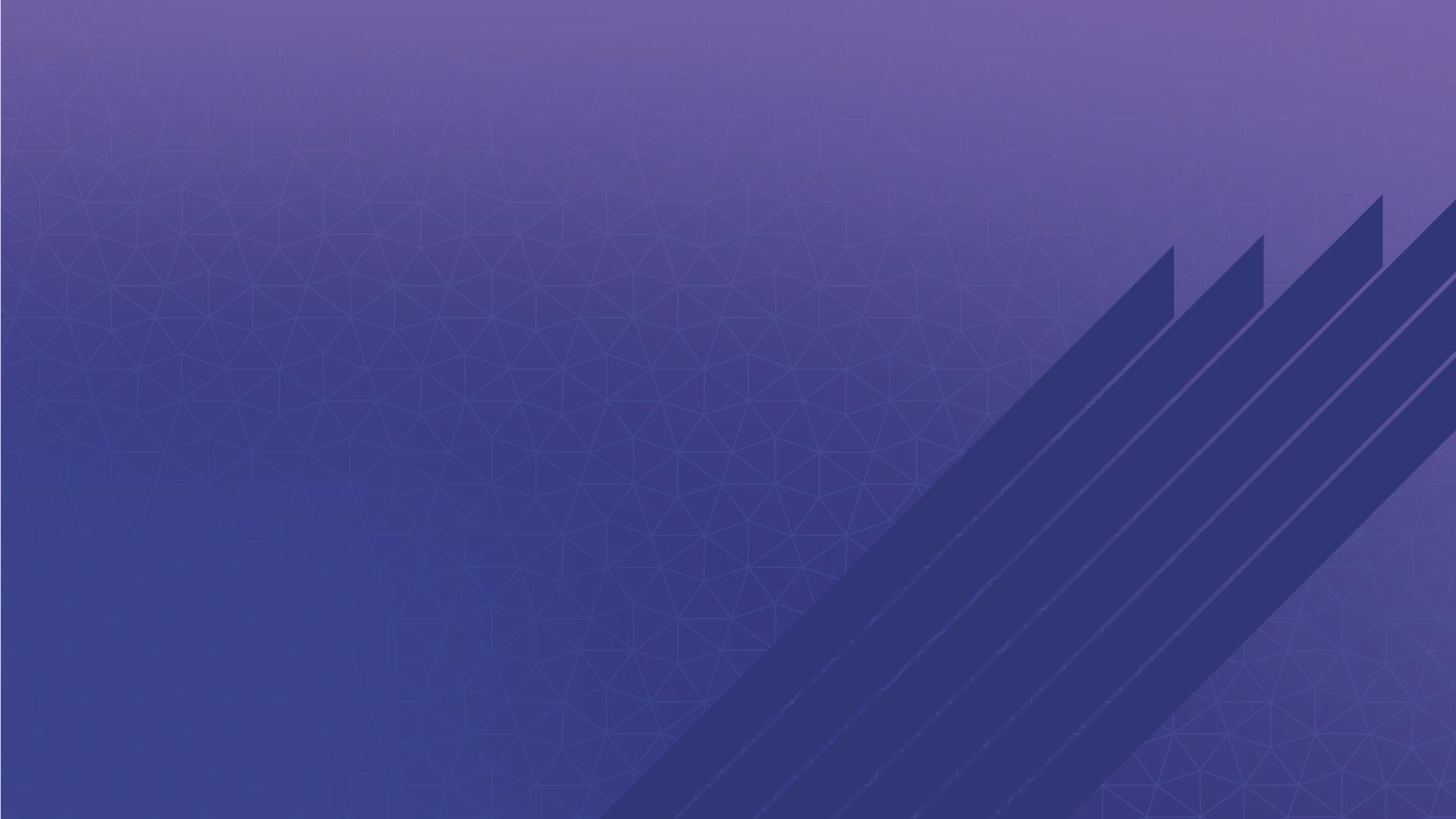 UNCLASSIFIED
Presenter Contact Information Georgia Tech APEX Accelerator
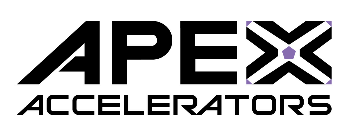 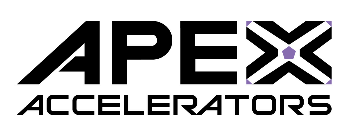 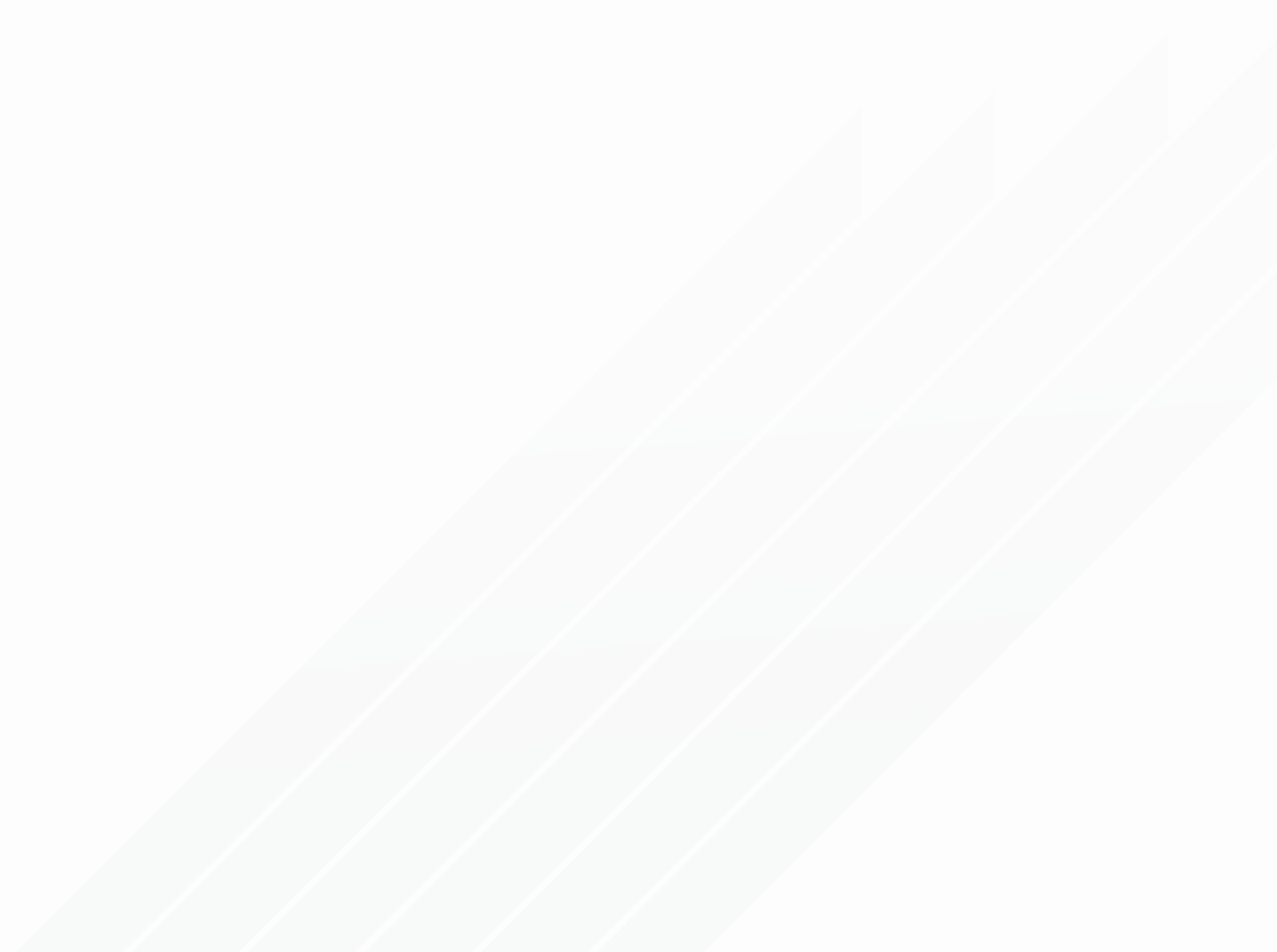 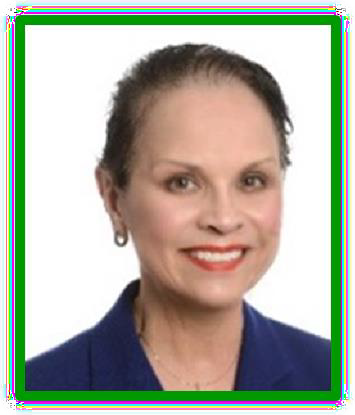 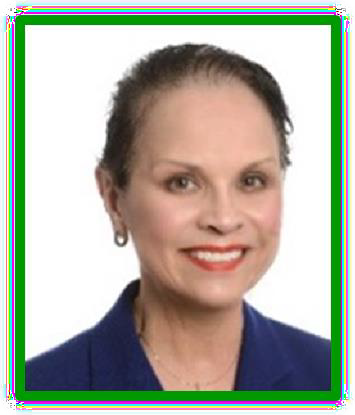 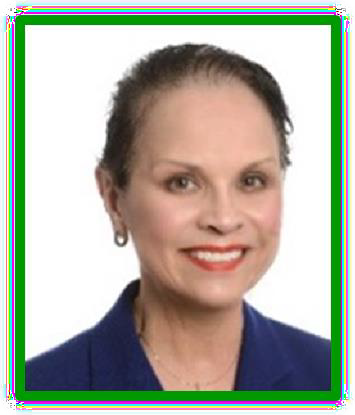 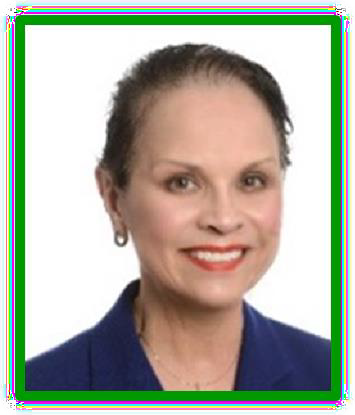 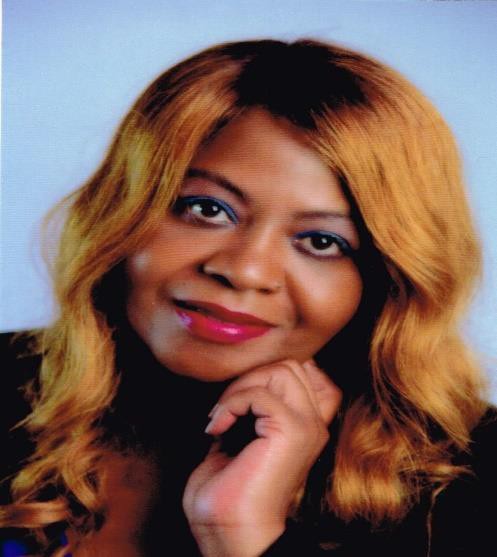 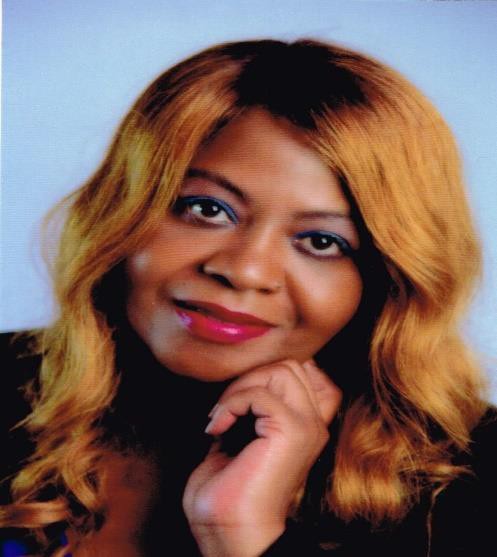 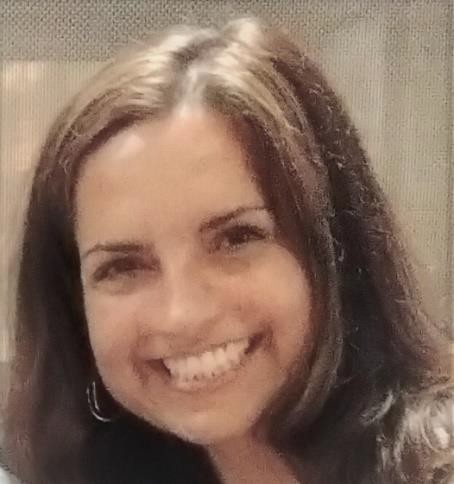 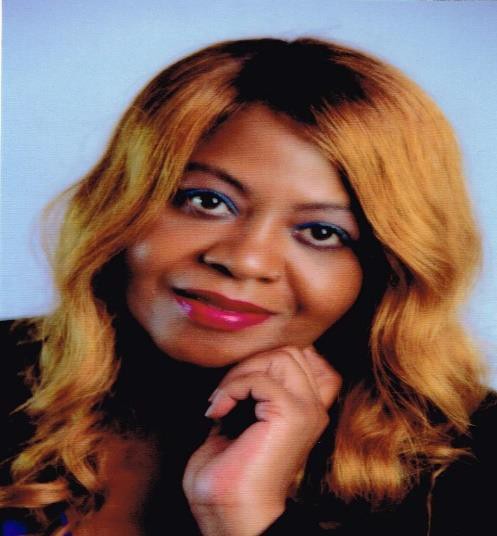 Bridget L. Bennett Albany Office
Certified Procurement Professional (CPP)
bridget.bennett@innovate.gatech.edu
Nancy Cleveland
Atlanta Office
Program Manager, APTAC Region 4 Director Certified Procurement Professional (CPP) nancy.cleveland@innovate.gatech.edu
Aileen Zoellner Warner Robins Office
Certified Procurement Professional (CPP)
aileen.zoellner@innovate.gatech.edu
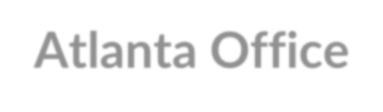 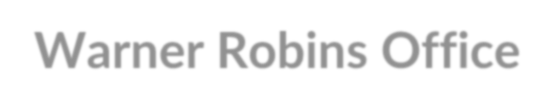 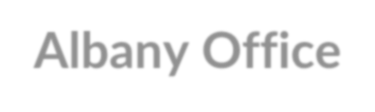 “This APEX Accelerator is funded in part through a cooperative agreement with the Department of Defense.”
UNCLASSIFIED
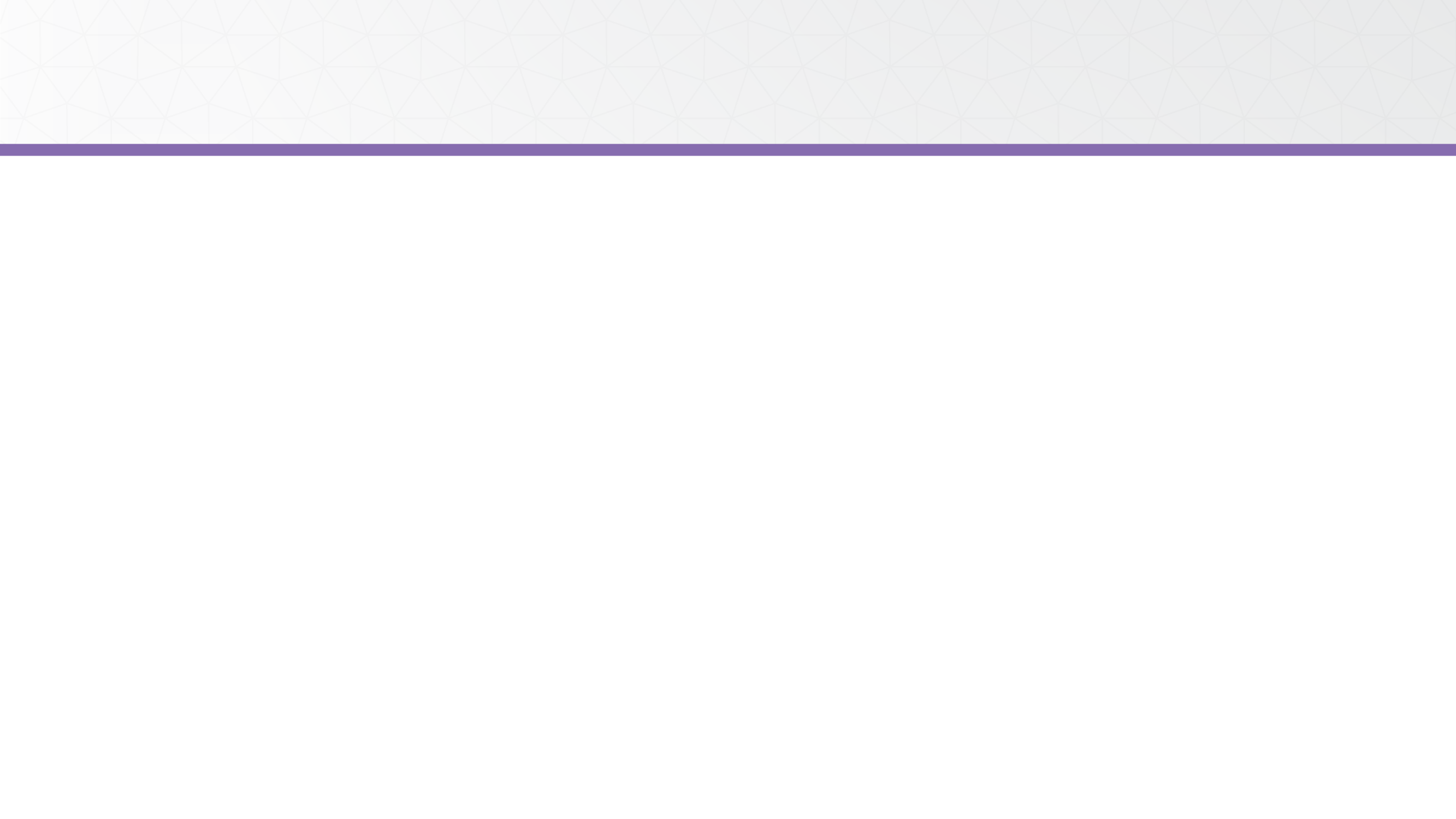 APEX Accelerators, formerly known as Procurement Technical Assistance Centers
UNCLASSIFIED
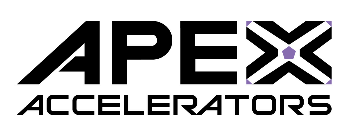 GT APEX Accelerators
Purpose & Funding
Establishment
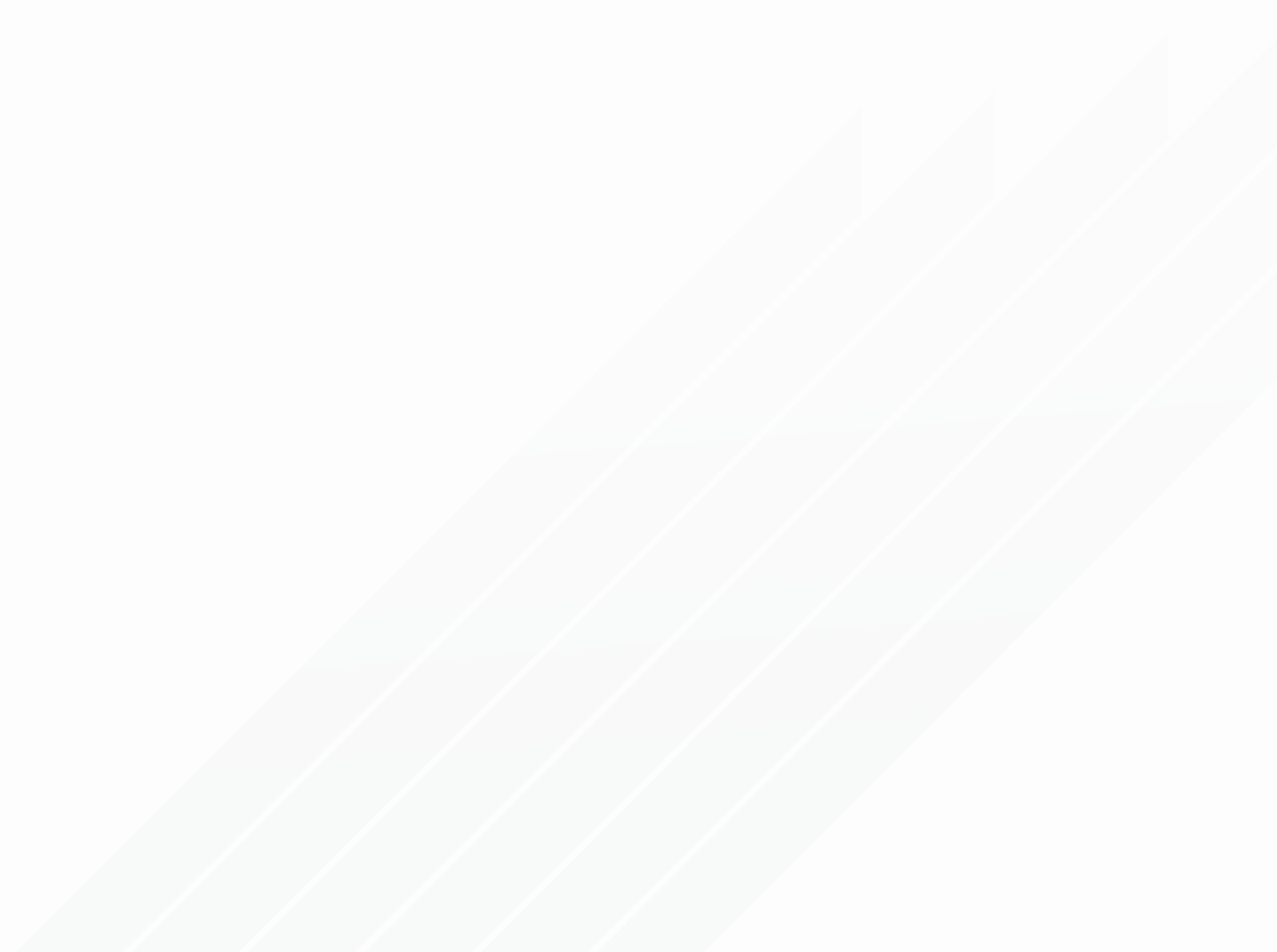 Help expand businesses pursue and perform under government contracts – federal, state and local
NDAA legislation
Administered by Defense Logistics Agency
Local host organizations; e.g., state, local and non- profits
1985 DoD Authorization Act
97 PTACs across the nation incl. the District of Columbia, Puerto Rico and Guam
PTACs specializing in assistance to federally recognized Indian Tribes, Alaskan and Hawaiian Native entities
Operating more than 35 years – part of EI2
Locations throughout GA
Albany
Atlanta
Augusta
Carrollton
Columbus
Gainesville
Savannah
Warner Robins
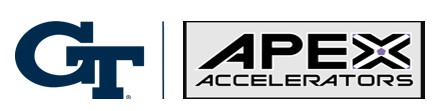 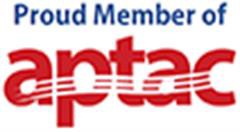 UNCLASSIFIED
47
UNCLASSIFIED
Georgia Tech APEX Accelerator … Who We Are!
Georgia Tech APEX Accelerator
is a statewide program; (8) centers-locations; seven (7) Procurement Counselors serving the entire State of Georgia. We have over 2,ooo active clients in our database. To find your local center, go to our team directory: https://gtpac.org/team-directory/
Center Locations:
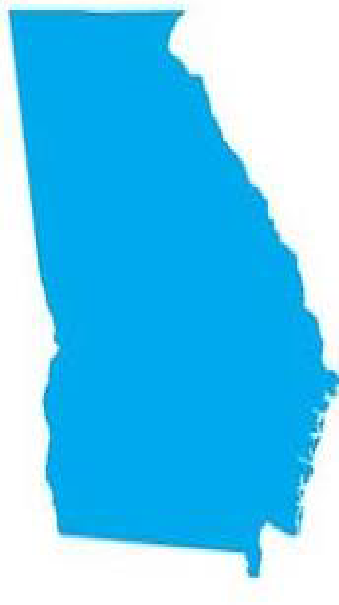 Albany
Atlanta
Augusta
Carrollton
Columbus
Gainesville
Savannah
Warner Robins
Georgia Tech APEX Accelerator is funded in part through a cooperative agreement with the Department of Defense, and with the Georgia Tech (GT) Enterprise Innovation Institute (EI²).
perative agreement with the Department of Defens
58
Department of Defense Office of Small Business Programs APEX Accelerators Program
UNCLASSIFIED
APEX Accelerators	|	Accelerating American Entrepreneurs
https://www.apexaccelerators.us/#/about-us
The APEX Accelerators program, formerly known as Procurement Technical Assistance Program (PTAP), under management of the Department of Defense (DoD) Office of Small Business Programs (OSBP), plays a critical role in the Department’s efforts to identify and helps a wide range of businesses enter and participate in the defense supply-chain. The program provides the education and training to ensure that all businesses become capable of participating in federal, state, and local government contracts.
59
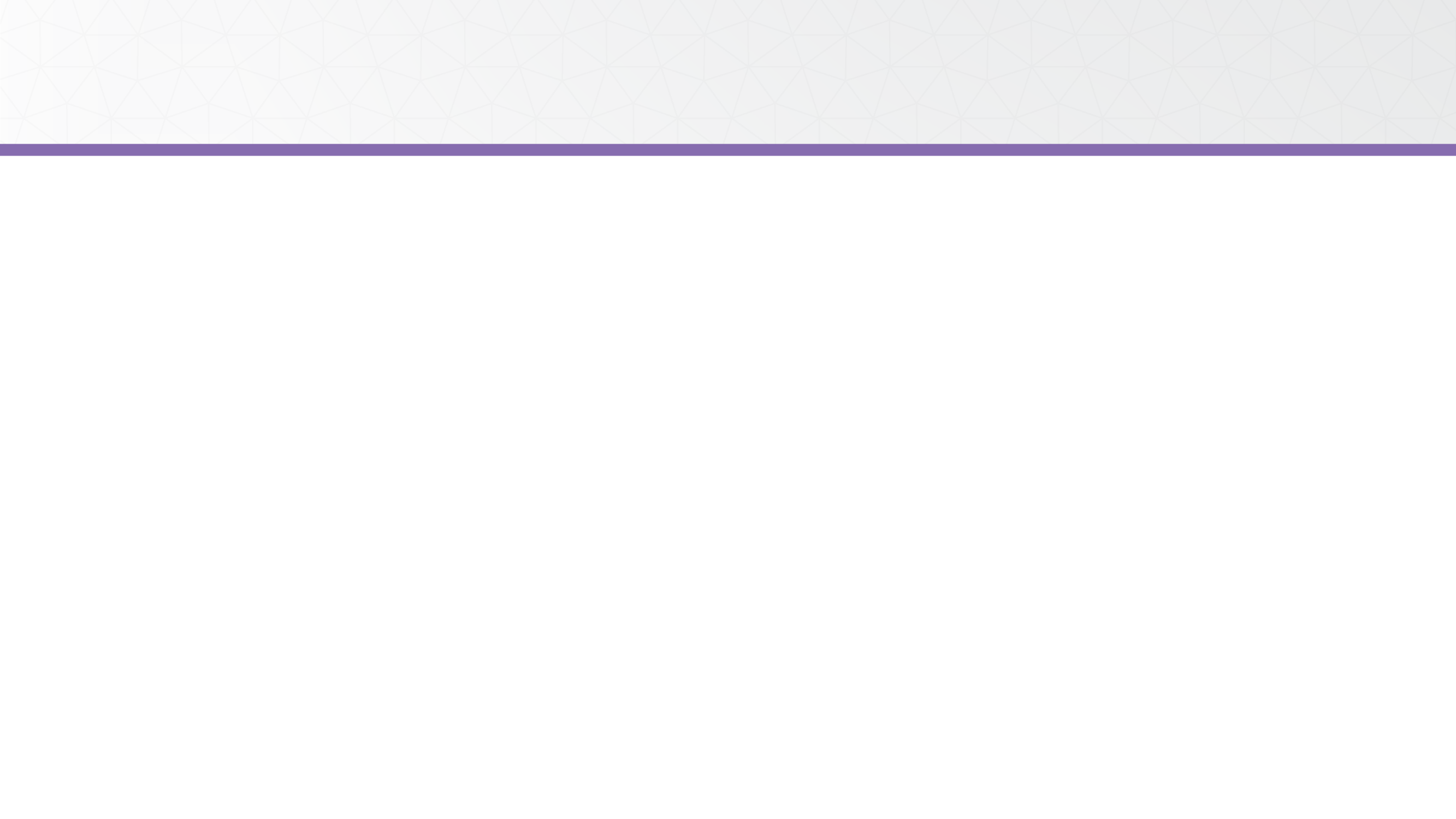 Georgia Tech APEX Accelerator … What We Do!
UNCLASSIFIED
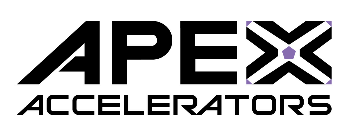 Georgia Tech APEX Accelerator helps Georgia businesses identify, compete for, and
win government contracts. Our assistance comes in the forms of teaching, mentoring, and coaching. Our services are available at no cost to any Georgia business, large or small, that possesses the interest and potential to perform work — as a prime contractor or a subcontractor
— for defense, federal, state, or local government.
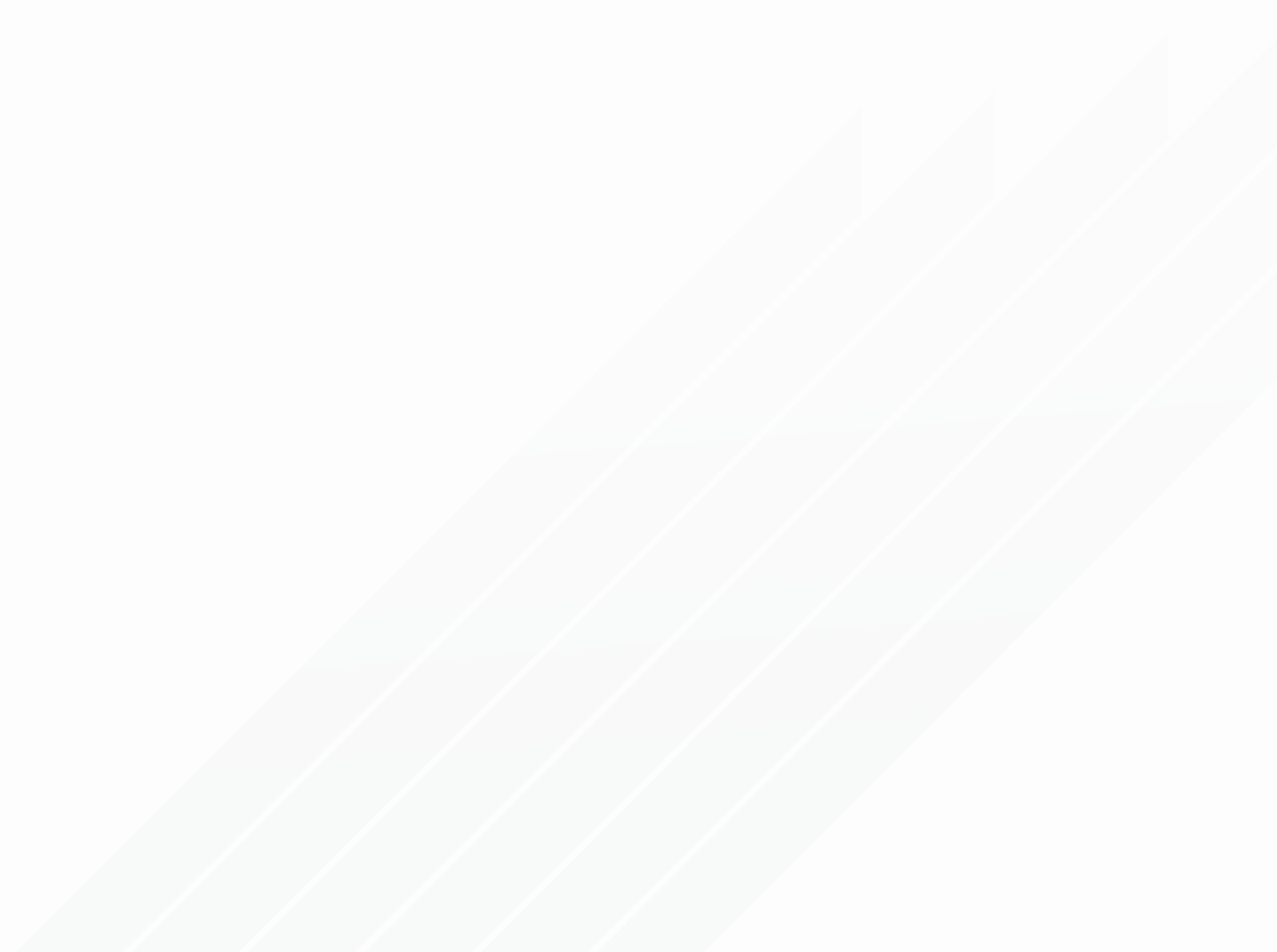 Seminars
Webinars
Workshops
Outreach
Events

One-on-One Counseling
Bid Match
Services
We help businesses navigate the government procurement processes to become procurement ready in the government industrial base (GIB) and in the defense industrial base (DIB).
Our services include training; one-on-one counseling; computerized bid matching services;
and tools to help businesses succeed in the government marketplace.
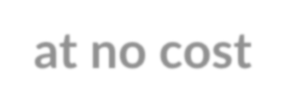 Georgia Tech APEX Accelerator services are free, offered at no cost to Georgia businesses.
For further information;
Georgia Firms, go to www.gtpac.org
Out of State Firms, go to https://www.aptac-us.org/contracting-assistance/
UNCLASSIFIED
60
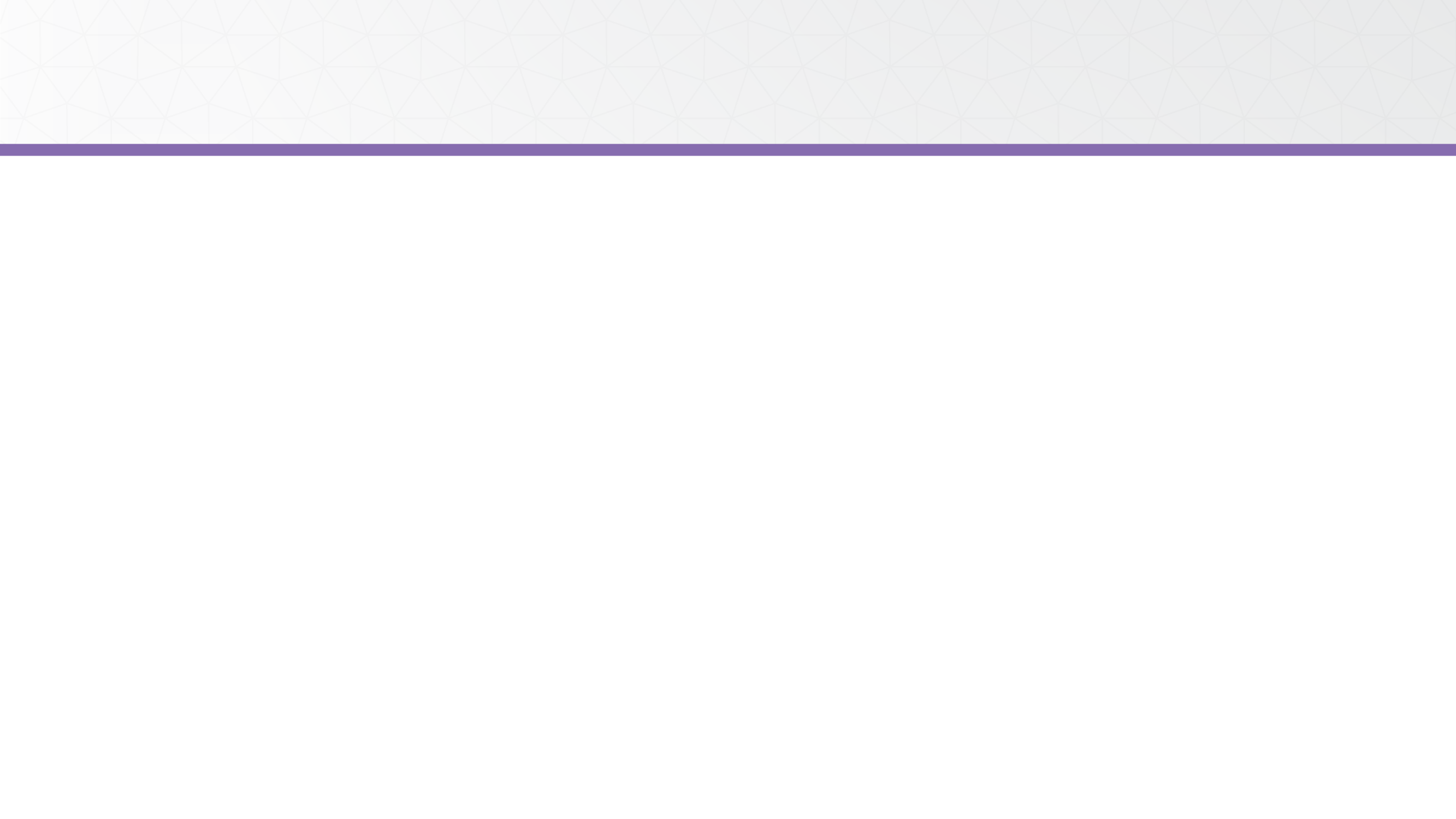 Georgia Tech APEX Accelerator … Training Topics
UNCLASSIFIED
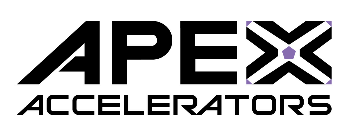 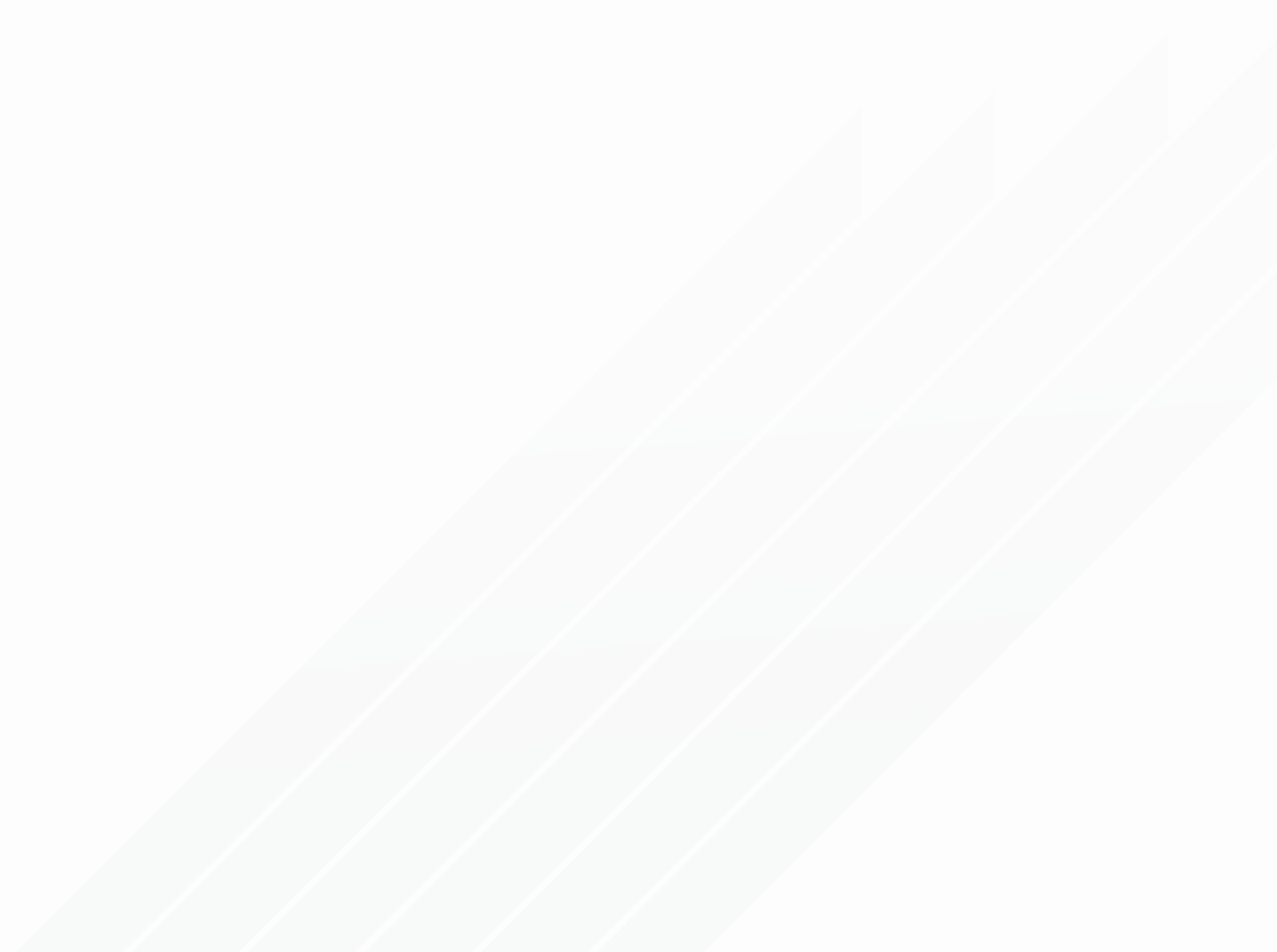 UNCLASSIFIED
UNCLASSIFIED
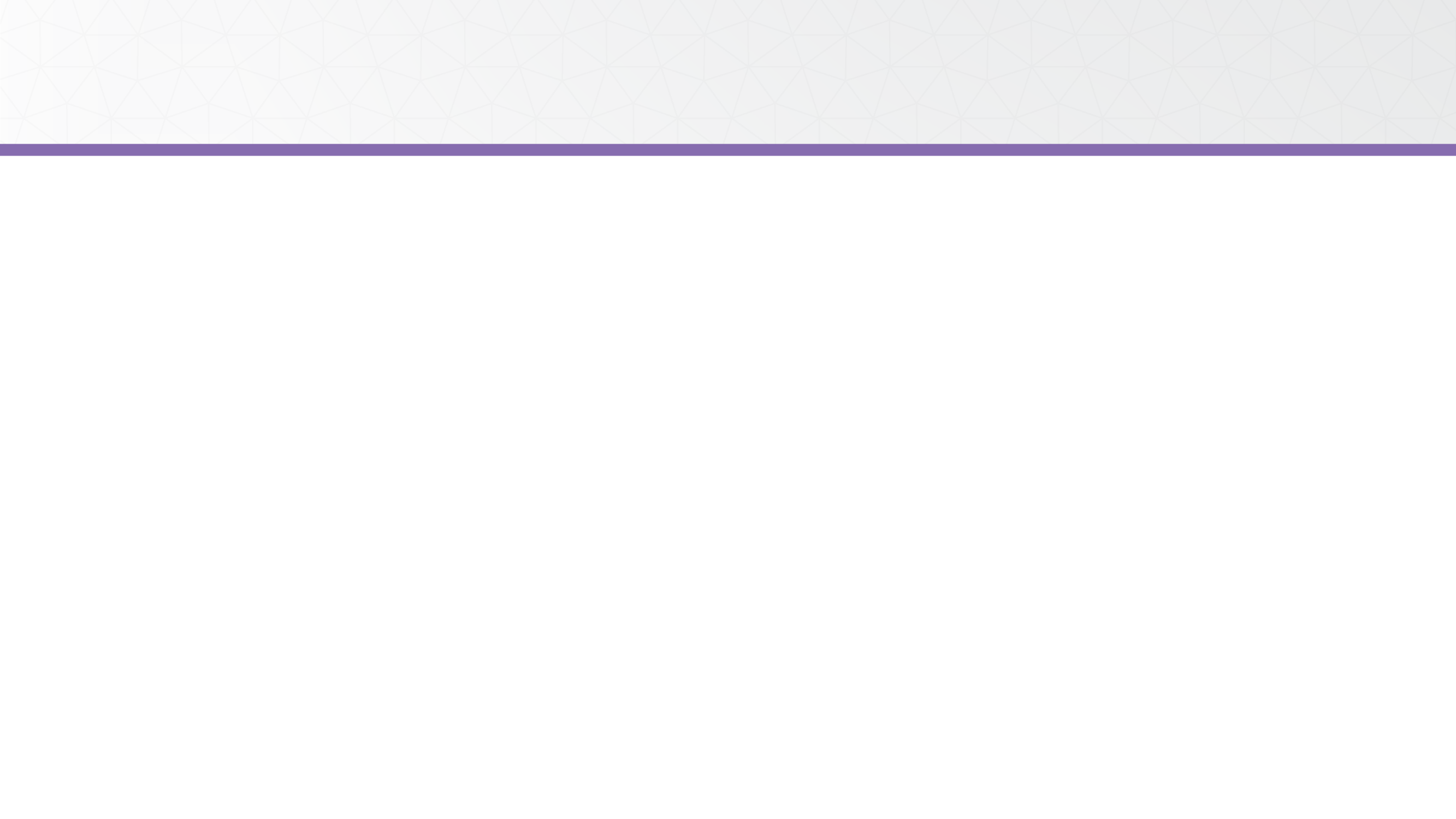 Some of Our Partners and Resources
UNCLASSIFIED
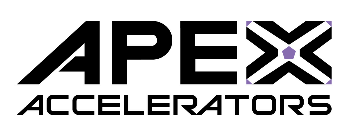 SBA
www.sba.gov
SCORE
https://www.score.org/
SBA
www.sba.gov
Small Business Development Centers UGA SBDC (georgiasbdc.org)
SBA
www.sba.gov
Veteran Business Outreach Center
GA VECTR: Georgia Veterans Education Career Transition Resource Center | VBOC
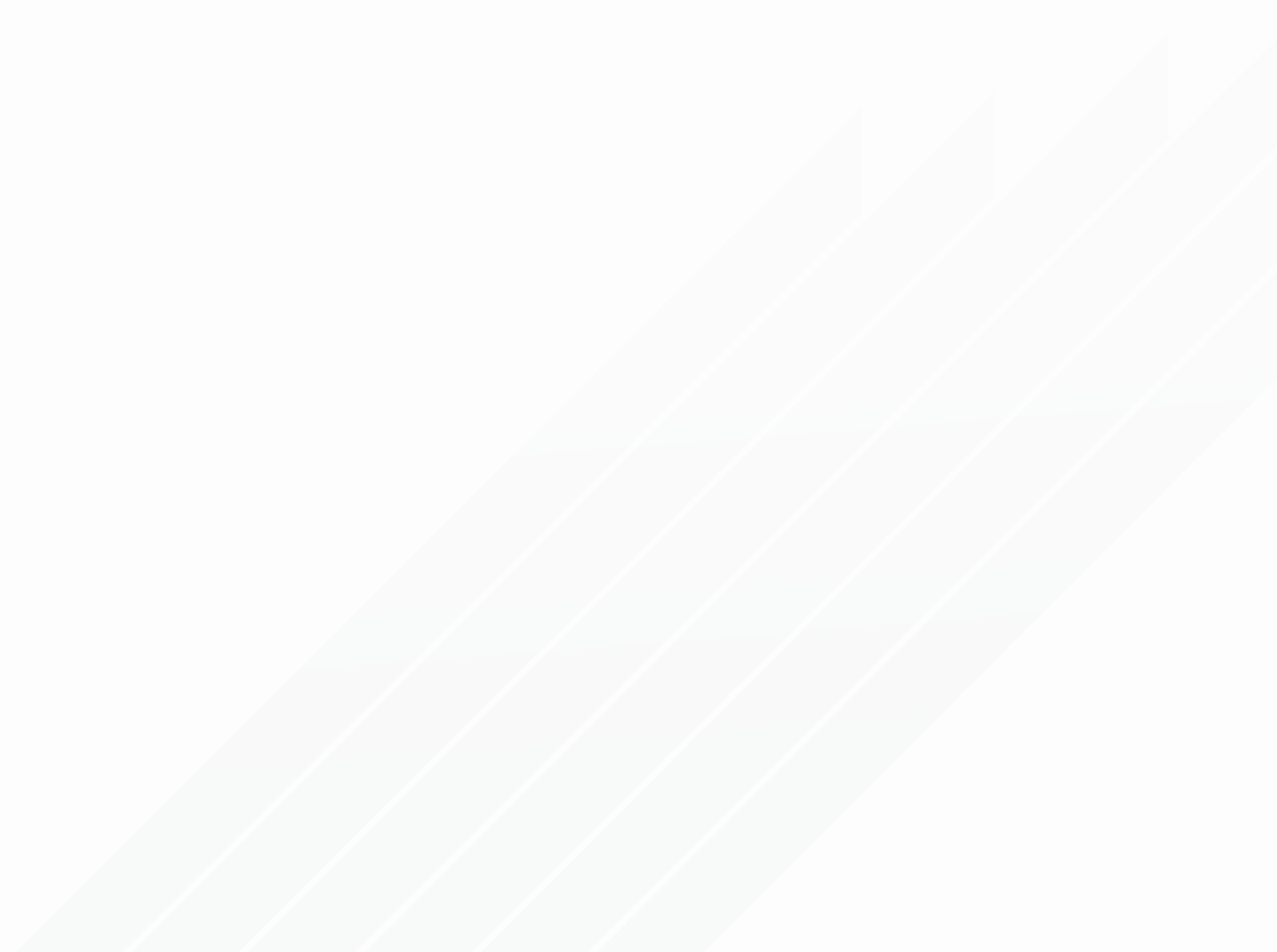 Team GA Marketplace Georgia Department of Administrative Services (ga.gov)
GA Department of
Transportation (GDOT)
Small Business Program (ga.gov)
General Services Administration (GSA) Office of Small and Disadvantaged Business Utilization | GSA
National APEX Accelerators (Formerly Known PTACs) https://aptac-us.org/
Other Government Agencies and Public Entities
UNCLASSIFIED
52
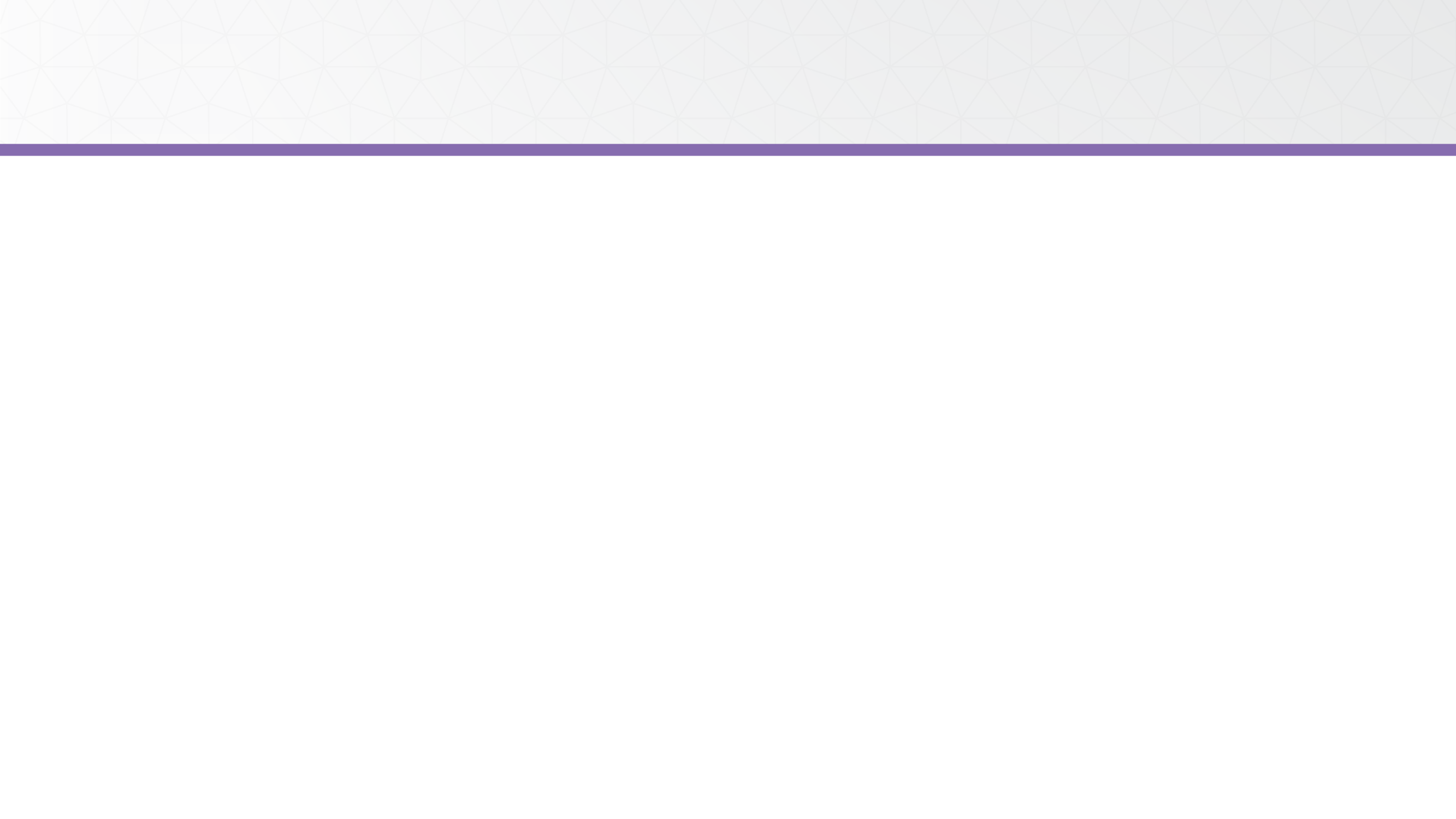 Determine Your Suitability for Government Contracting
UNCLASSIFIED
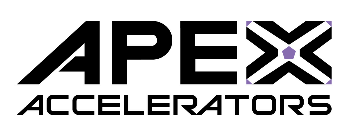 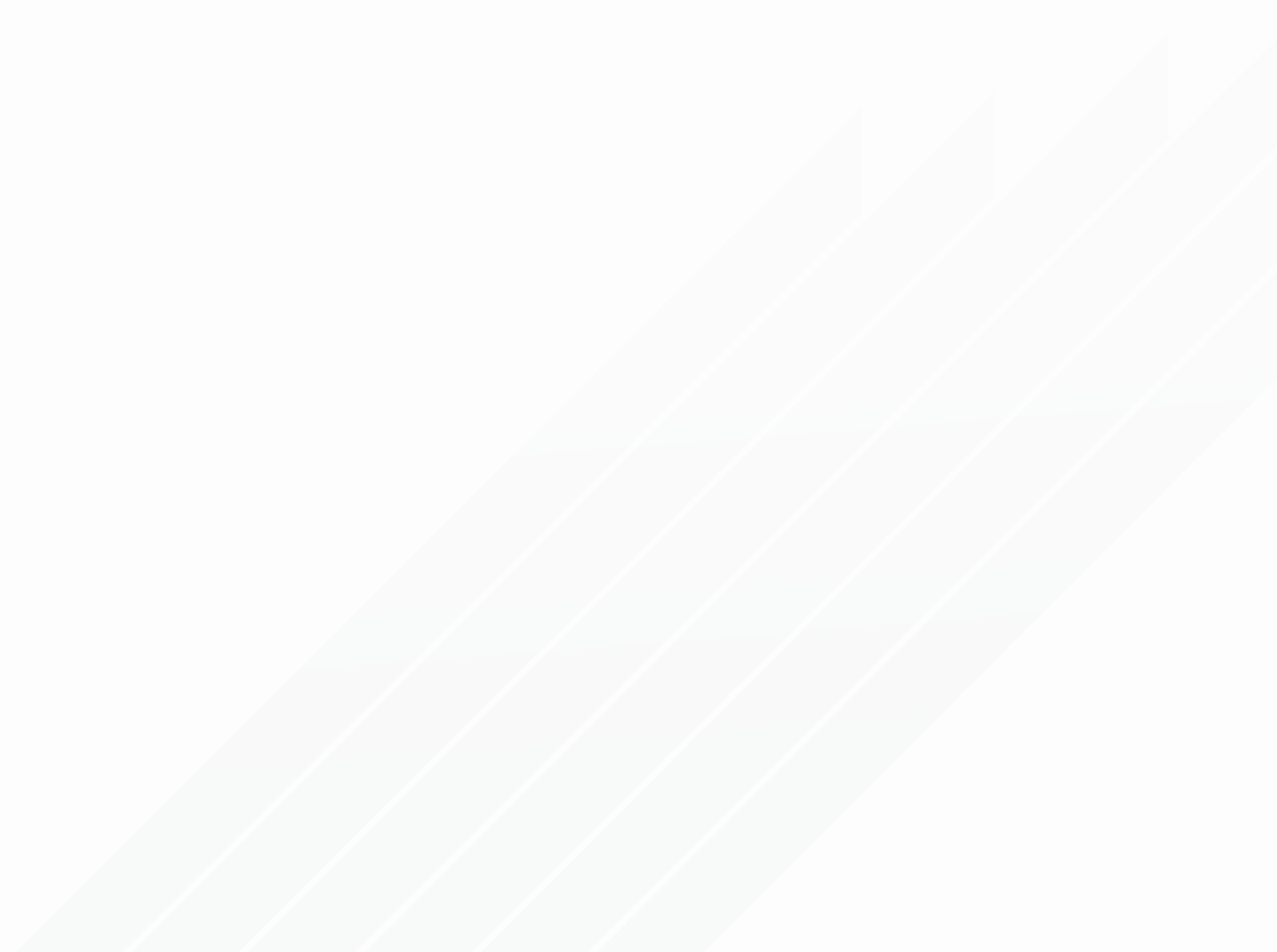 The Government Marketplace poses unique challenges that may overwhelm or ruin a company based upon the maturity or resources needed to meet these challenges.

Suitable Company Infrastructure for Government Contracting:
Business Plan
Accounting System
Past Performance
Marketing Plan
Financial Soundness/Access
Requisite Registrations
UNCLASSIFIED
53
Company’s Self-Assessment for Government Contracting
UNCLASSIFIED
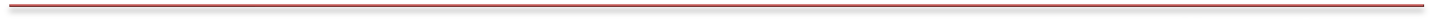 What do you do “Best?”
What is Your “Target Market?”
Are they ‘Buying What You Are Selling?” Who “Bought” It?
Who “Won” It?
Can You “Sell” it?
Are You “Equipped to Win & Execute?”
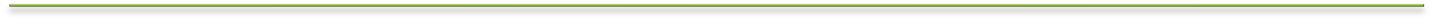 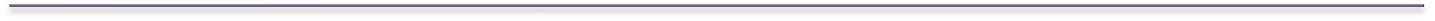 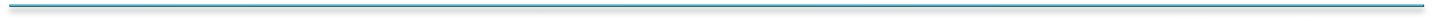 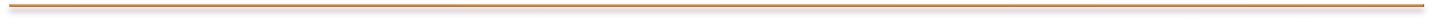 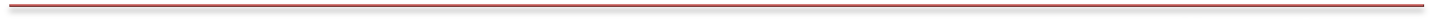 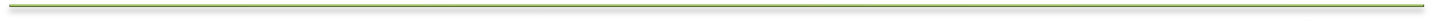 64
UNCLASSIFIED
7 Steps of Government Contracting
7
6
5
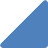 Perform
4
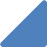 Prepare Bids & Proposals
3
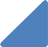 Find Opportunities
2
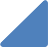 Build and Consult Reference Library
1
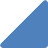 Know the Right People
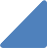 Market Planning & Research
Registration SAM.gov for
Federal Contracting Mandatory
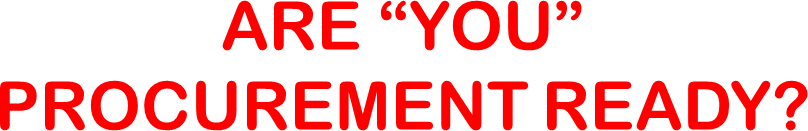 55
Federal Small Business Certifications
“Set-Asides”
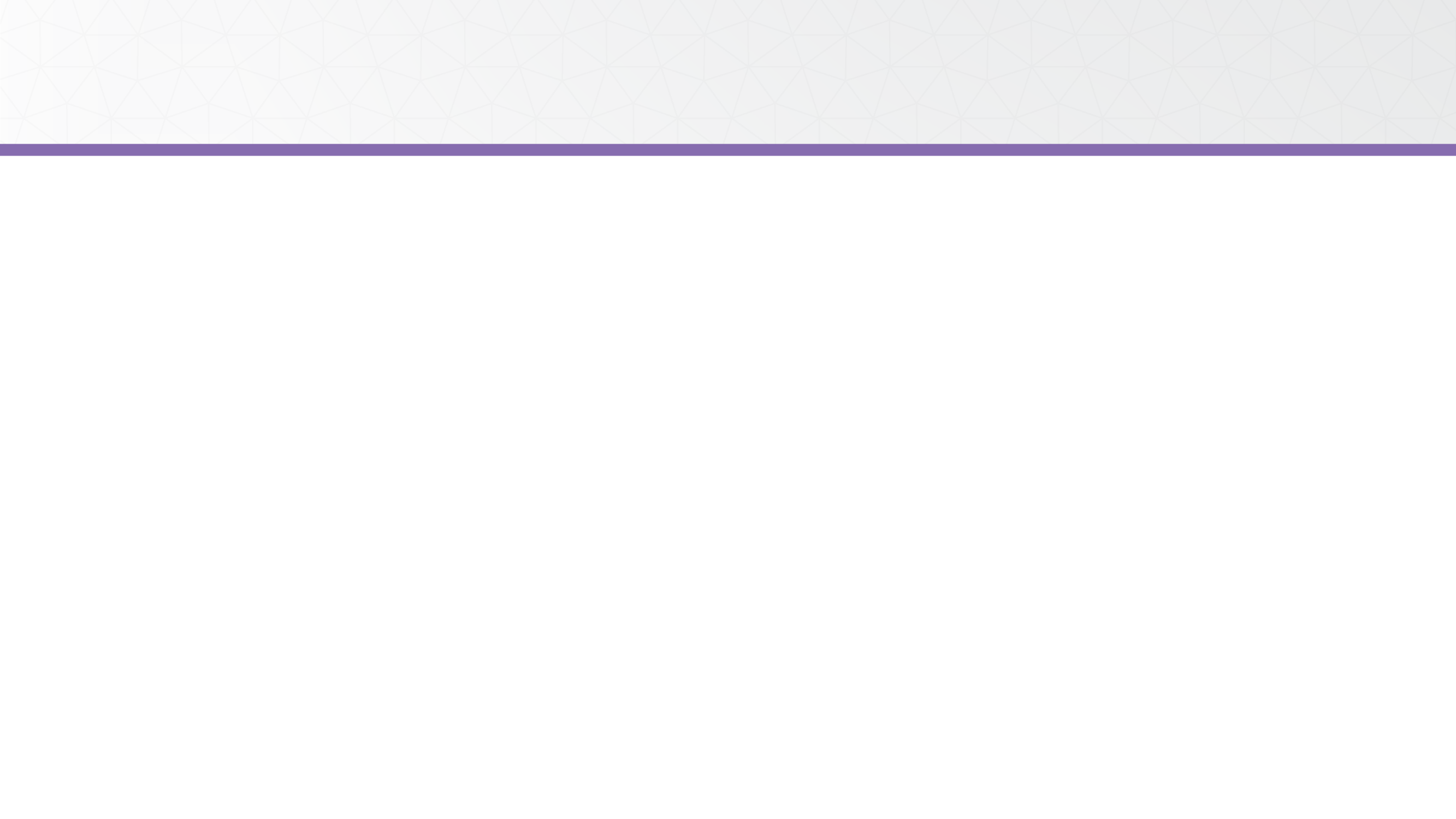 UNCLASSIFIED
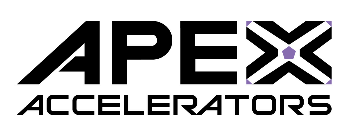 https://www.sba.gov/federal-contracting
Federal U.S. Small Business Administration (SBA) Certifications
Woman Owned Small Business (WOSB)/ Economic Disadvantaged (EDWOSB)
Veteran Owned Small Business (VOSB)/ Service-Disabled (SDVOSB)
HUBZone
8(a) Business Development Program
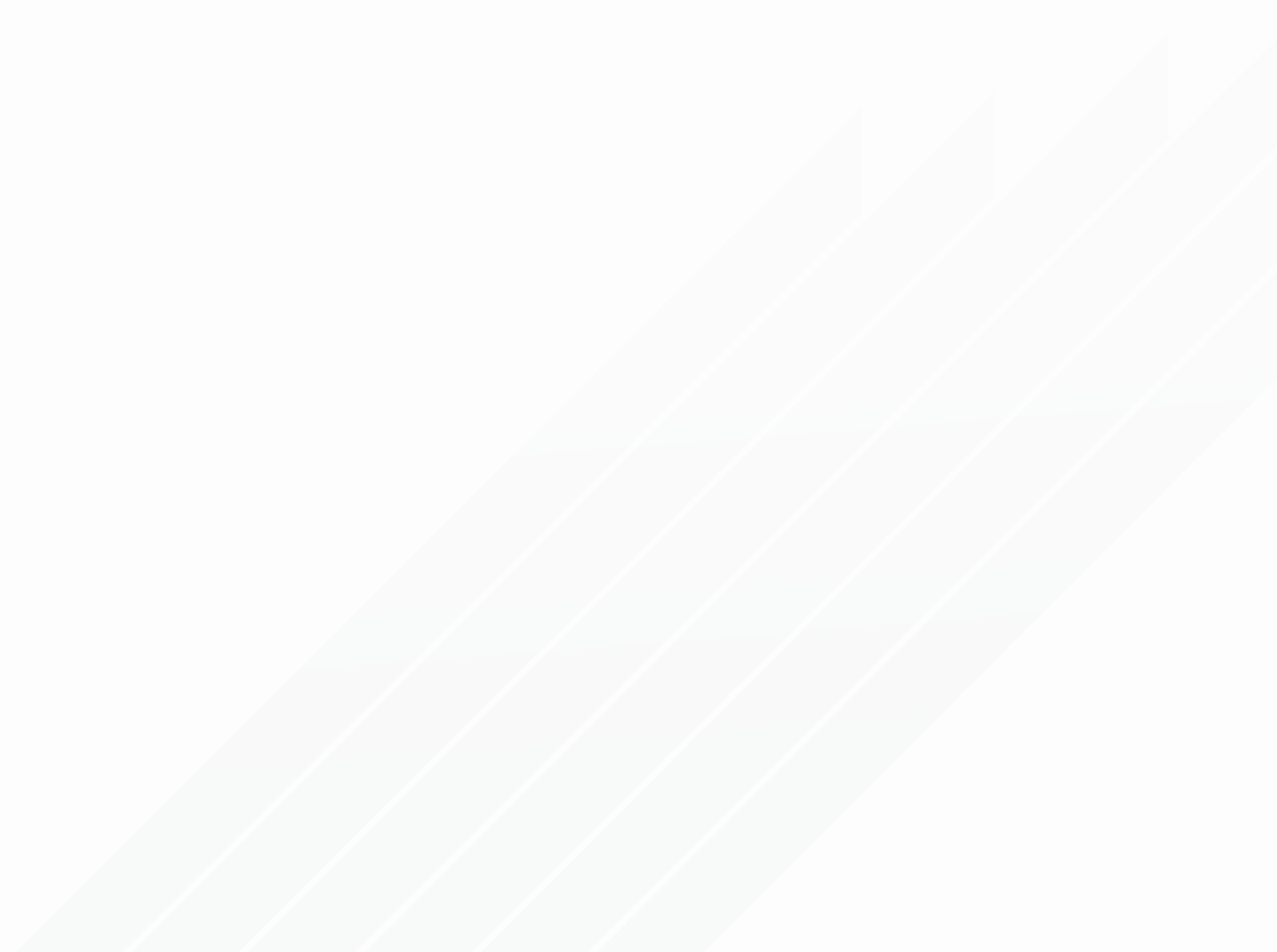 UNCLASSIFIED
56
Federal Government’s System for Award Management (www.SAM.gov)
UNCLASSIFIED
The System for Award Management (SAM) Registration is required prior to …
–
Applying for federal small business certifications www.sba.gov
– Bidding on federal contracting opportunities.
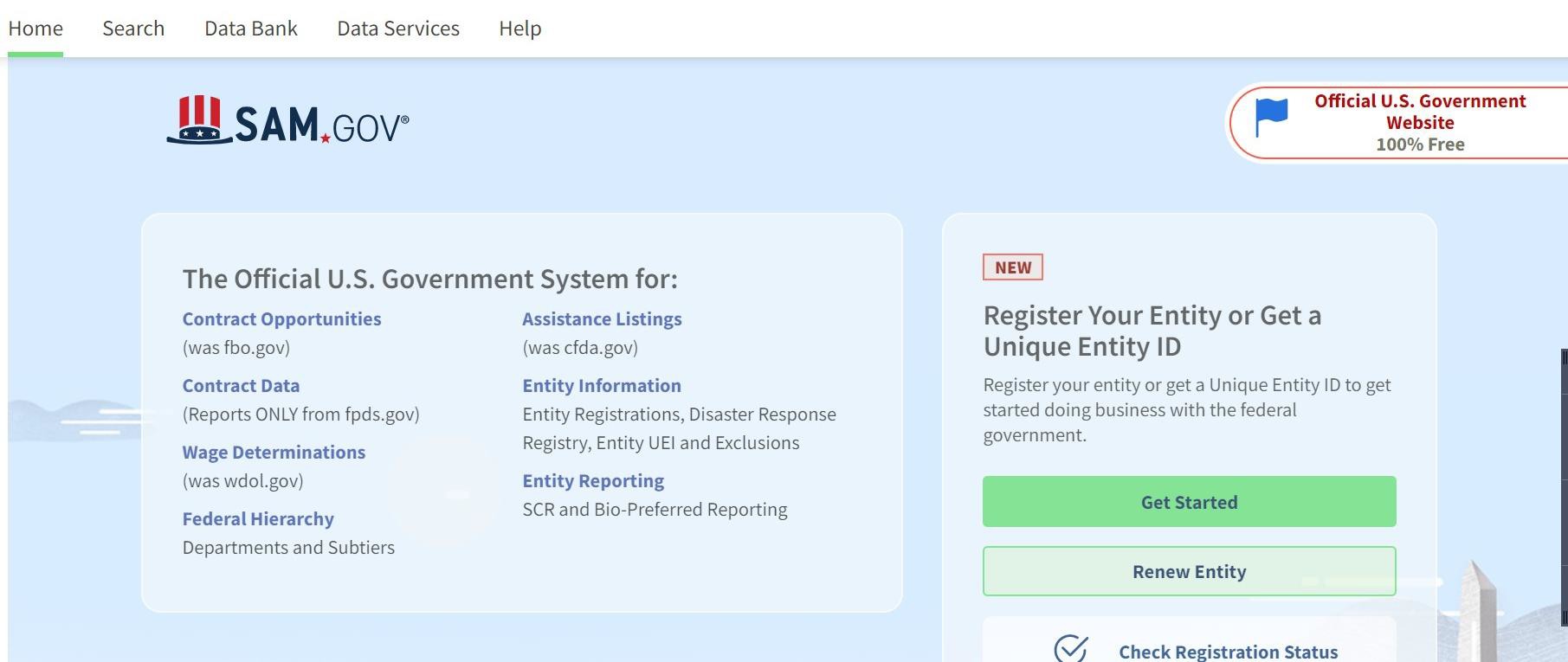 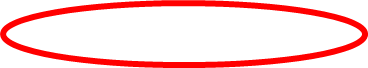 67
Small Business Specialists
UNCLASSIFIED
Every Federal agency has an Office of Small Business Programs
https://www.acquisition.gov/procurement-forecasts/small-business https://www.va.gov/OSDBU/entrepreneur/businessFederalAgencies.asp
68
Finding Federal Government Opportunities
UNCLASSIFIED
•
https://sam.gov/content/opportunities
https://business.defense.gov/Acquisition/Subcontracting/
https://www.acquisition.gov/procurement-forecasts
https://www.transportation.gov/osdbu/procurement- forecast/summary/2021
https://sam.gov/content/about/external-resources
https://web.sba.gov/pro-net/search/dsp_dsbs.cfm
SBA SubNet
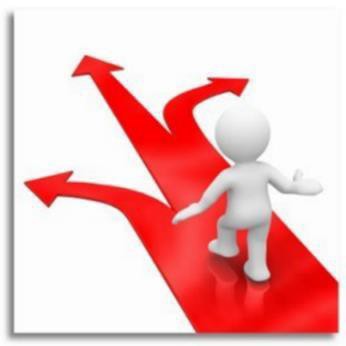 69
Pulling It All Together
UNCLASSIFIED
Terms & Conditions:
Respond to our requests for respond to the 5-question quarterly surveys about you bids and whether you won any government (federal, state, local, and/or subcontracting) awards
Respond to our annual quality of service survey
GaTech APEX Accelerator’s Clients
benefit from:
–An automated bid search system
–Notices of upcoming events
–Training and instruction
–One-on-one counseling and advice
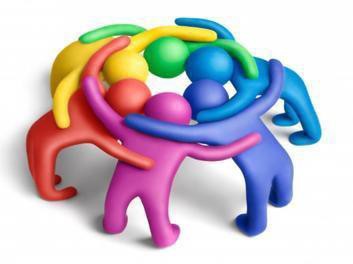 Sign-up | Become A Client
https://gtpac.ecenterdirect.com/signup
70
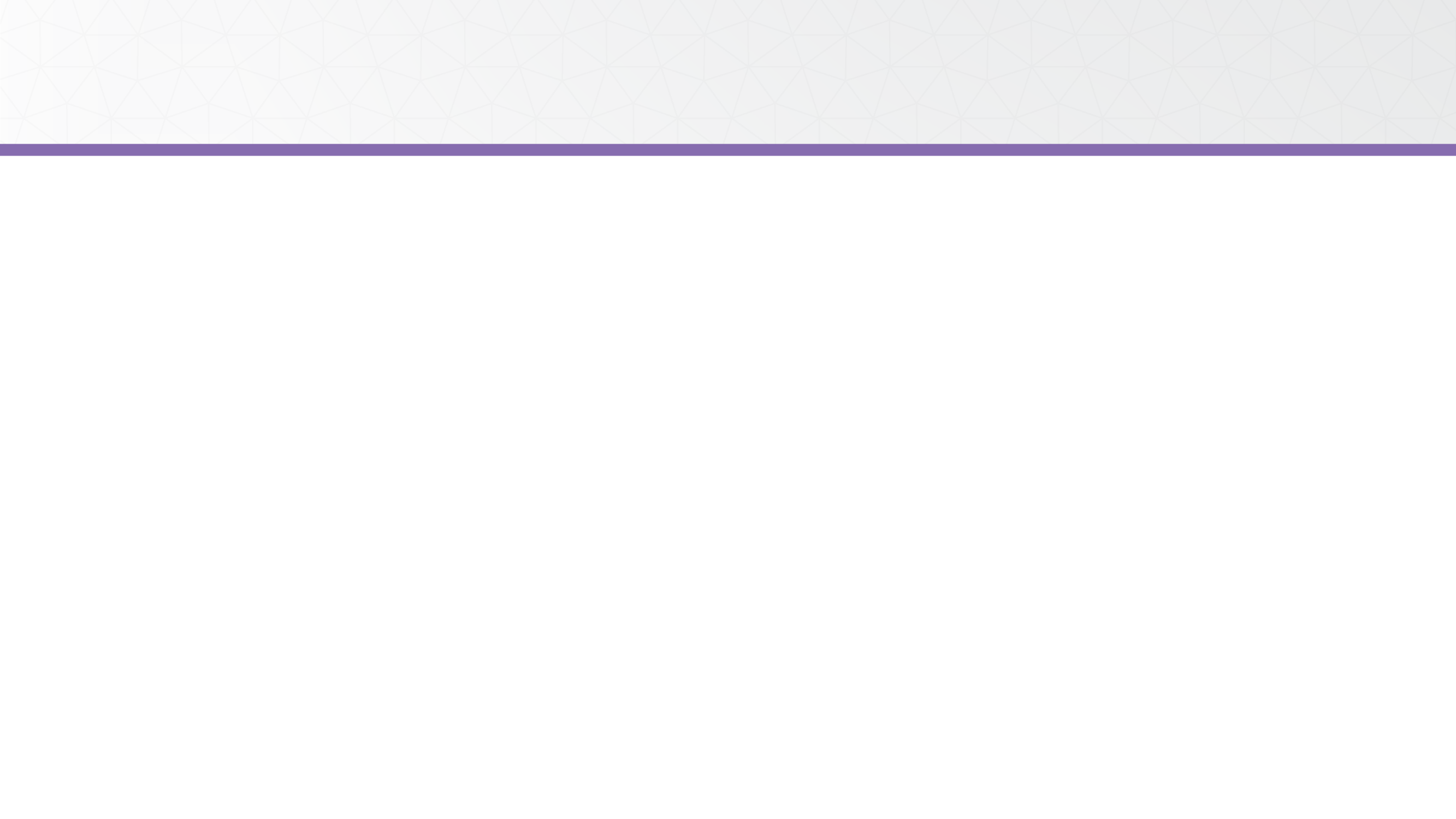 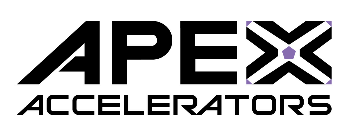 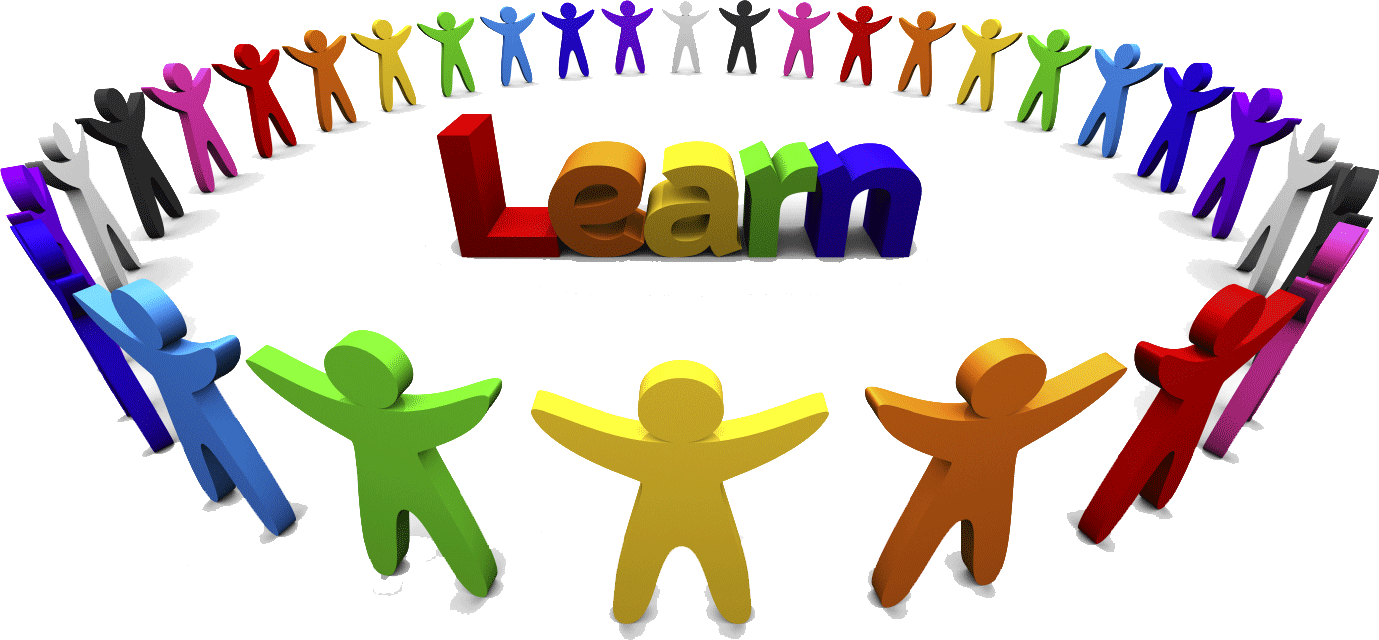 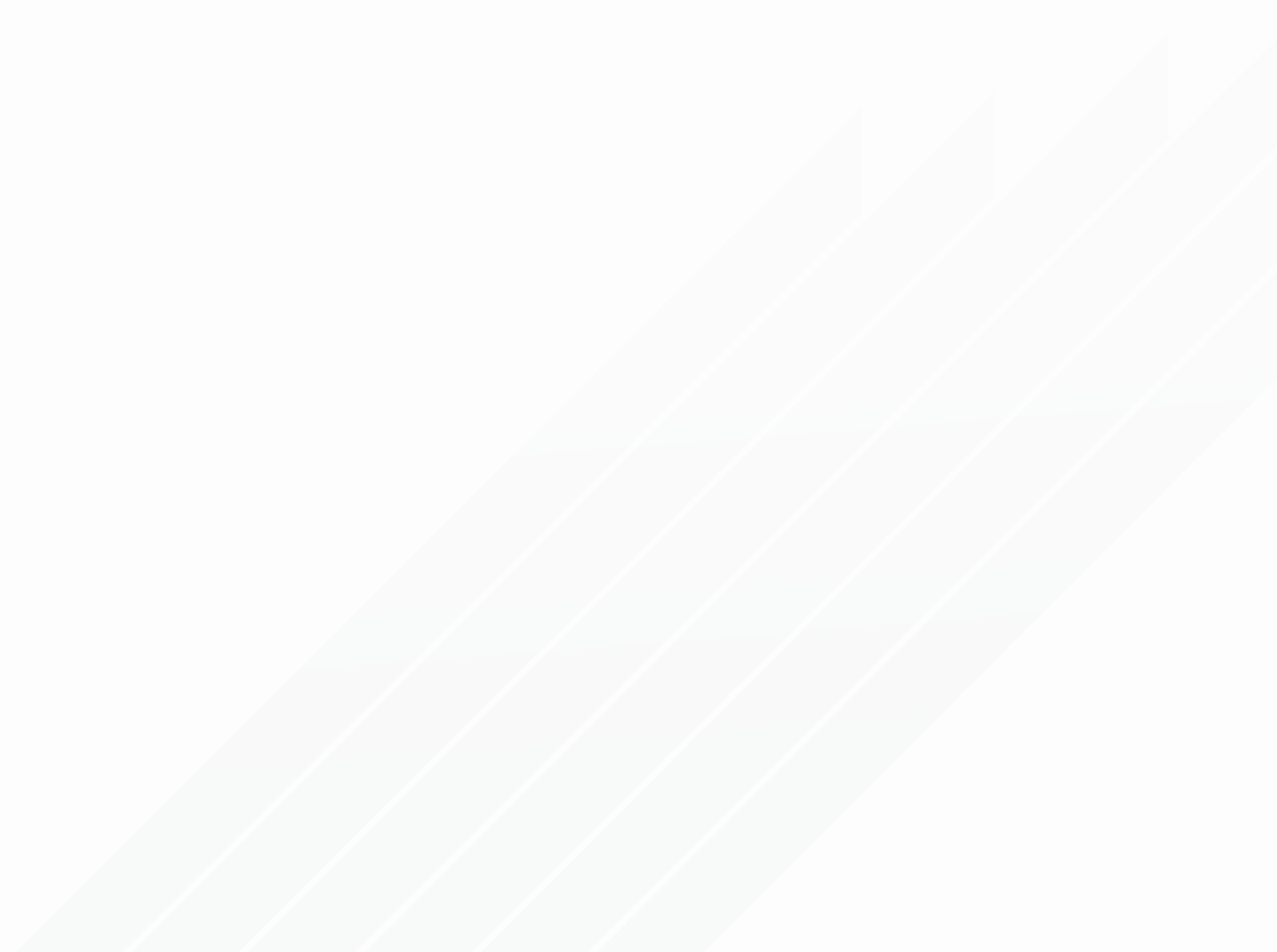 Upcoming Webinars & Events
https://gtpac.ecenterdirect.com/events
71
UNCLASSIFIED
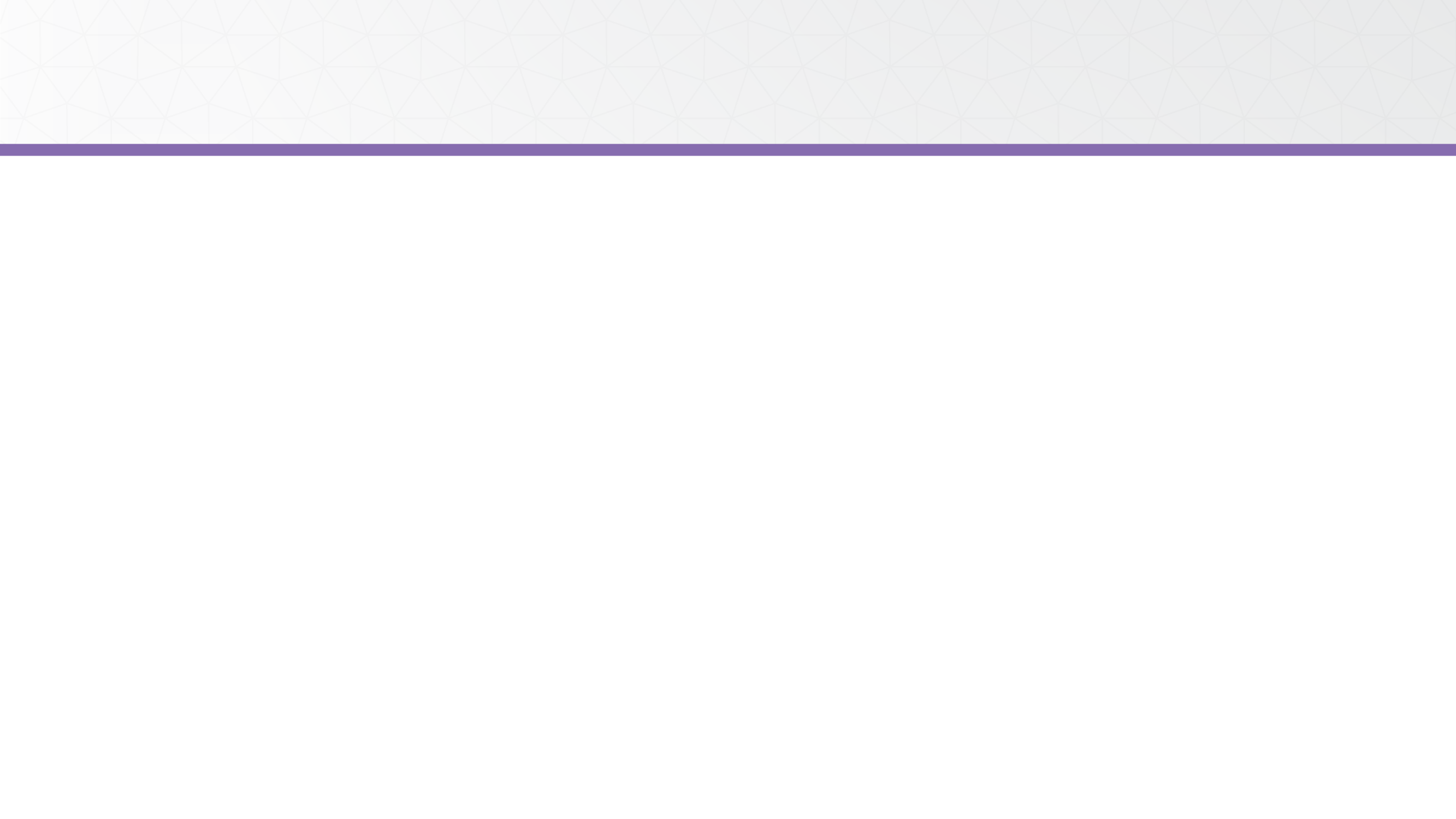 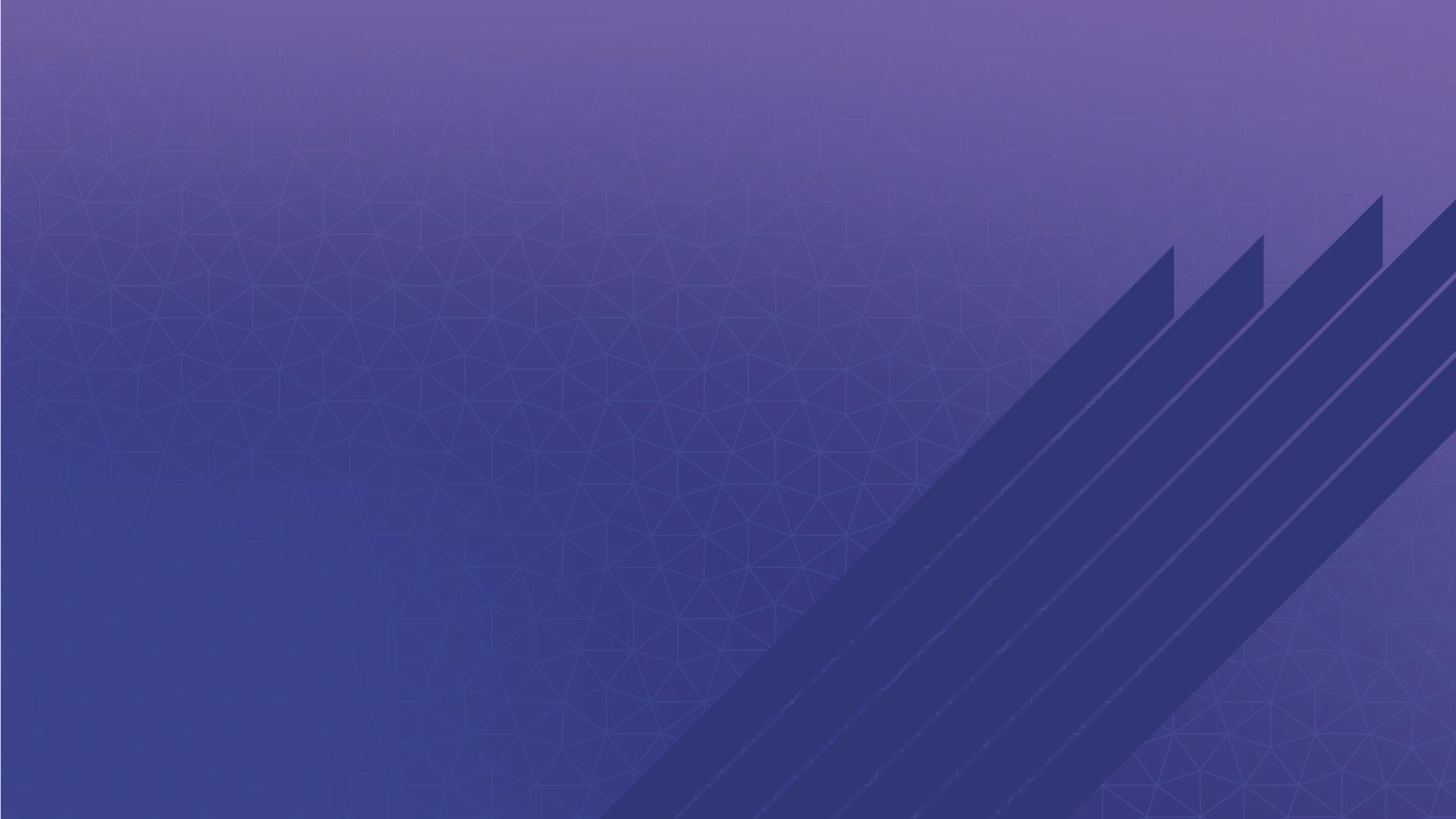 UNCLASSIFIED
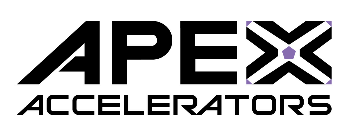 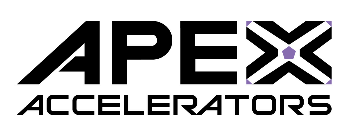 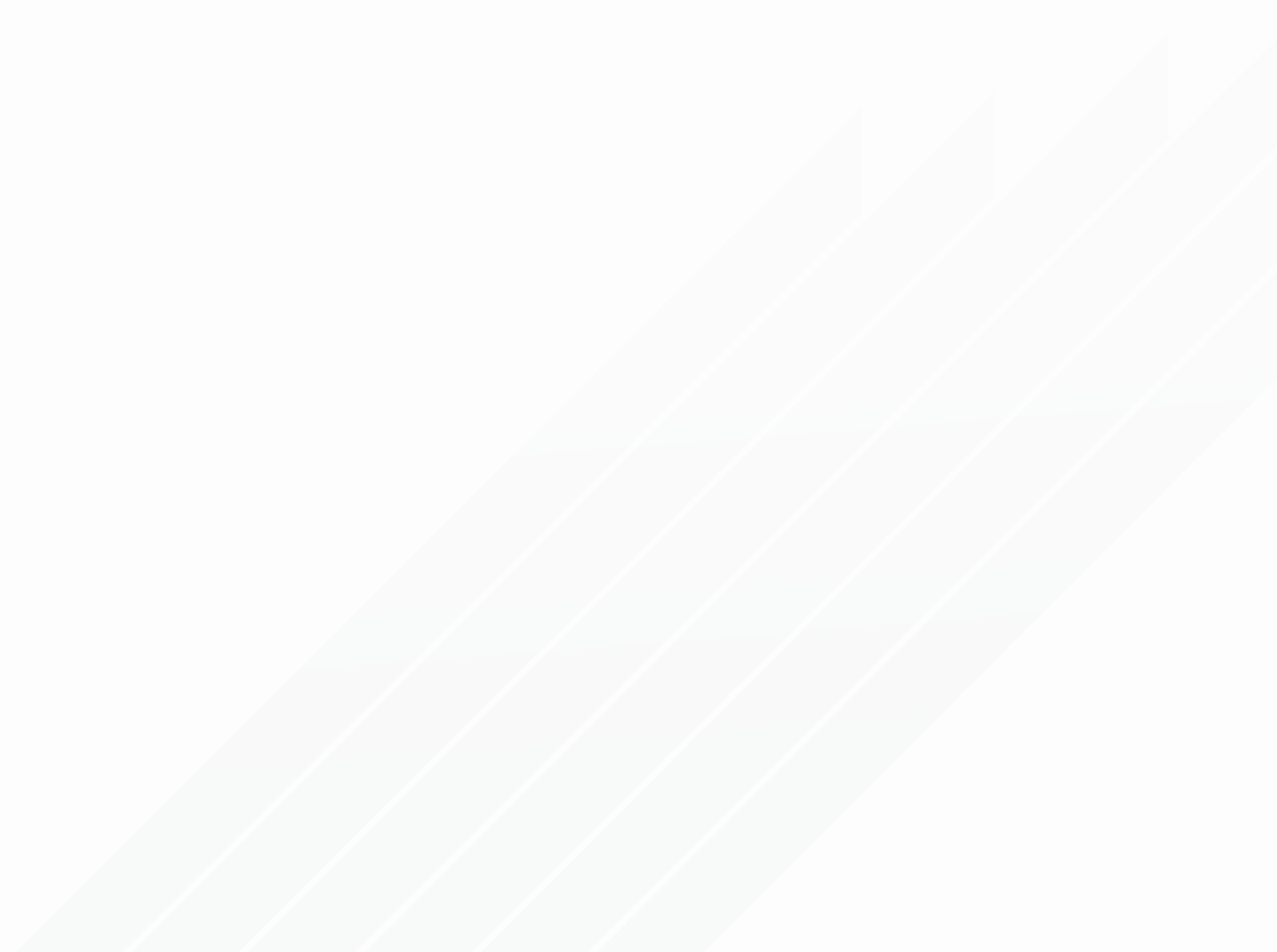 Any Questions?
Contact The Georgia Tech APEX Accelerator Team
https://gtpac.org/team-directory/
“This APEX Accelerator is funded in part through a cooperative agreement with the Department of Defense.”
UNCLASSIFIED
UNCLASSIFIED
Strategic Alternate Sourcing Program Office (SASPO)
Summer Wishon
429 SCMS/GUMD
March 24, 2023
UNCLASSIFIED
Classification
The classification of the brief is unclassified and the discussion can go up to unclassified
74
Purpose
To provide overview of Strategic Sourcing.
75
Overview
Purpose
Strategic Sourcing Programs
Source Approval Requests (SAR)
Repair Development/Reverse Engineering (RE/RD)
Other Transaction Authority (OTA)
Sustaining Engineering (SE)
Contact Information
76
Strategic Alternate Sourcing Program Office (SASPO)
Centralized Cross-Functional Support Team with Targeted Results
Diminishing Manufacturing Sources & Material Shortages

Predictive Tool
Analysis & Resolution
Policy Oversight & Mgmt
* Strategic Alternate Sourcing Program Office *
Strategic Sourcing

Source Approval Requests (SARs)
Alternate Sourcing Strategies
Reverse Engineering/Repair Development
Marketing Strategies
End of Life (EOL)
Other Transaction Authority (OTA)
Provides policy
Manages web-based tool MPST
SASPO
Increase Competition
Increase Supportability
Increase Availability
Reduce Costs
77
[Speaker Notes: Not just AFSC specific.  SASPO supports any AF organization seeking our assistance whether it be finding a source, initiating a SE project or performing DMSMS analysis.  Additionally we have supported DLA and the FAA.  We support our HQ AFMC/A4/10/A4-EN and HAF/SAF/AQ in representing the AF at OSD conferences and Working Group meeting for the purpose of developing DMSMS Policy and training.
Provide the B-52 program with the TF33 Obsolescence analysis that supported the decision to re-engine the B-52 aircraft 
System Study for B-52 EGRESS
Now supporting Space Force
Investigating possibility of providing DMSMS support of Joint Service V-22 program]
Strategic Sourcing
Enterprise Focused Sourcing Solution Program Office
Liaison Between USAF Requirements and Private Industry 
Socialize Forecasted Supply Chain Requirements
SASPO Products
Requirements Projection on the Web (RPOW)
Target List  Competitive (1-2 sources already approved)
G-code List Full and Open Competition
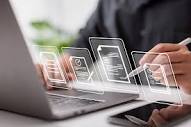 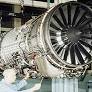 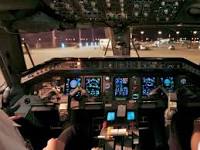 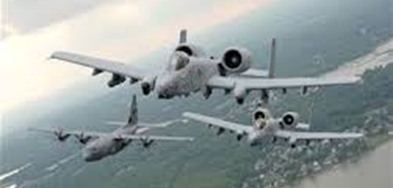 78
Strategic Sourcing – Source Approval Requests
Increasing competition by facilitating the SAR process to qualify new sources of manufacture and repair 
Marketing through SAM.gov
Industry Days/Conferences
SASPO Website 
Driving better quality SARs on Right items
Manages an Engineering Services Support Contract to assist AF Engineer in qualifying current and new sources of supply and repair
Bowhead Mission Solutions LLC – SAR Contractor
1 Program Analyst & 5 Contract Engineers supporting 848 SCMG and Propulsion
Results:  FY12 – FY22 = $57.2M Saved; Reduced processing time
Follow AFMCI23-113 guidance & procedures 
Current goals are managed by Tiers: Tier 1 – 30 Days, Tier 2 – 60 Days, Tier 3 – 90 Days, and Tier 4 – 120 Days
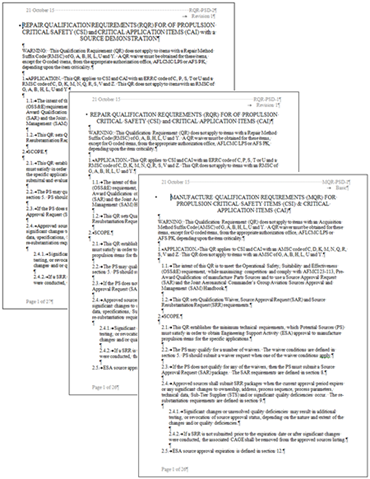 SAR – Source Approval Request, SASPO – Strategic Alternate Sourcing Program Office, LLC - Limited Liability Company
79
Strategic Sourcing - Repair Development/ Reverse Engineering
Provide support to Integrated Product Teams in the development of repair and reverse engineering projects based on optimizing the supply chain
Reduce Air Force Supply Chain Costs/Risks through Increased Competitive Sourcing Strategies to Improve Affordability and Supportability
Other Transactional Authority (OTA)
Supports 448th managed items
All candidates advertised through SOSSEC
Results
22 projects awarded to date; 178 average flow days
Obligated $16.6M to date
19 of 22 projects completed to date
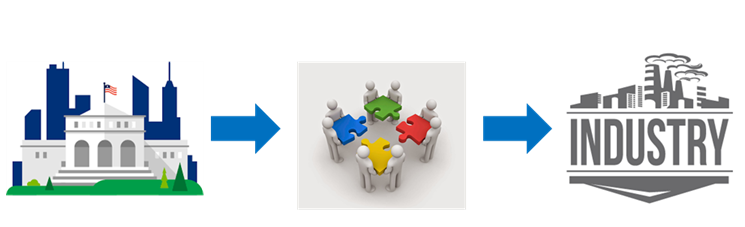 System of Systems Consortium (SOSSEC)
Request for Prototype Proposal  (RFPP)          Award  =  One-step Process
Request for White Paper (RFWP)           RFPP        Award  =  Two-step Process
80
Strategic Sourcing  - Sustaining Engineering Program
Provides support for engineering projects & Test Program Set (TPS) Software projects that resolve, correct & restore shortfalls & deficiencies for items managed within 448 SCMW & other organizations
Deliverables: Drawings, Redesigns, Tech Data, Prototypes, Test Flight Assets
Enterprise-level policy, guidance, training, & web-based Maintenance Engineering Project Sustainment Tool (MPST)
Provide program management support
Results
742 projects funded
419 projects closed (87% successes)
Projected Return-On-Investment: $2.2B
Projected Cost of Support Savings: $319K 
Projected Increased Time on Wing: 10K hours
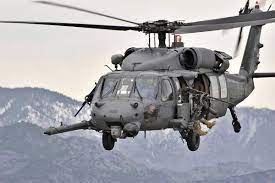 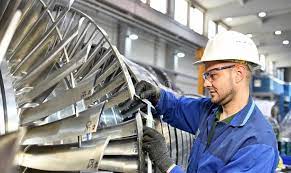 81
Contact Information
SASPO Website:   http://www.tinker.af.mil/Home/429SCMSSASPO.aspx
  

SASPO Workflow:   429SCMS.SASPO.Workflow@us.af.mil
82
83
UNCLASSIFIED